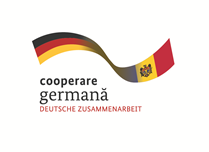 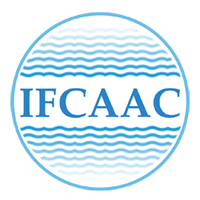 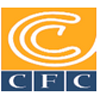 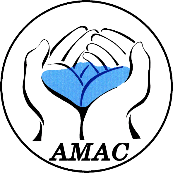 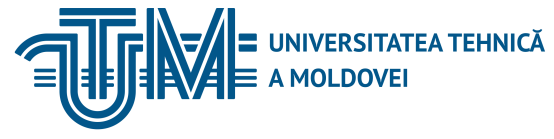 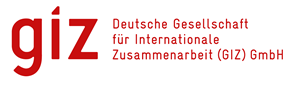 INSTITUTUL DE FORMARE CONTINUĂ ÎN DOMENIUL ALIMENTĂRII CU APĂ ŞI CANALIZĂRII
PENTRU MEMBRII ASOCIAȚIEI „MOLDOVA APĂ-CANAL”
Учебный курс для работников водоканала. Модуль 14: Законодательные и нормативные акты по водоснабжению и канализации. Сессия 1: Международные законодательные  акты в области охраны и использования водных ресурсов, ратифицированные РМ (Протоколы, соглашения). Политические рамки (стратегическое и нормативное законодательство) в области охраны и использования водных ресурсов  в РМ.25-26-27  сентября 2018 года, Кишинев
02/10/2018
Tamara Guvir
Программа обучения в области водоснабжения и канализации
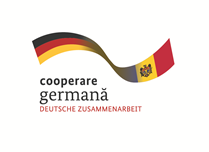 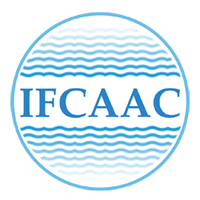 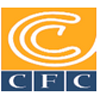 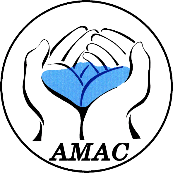 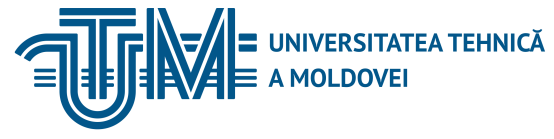 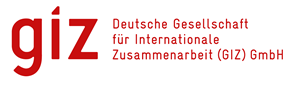 INSTITUTUL DE FORMARE CONTINUĂ ÎN DOMENIUL ALIMENTĂRII CU APĂ ŞI CANALIZĂRII
PENTRU MEMBRII ASOCIAȚIEI „MOLDOVA APĂ-CANAL”
Dgdgfghfghfg
Соглашения, конвенции, протоколы, подписанные РМ
Законы, нормативные акты, инструкции, руководства
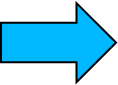 02/10/2018
Tamara Guvir
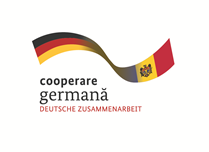 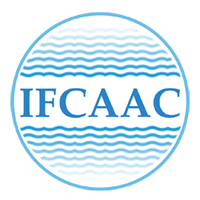 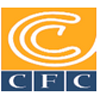 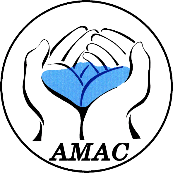 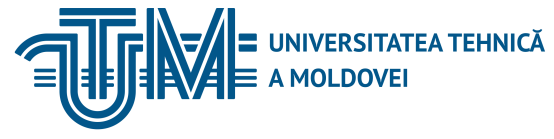 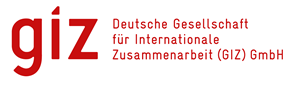 INSTITUTUL DE FORMARE CONTINUĂ ÎN DOMENIUL ALIMENTĂRII CU APĂ ŞI CANALIZĂRII
PENTRU MEMBRII ASOCIAȚIEI „MOLDOVA APĂ-CANAL”
Водная политика
Нац. и междунар.
законодательства
стратегии
План действий
02/10/2018
Tamara Guvir
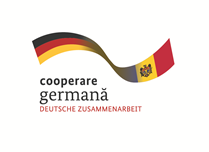 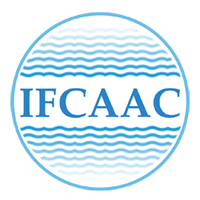 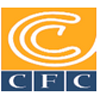 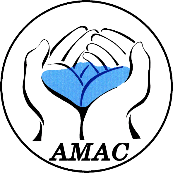 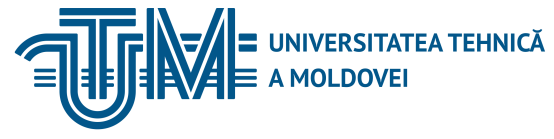 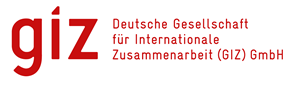 INSTITUTUL DE FORMARE CONTINUĂ ÎN DOMENIUL ALIMENTĂRII CU APĂ ŞI CANALIZĂRII
PENTRU MEMBRII ASOCIAȚIEI „MOLDOVA APĂ-CANAL”
Соглашение об ассоциации Молдова-ЕС
был ратифицирован 2 июля 2014 года,
подписанное 27 июня 2014 года
Глава 16 - Окружающая среда
  (Статьи 86-91)
Соглашение нацелено на:
Содействие  политической ассоциации и экономической интеграции между сторонами на основе общих ценностей и тесных связей, в том числе путем расширения участия Республики Молдова в политике, программах и агентствах ЕС;
Укрепить рамки для укрепления политического диалога во всех областях, представляющих взаимный интерес, что позволит развивать тесные политические отношения между сторонами;
Соглашение включает 7 названий, включая общие принципы, сотрудничество и политику безопасности и иностранных дел; Свобода правосудия и безопасность;
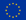 02/10/2018
Tamara Guvir
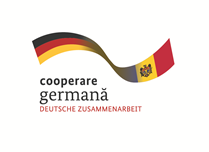 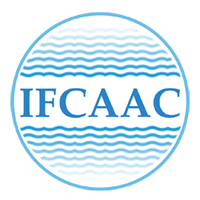 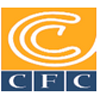 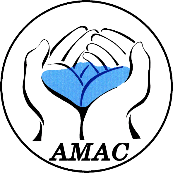 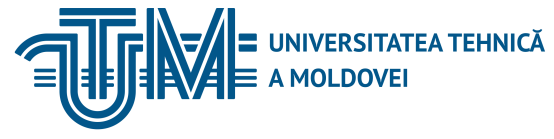 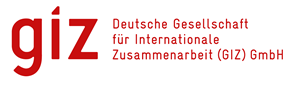 Продолжение
Законодательство, которое требует согласования в соответствии с Соглашением:
Директива 2011/92 / ЕС Европейского парламента и Совета от 13 декабря 2011 года об оценке воздействия определенных государственных и частных проектов на окружающую среду - принятие на срок от 2 до 3 лет
Директива 2003/4 / EC Европейского парламента и Совета от 28 января 2003 года о доступе общественности к экологической информации - от 2 до 3 лет
Директива 2000/60 / ЕС Европейского парламента и Совета от 23 октября 2000 года, устанавливающая рамки для действий Сообщества в области водной политики с поправками, внесенными Решением № 2455/2001 / EC. Применение - принятие в течение 3-х лет
INSTITUTUL DE FORMARE CONTINUĂ ÎN DOMENIUL ALIMENTĂRII CU APĂ ŞI CANALIZĂRII
PENTRU MEMBRII ASOCIAȚIEI „MOLDOVA APĂ-CANAL”
02/10/2018
Tamara Guvir
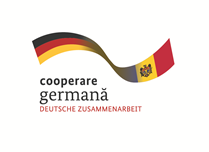 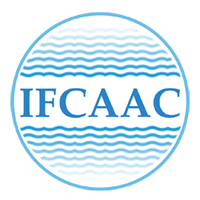 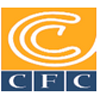 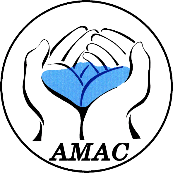 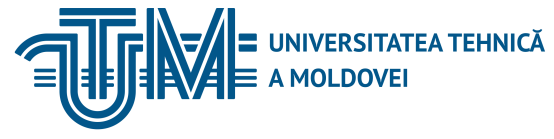 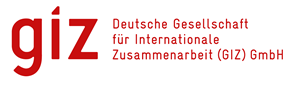 INSTITUTUL DE FORMARE CONTINUĂ ÎN DOMENIUL ALIMENTĂRII CU APĂ ŞI CANALIZĂRII
PENTRU MEMBRII ASOCIAȚIEI „MOLDOVA APĂ-CANAL”
Продолжение:

Идентификация районов речных бассейнов и установление административных мер для рек, озер) осуществляется в течение 6 лет с момента вступления в силу настоящего Соглашения.
Анализ характеристик района речного бассейна (статья 5) осуществляется в течение шести лет с момента вступления в силу настоящего Соглашения.
Создание программ мониторинга качества воды (статья 8) осуществляется в течение 6 лет с момента вступления в силу настоящего Соглашения.
Планы управления речными бассейнами, консультации с общественностью и публикация этих планов (статьи 13 и 14) должны быть выполнены в течение 8 лет после вступления в силу настоящего Соглашения
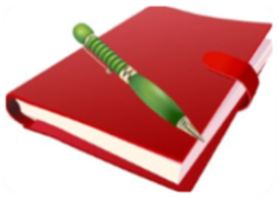 02/10/2018
Tamara Guvir
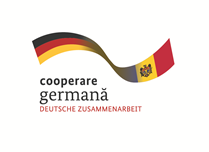 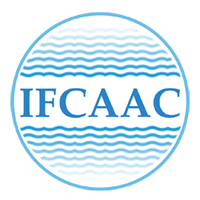 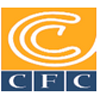 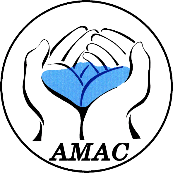 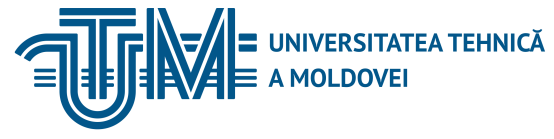 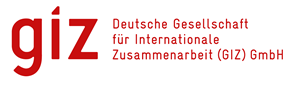 INSTITUTUL DE FORMARE CONTINUĂ ÎN DOMENIUL ALIMENTĂRII CU APĂ ŞI CANALIZĂRII
PENTRU MEMBRII ASOCIAȚIEI „MOLDOVA APĂ-CANAL”
Продолжение: 
Директива 2007/60 / ЕС Европейского парламента и Совета от 23 октября 2007 года об оценке и управлении рисками наводнений - Принятие национального законодательства и назначение полномочий - 3 года,
проведение предварительных оценок наводнений - 4 года,
разработка карт опасности наводнений и карт риска наводнений (статья 6). Календарь: -7-летний срок и установление планов управления рисками наводнений (статья 7)
Директива Совета 91/271 / EEC от 21 мая 1991 года о очистке городских сточных вод с поправками, внесенными Директивой 98/15 / ЕС и Регламентом Совета (ЕС) Применяются следующие положения
02/10/2018
Tamara Guvir
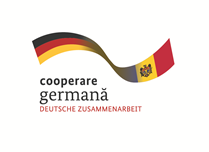 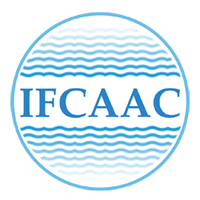 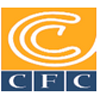 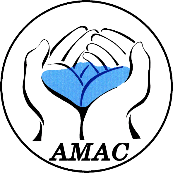 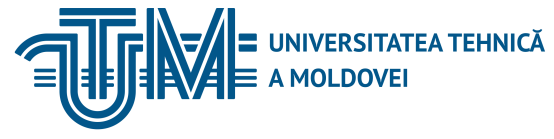 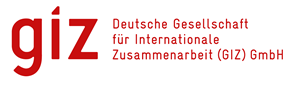 INSTITUTUL DE FORMARE CONTINUĂ ÎN DOMENIUL ALIMENTĂRII CU APĂ ŞI CANALIZĂRII
PENTRU MEMBRII ASOCIAȚIEI „MOLDOVA APĂ-CANAL”
продолжить:
  принятие национального законодательства и назначение компетентного органа (ов) в течение 3 лет после вступления в силу настоящего Соглашения.
  оценить ситуацию сбора и обработки сточных городских вод в течение 5 лет после вступления в силу настоящего Соглашения.
  выявление чувствительных районов и агломераций (статья 5 и приложение II) в течение шести лет после вступления в силу настоящего Соглашения.
  разработка технической и инвестиционной программы для реализации требований Директивы.
02/10/2018
Tamara Guvir
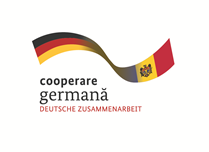 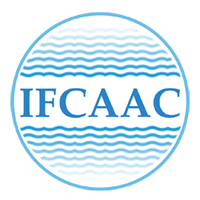 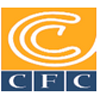 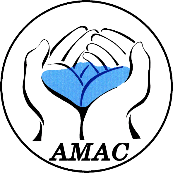 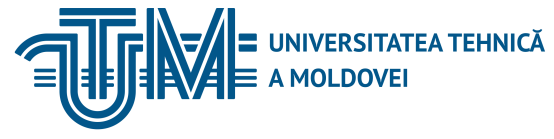 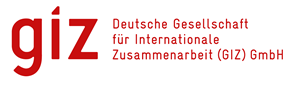 INSTITUTUL DE FORMARE CONTINUĂ ÎN DOMENIUL ALIMENTĂRII CU APĂ ŞI CANALIZĂRII
PENTRU MEMBRII ASOCIAȚIEI „MOLDOVA APĂ-CANAL”
Продолжение

Директива Совета 91/676 / EEC от 12 декабря 1991 года о защите вод от загрязнения, вызванного нитратами из сельскохозяйственных источников,
принятие национального законодательства и назначение полномочий - 3 года.
создание программ мониторинга (статья 6) в течение 3 лет,
идентификация вод, затронутых загрязнением, и тех, которые могут быть затронуты, и определение уязвимых зон нитратов (статья 3) сроком на 5 лет,
  создание программ действий и кодексов надлежащей сельскохозяйственной практики для уязвимых зон нитратов (статьи 4 и 5) сроком на 5 лет.
02/10/2018
Tamara Guvir
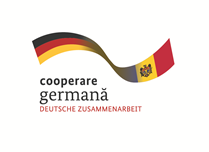 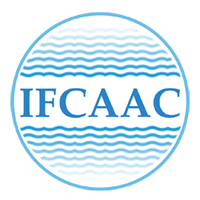 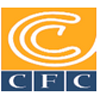 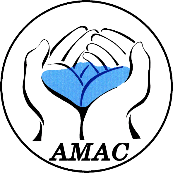 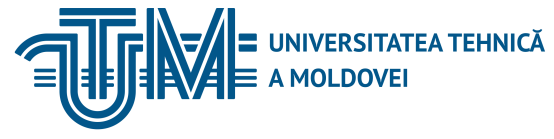 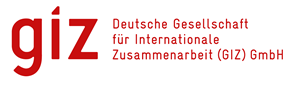 INSTITUTUL DE FORMARE CONTINUĂ ÎN DOMENIUL ALIMENTĂRII CU APĂ ŞI CANALIZĂRII
PENTRU MEMBRII ASOCIAȚIEI „MOLDOVA APĂ-CANAL”
Продолжение
Директива Совета 98/83 / ЕС от 3 ноября 1998 года о качестве воды, предназначенной для потребления человеком, с поправками, внесенными Регламентом (ЕС) 1882/2003:
принятие национального законодательства и назначение компетентных органов L 260/196 Jurnalul Oficial ЕС  RO 30.8.2014 в течение 3 лет,
установление стандартов на питьевую воду в течение 4 лет,
создание системы мониторинга (статьи 6 и 7) в течение 6 лет,
создание инструмента для предоставления информации потребителям (статья 13) в течение 6 лет.
02/10/2018
Tamara Guvir
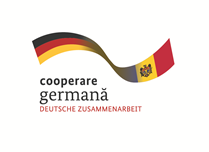 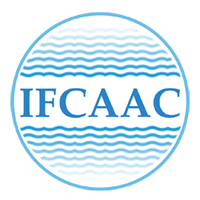 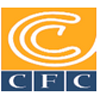 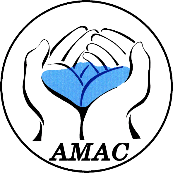 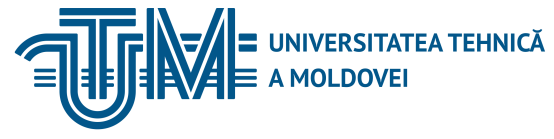 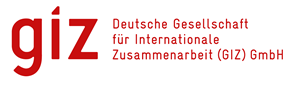 INSTITUTUL DE FORMARE CONTINUĂ ÎN DOMENIUL ALIMENTĂRII CU APĂ ŞI CANALIZĂRII
PENTRU MEMBRII ASOCIAȚIEI „MOLDOVA APĂ-CANAL”
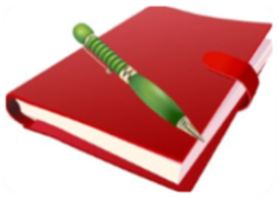 Преимущества Соглашения об 
Ассоциации   РМ -  ЕС
улучшение общественного здравоохранения, сохранение природных ресурсов, повышение экономической и экологической эффективности, интеграция окружающей среды в другие области политики и использование современных технологий,
повышения прозрачности процесса принятия решений, а также осведомленности, информации, консультаций и участия всех граждан в процессе принятия решений в области окружающей среды.
провести Оценку воздействия на окружающую среду (ОВОС) всех проектов, которые могут оказать значительное воздействие на окружающую среду,
обеспечить стратегическую экологическую оценку (СЭО) для планов, программ и политики.
02/10/2018
Tamara Guvir
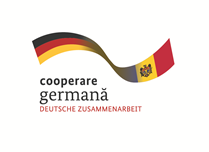 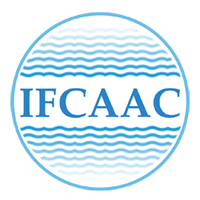 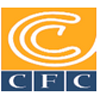 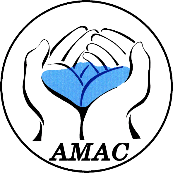 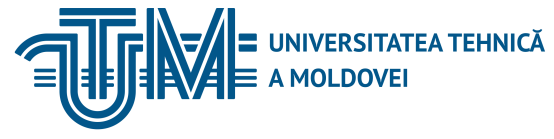 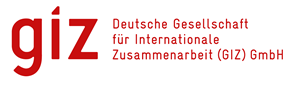 INSTITUTUL DE FORMARE CONTINUĂ ÎN DOMENIUL ALIMENTĂRII CU APĂ ŞI CANALIZĂRII
PENTRU MEMBRII ASOCIAȚIEI „MOLDOVA APĂ-CANAL”
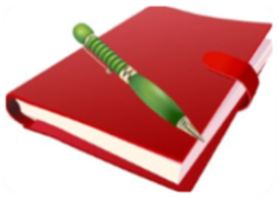 Преимущества Соглашения об 
Ассоциации   РМ -  ЕС
Соглашение об ассоциации предусматривает улучшение качества воды с помощью соответствующей экологической политики.

Эта политика улучшит качество водной среды,
 в частности посредством специальных мер по постепенному сокращению сбросов, выбросов и потерь приоритетных опасных веществ, а также путем постепенного прекращения сбросов, выбросов и потерь приоритетных опасных веществ для предотвращения загрязнения воды, вызванного нитратами из сельскохозяйственных источников.
02/10/2018
Tamara Guvir
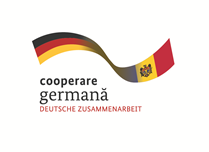 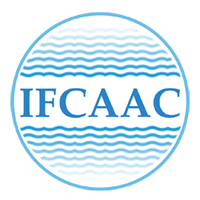 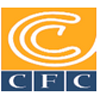 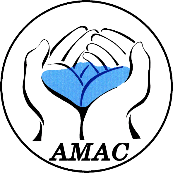 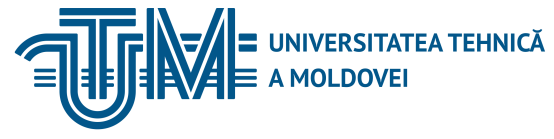 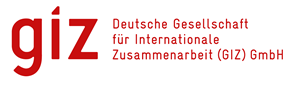 INSTITUTUL DE FORMARE CONTINUĂ ÎN DOMENIUL ALIMENTĂRII CU APĂ ŞI CANALIZĂRII
PENTRU MEMBRII ASOCIAȚIEI „MOLDOVA APĂ-CANAL”
.Международные конвенции, ратифицированные РМ
Рамочная конвенция ООН об изменении климата (Нью-Йорк, 9 мая 1992 года), ПП 404 от 16.03. 1995, http://lex.justice.md/index.php?action=view&view=doc&lang=1&id=306968,
Конвенция об оценке воздействия на окружающую среду в трансграничном контексте (Экспо, 25 февраля 1991 г.) с Протоколом по стратегической экологической оценке , (Киев, 2003),                                     http: //gov.md/sites/default/files/document/.../intr13_147 
Конвенция об охране и использовании трансграничных водотоков и международных озер (Хельсинки, 17 марта 1992 года) - ратифицирована ПП  no. 1546-XII от 23 июня 1993 года и Протокол по проблемам воды и здоровья,
Конвенция о сотрудничестве в целях защиты и устойчивого использования реки Дунай (София, 26 июня 1994 года), ПП №. 323-XIV от 17 марта 1999 года; 
Конвенция о трансграничном воздействии промышленных аварий (Хельсинки, 17 марта 1992 года) http://lex.justice.md/index.php?action=view&view=doc&lang=1&id=359227
02/10/2018
Tamara Guvir
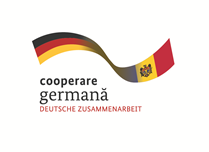 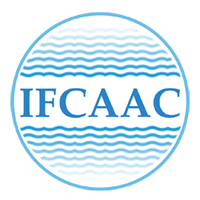 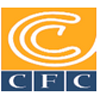 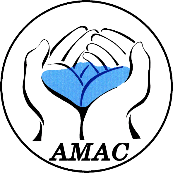 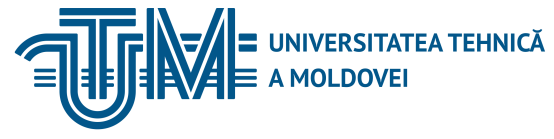 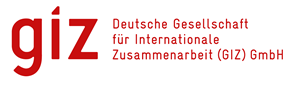 Рамочная конвенция ООН об изменении климата (Нью-Йорк, 9 мая 1992 года)
Стороны Конвенции разделены в двух приложениях.
РМ включена в Приложение №. 2, а Стороны Приложения 1 имеют прямые облигации и будут разрабатывать меры по сокращению выбросов парниковых газов, содействовать устойчивому развитию, в том числе:
будет разрабатывать политику и меры в соответствии со своими национальными условиями, такими как:
повышение энерго-эффективности в значительных секторах национальной экономики;
содействие устойчивым формам сельского хозяйства в свете соображений изменения климата;
  ограничение и / или сокращение выбросов метана путем утилизации и использования в управлении отходами и сточными водами, а также в производстве, транспортировке и распределении энергии
INSTITUTUL DE FORMARE CONTINUĂ ÎN DOMENIUL ALIMENTĂRII CU APĂ ŞI CANALIZĂRII
PENTRU MEMBRII ASOCIAȚIEI „MOLDOVA APĂ-CANAL”
02/10/2018
Tamara Guvir
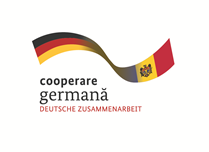 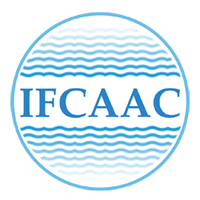 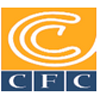 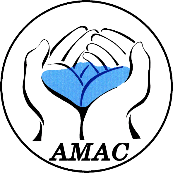 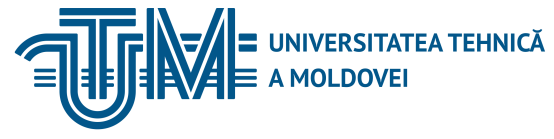 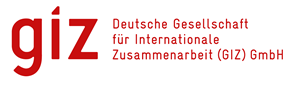 INSTITUTUL DE FORMARE CONTINUĂ ÎN DOMENIUL ALIMENTĂRII CU APĂ ŞI CANALIZĂRII
PENTRU MEMBRII ASOCIAȚIEI „MOLDOVA APĂ-CANAL”
Для Сторон, включенных в приложение 1, требуются обязательства, процент сокращения выбросов по сравнению с базовым 1990 годом).

Каждая сторона, включенная в приложение № Он будет стремиться выполнять обязательства, упомянутые в Конвенции, таким образом, чтобы свести к минимуму социальные, экологические и экономические последствия для Сторон, являющихся развивающимися странами, особенно тех, о которых говорится в Конвенции.

Конференции Сторон, выступающей в качестве Совещания Сторон, представить результаты минимизации негативных последствий изменения климата и / или воздействия мер

Рассматриваемые вопросы будут включать финансирование, страхование и передачу технологий.
02/10/2018
Tamara Guvir
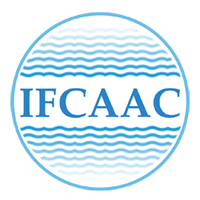 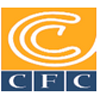 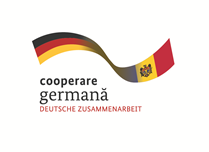 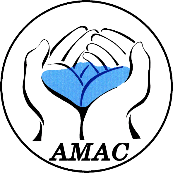 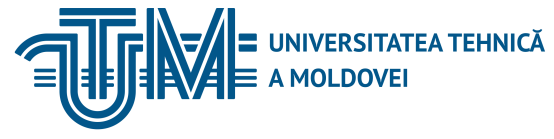 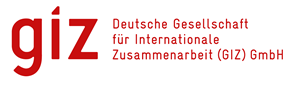 INSTITUTUL DE FORMARE CONTINUĂ ÎN DOMENIUL ALIMENTĂRII CU APĂ ŞI CANALIZĂRII
PENTRU MEMBRII ASOCIAȚIEI „MOLDOVA APĂ-CANAL”
продолжение
12 декабря 2015 года 195 государств, участвующих в XXI Конференции Сторон (КС-21) РКИКООН, приняли Парижское соглашение
4 мая 2017 года Молдова ратифицировала Парижское соглашение об изменении климата.
  Соглашение нацелено на сокращение выбросов парниковых газов.
Соглашение было ратифицировано 148 сторонами, которые способствуют применению принципа совместной ответственности в рамках национальных условий ». Стороны, подписавшие Парижское соглашение, должны обеспечить, чтобы к 2030 году меры, необходимые для поддержания глобальной средней температуры, увеличились ниже 2 градусов Цельсия против доиндустриального уровня,
02/10/2018
Tamara Guvir
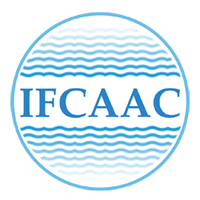 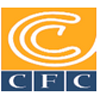 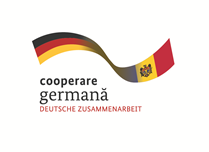 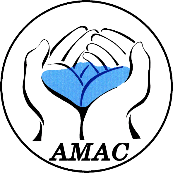 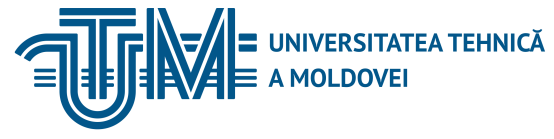 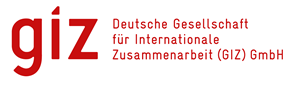 INSTITUTUL DE FORMARE CONTINUĂ ÎN DOMENIUL ALIMENTĂRII CU APĂ ŞI CANALIZĂRII
PENTRU MEMBRII ASOCIAȚIEI „MOLDOVA APĂ-CANAL”
Конвенция об оценке воздействия на окружающую среду, ратифицированная РМ в 1997 году.
Конвенция настоятельно призывает Стороны принять надлежащие и эффективные меры для предотвращения, сокращения и контроля значительного негативного трансграничного воздействия и на национальном уровне, которые предлагаемая деятельность оказывает на окружающую среду.
Конвенция предусматривает уведомление о инициированной деятельности;
Содержание документации по ОВОС
Список предлагаемых мероприятий по ОВОС
Процедура расследования документации по ОВОС
Консультации по документации по ОВОС
Оценки воздействия на окружающую среду будут проводиться, по крайней мере, на этапе проектирования предлагаемой деятельности.
02/10/2018
Tamara Guvir
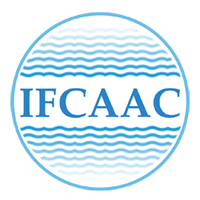 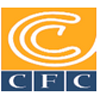 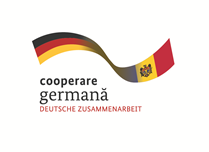 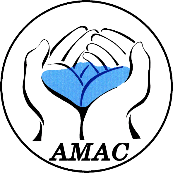 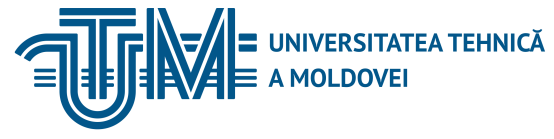 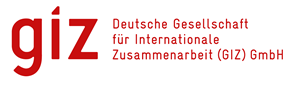 INSTITUTUL DE FORMARE CONTINUĂ ÎN DOMENIUL ALIMENTĂRII CU APĂ ŞI CANALIZĂRII
PENTRU MEMBRII ASOCIAȚIEI „MOLDOVA APĂ-CANAL”
Конвенция об охране и использовании трансграничных водотоков и международных озер (Хельсинки 1992 года), цель Конвенции:
Принять соответствующие меры для предотвращения, контроля и сокращения любых трансграничных воздействий, в том числе:
  предотвращать, контролировать и сокращать загрязнение трансграничных вод;
   обеспечить, чтобы трансграничные воды использовались для экологически безопасного и рационального управления, сохранения водных ресурсов и окружающей среды;
для обеспечения сохранения и, при необходимости, восстановления экосистем.
Будут приняты меры для контроля сокращений и предотвращения загрязнения воды у источника. Эти меры прямо или косвенно не приведут к переносу загрязнения в других средах.
02/10/2018
Tamara Guvir
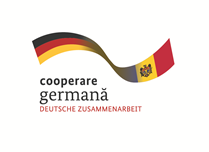 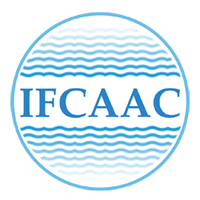 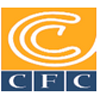 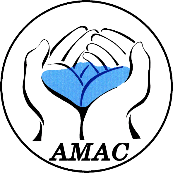 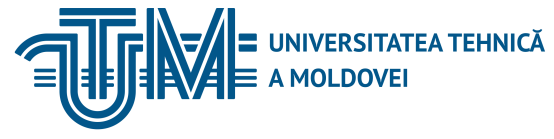 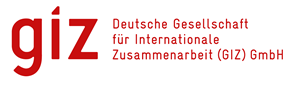 INSTITUTUL DE FORMARE CONTINUĂ ÎN DOMENIUL ALIMENTĂRII CU APĂ ŞI CANALIZĂRII
PENTRU MEMBRII ASOCIAȚIEI „MOLDOVA APĂ-CANAL”
продолжить:
Конвенция руководствуется следующими принципами:
  принцип предосторожности во избежание потенциального трансграничного воздействия путем выпуска опасных веществ;
принцип «загрязнитель платит», в соответствии с которым расходы на меры по предотвращению, контролю и сокращению загрязнения будут нести загрязнители;
  водные ресурсы будут устойчивыми;
на основе, в частности, двусторонних соглашений в целях разработки гармоничной политики, программ и стратегий, охватывающих районы речных бассейнов.
контроля и смягчения последствий трансграничного воздействия и охраны окружающей среды трансграничных вод
02/10/2018
Tamara Guvir
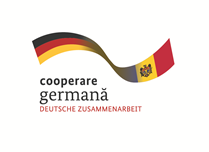 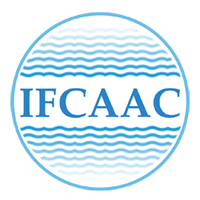 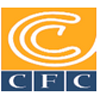 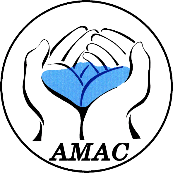 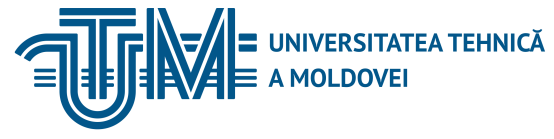 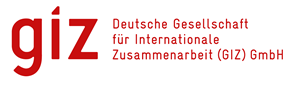 INSTITUTUL DE FORMARE CONTINUĂ ÎN DOMENIUL ALIMENTĂRII CU APĂ ŞI CANALIZĂRII
PENTRU MEMBRII ASOCIAȚIEI „MOLDOVA APĂ-CANAL”
Конвенция о сотрудничестве в целях защиты и устойчивого использования реки Дунай, ратифицированная 29.06.1994.
Цели и принципы сотрудничества: 
Договаривающиеся Стороны будут стремиться контролировать опасности аварий с веществами, опасными для воды, наводнений и морозов на реке Дунай.
Договаривающиеся Стороны будут сотрудничать в решении основных вопросов управления водными ресурсами, в том числе;
  - принять соответствующие юридические, административные и технические меры для поддержания по крайней мере и улучшения нынешнего состояния окружающей среды, качества вод Дуная;
устанавливать приоритеты и укреплять, согласовывать и координировать принятые меры и планируемые на национальном и международном уровнях на всей территории;                                                                                                Принцип «загрязнитель платит» и принцип предосторожности являются основой всех мер по защите реки Дунай.
02/10/2018
Tamara Guvir
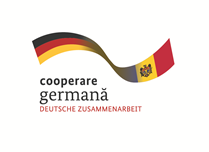 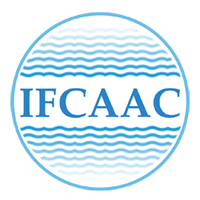 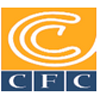 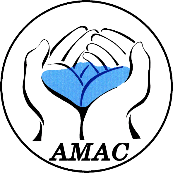 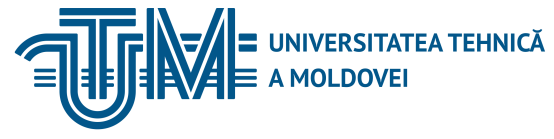 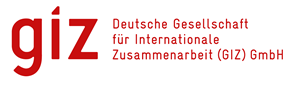 INSTITUTUL DE FORMARE CONTINUĂ ÎN DOMENIUL ALIMENTĂRII CU APĂ ŞI CANALIZĂRII
PENTRU MEMBRII ASOCIAȚIEI „MOLDOVA APĂ-CANAL”
Продолжение

Объектом конвенций является, в частности, следующие виды деятельности, запланированные или выполняемые, поскольку они создают или могут оказывать трансграничное воздействие:

сброс сточных вод, введение питательных веществ и опасных веществ из точечных и неточечных источников, а также для эвакуации тепла;

  мероприятия запланированные в области гидротехнических сооружений, и в частности регулирования дебитов, контроля утечки и уровня водохранилищ и водотоков, борьба с наводнениями и удаления льда;

  обращение с опасными веществами для воды и предотвращение несчастных случаев
02/10/2018
Tamara Guvir
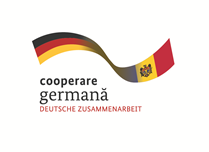 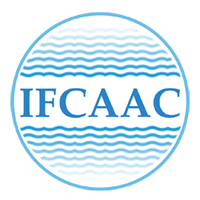 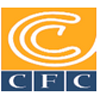 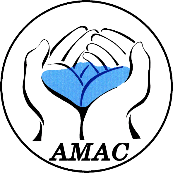 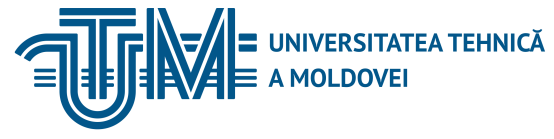 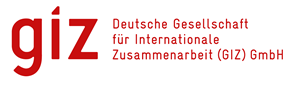 INSTITUTUL DE FORMARE CONTINUĂ ÎN DOMENIUL ALIMENTĂRII CU APĂ ŞI CANALIZĂRII
PENTRU MEMBRII ASOCIAȚIEI „MOLDOVA APĂ-CANAL”
продолжить:
Формы сотрудничества - 
- обмен информацией о двусторонних и многосторонних соглашениях, - правовые и водные меры управления;

Конвенция предлагает Статут Международной комиссии по защите реки, предотвращению, контролю и уменьшению трансграничного воздействия.
Договаривающиеся Стороны разрабатывают, принимают и осуществляют соответствующие законодательные, административные и технические меры,

СТОРОНЫ ПРИНИМАЮТ юридические правила, устанавливающие требования, которые должны соблюдаться, включая сроки, которые должны соблюдаться для сбросов сточных вод;
02/10/2018
Tamara Guvir
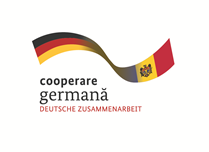 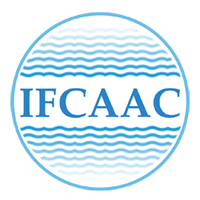 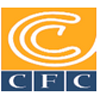 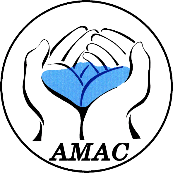 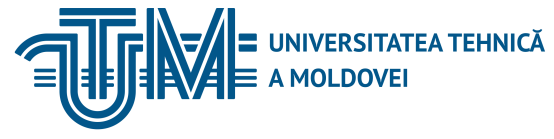 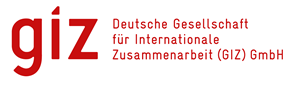 INSTITUTUL DE FORMARE CONTINUĂ ÎN DOMENIUL ALIMENTĂRII CU APĂ ŞI CANALIZĂRII
PENTRU MEMBRII ASOCIAȚIEI „MOLDOVA APĂ-CANAL”
продолжение
 
 Стороны:

принять законодательные акты и правила обращения с опасными веществами для воды;
принять законодательные нормы, направленные на сокращение поступления питательных веществ или опасных веществ из диффузных источников, в частности от применения питательных веществ, средств защиты растений и пестицидов в сельском хозяйстве;

В Конвенции приводится перечень отраслей промышленности и перечень опасных веществ
02/10/2018
Tamara Guvir
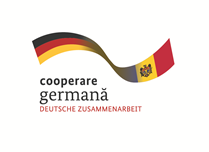 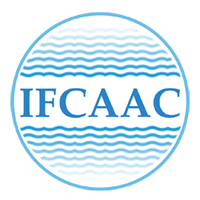 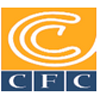 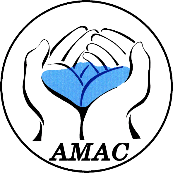 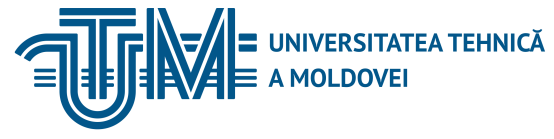 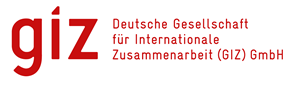 INSTITUTUL DE FORMARE CONTINUĂ ÎN DOMENIUL ALIMENTĂRII CU APĂ ŞI CANALIZĂRII
PENTRU MEMBRII ASOCIAȚIEI „MOLDOVA APĂ-CANAL”
Конвенция о трансграничном воздействии промышленных аварий (Хельсинки, 17 марта 1992 года, ратифицирована РМ в 2000 году.
Цель: На национальном и международной уровне предпринимать необходимые шаги и сотрудничать в рамках настоящей Конвенции для защиты людей и окружающей среды от промышленных аварий путем предотвращения несчастных случаев
Конвенция применяется для предотвращению и искоренению  промышленных аварий, которые могут оказывать трансграничное воздействие, включая последствия аварий, вызванных стихийными бедствиями, а также международное сотрудничество в области взаимной помощи, исследований и обмена информацией и технологиями.
02/10/2018
Tamara Guvir
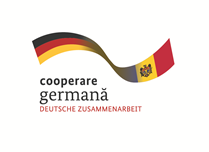 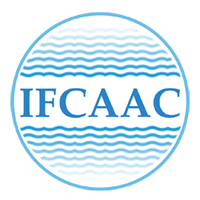 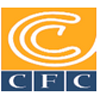 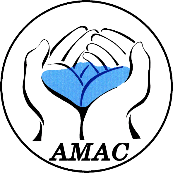 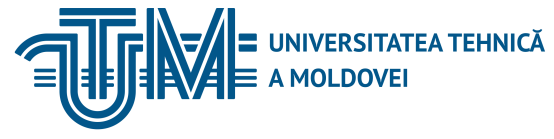 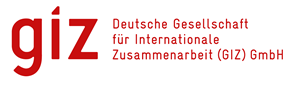 INSTITUTUL DE FORMARE CONTINUĂ ÎN DOMENIUL ALIMENTĂRII CU APĂ ŞI CANALIZĂRII
PENTRU MEMBRII ASOCIAȚIEI „MOLDOVA APĂ-CANAL”
продолжение
Опасные виды деятельности будут определены в соответствии с положениями Конвенции.
Сторона происхождения потребует от оператора продемонстрировать безвредность опасной деятельности путем представления информации, такой как основные детали процесса, включая, но не ограничиваясь, анализ и оценку, указанные в приложении V. Конвенция предусматривает исключительную ситуацию / Информация и участие общественности Устранение последствий несчастных случаев / обмен информацией.
Обсуждение представляет список опасных веществ, подлежащих определению ОПАСНЫХ МЕРОПРИЯТИЙ, категории веществ.

Стороны сотрудничают в рамках двусторонних соглашений
02/10/2018
Tamara Guvir
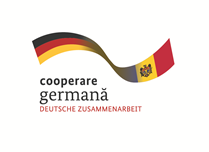 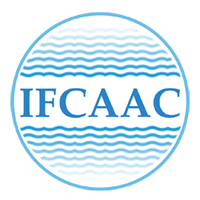 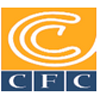 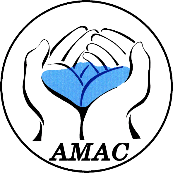 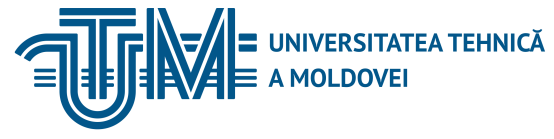 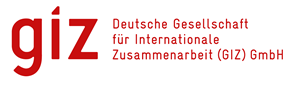 INSTITUTUL DE FORMARE CONTINUĂ ÎN DOMENIUL ALIMENTĂRII CU APĂ ŞI CANALIZĂRII
PENTRU MEMBRII ASOCIAȚIEI „MOLDOVA APĂ-CANAL”
Рамсарская конвенция является межправительственным договором (под эгидой ЮНЕСКО) по водно-болотным угодьям в качестве среды обитания для международной домашней птицы. 

Договор был подписан 2 февраля 1971 года в иранском городе Рамсар и вступил в силу в 1975 году (21 декабря) [1].

На национальном уровне:

  Озера Прут-де-Жос Рамсарская площадь № 1029 «Прутулуй-де-Жос-Лейкс» была первой Рамсарской зоной, обозначенной в Молдове 20.06.2000. км2. В этом районе расположены крупнейшие природные озера Молдовы, Белеу и Манта. Озеро Белеу с поверхностью ок. 1700 га, расположен недалеко от Слобозии Маре.
02/10/2018
Tamara Guvir
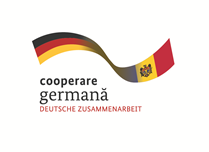 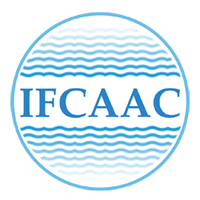 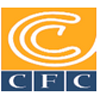 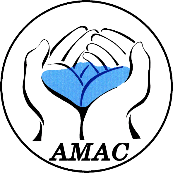 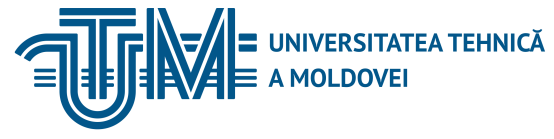 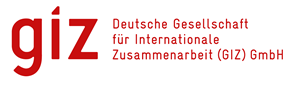 INSTITUTUL DE FORMARE CONTINUĂ ÎN DOMENIUL ALIMENTĂRII CU APĂ ŞI CANALIZĂRII
PENTRU MEMBRII ASOCIAȚIEI „MOLDOVA APĂ-CANAL”
Продолжение
Нижнеднестровская Рамсарская область «Нижний Днестр» 1316, признанный 20.08.2003 года, расположен в юго-восточной части Республики Молдова, в 8 км ниже города Тигина и в 40 км от Одессы на территории районов Каушень и Штефан-Вода и Слобозия на левом берегу Днестра. Площадь поверхности ок. 60000 га
Рамсарская конвенционная зона №. 1500 «Unguri-Holoşnita» был официально признан 14.09.2005. он занимает 15553 га и расположен в районе Сорока, Окнице и небольшой части реки Дондюшени.
Сюда входят земельные и водные бассейны, расположенные на дороге Сорока-Отачи и государственная граница вдоль реки Днестр и простирающиеся с северо-запада от деревни Каларашовка до границы коммуны Холошница.
.
02/10/2018
Tamara Guvir
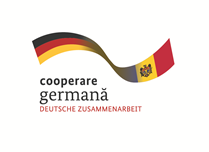 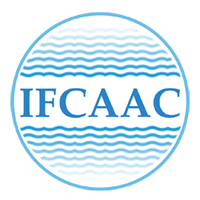 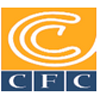 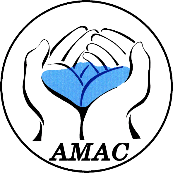 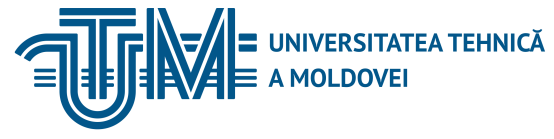 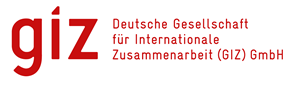 INSTITUTUL DE FORMARE CONTINUĂ ÎN DOMENIUL ALIMENTĂRII CU APĂ ŞI CANALIZĂRII
PENTRU MEMBRII ASOCIAȚIEI „MOLDOVA APĂ-CANAL”
Черноморская конвенция.
Конвенция была ратифицирована в Бухаресте 21 апреля 1992 года.
Цель: действовать в целях достижения прогресса в защите морской среды Черного моря и в сохранении ее живых ресурсов, осознавая важность экономических, социальных и медицинских ценностей морской среды.
Конвенция предусматривает, что загрязнение морской среды означает введение человеком, прямо или косвенно, веществ или энергии в морскую среду, которая может или может привести к таким пагубным последствиям для морской жизни,

Договаривающиеся Стороны индивидуально или совместно при необходимости принимают все необходимые меры в соответствии с международным правом для предотвращения, сокращения и контроля загрязнения и сохранения морской среды Черного моря.
02/10/2018
Tamara Guvir
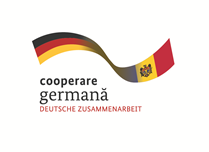 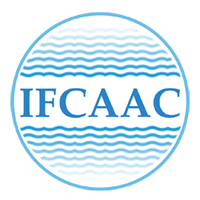 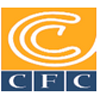 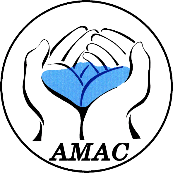 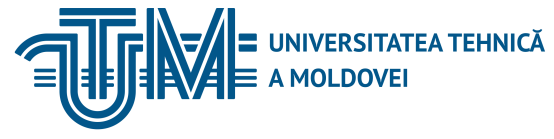 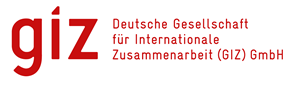 INSTITUTUL DE FORMARE CONTINUĂ ÎN DOMENIUL ALIMENTĂRII CU APĂ ŞI CANALIZĂRII
PENTRU MEMBRII ASOCIAȚIEI „MOLDOVA APĂ-CANAL”
Черноморская конвенция. (Продолжение)
  Договаривающиеся Стороны будут сотрудничать в разработке на основе Дополнительных протоколов и приложений, помимо тех, которые прилагаются к настоящей Конвенции, которые будут необходимы для применения настоящей Конвенции,
заключит двусторонние и многосторонние соглашения о защите и сохранении морской среды Черного моря,
будет сотрудничать в содействии разработке мер по защите и сохранению морской среды Черного моря.
02/10/2018
Tamara Guvir
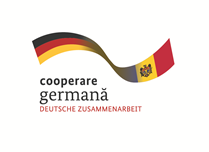 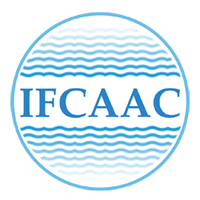 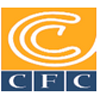 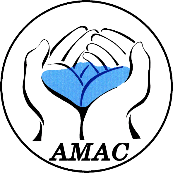 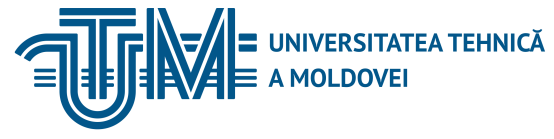 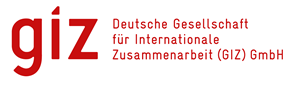 INSTITUTUL DE FORMARE CONTINUĂ ÎN DOMENIUL ALIMENTĂRII CU APĂ ŞI CANALIZĂRII
PENTRU MEMBRII ASOCIAȚIEI „MOLDOVA APĂ-CANAL”
Соглашения о сотрудничестве

1. Соглашение между Правительством Республики Молдова и Кабинетом Министров Украины о сотрудничестве в области защиты и устойчивого развития бассейна реки Днестр, подписанное в Риме 29 ноября 2012 года
2. Соглашение между Правительством Республики Молдова и Кабинетом Министров Украины о совместном управлении трансграничными водами, 23 ноября 2003 года
  3 Соглашение между Правительством Республики Молдова и Правительством Румынии о сотрудничестве в области охраны и устойчивого использования вод Прута и Дуная
02/10/2018
Tamara Guvir
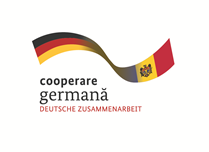 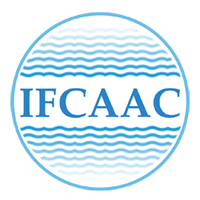 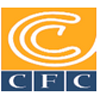 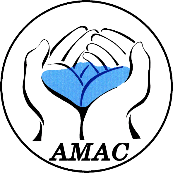 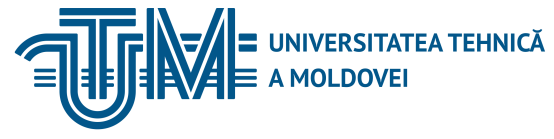 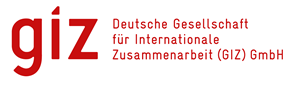 INSTITUTUL DE FORMARE CONTINUĂ ÎN DOMENIUL ALIMENTĂRII CU APĂ ŞI CANALIZĂRII
PENTRU MEMBRII ASOCIAȚIEI „MOLDOVA APĂ-CANAL”
Протокола в рамках Конвенции
Протокол по проблемам воды и здоровья (Лондон, 1999), ратифицированный Законом №. 207 от 29.07.2005 и Протокол об ответственности за трансграничное загрязнение, подписанный в Киеве на совещании министров «Окружающая среда для Европы в 2003 году».

Протокол по воде и здоровью в соответствии с Законом 207 от 2005 года:
Статья 2 Закона назначила Министерство здравоохранения, труда и социальной защиты совместно с Министерством сельского хозяйства, регионального развития и окружающей среды в качестве национальных органов, ответственных за осуществление назначенного протокола.
02/10/2018
Tamara Guvir
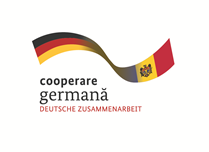 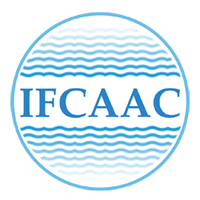 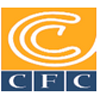 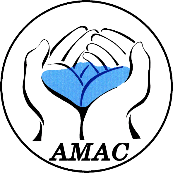 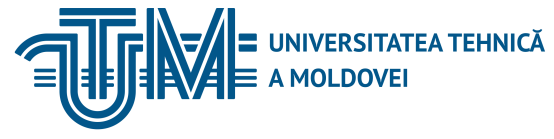 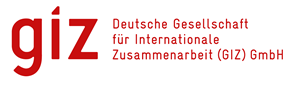 INSTITUTUL DE FORMARE CONTINUĂ ÎN DOMENIUL ALIMENTĂRII CU APĂ ŞI CANALIZĂRII
PENTRU MEMBRII ASOCIAȚIEI „MOLDOVA APĂ-CANAL”
Протоколы в рамках Конвенции о защите трансграничных вод
Протокол по воде и здоровью в соответствии с Законом 207 от 2005 года:
Статья 1. - Ратифицирован Протокол по воде и здоровью к Конвенции 1992 года об охране и использовании трансграничных водотоков и международных озер, принятый в Лондоне 17 июня 1999 года и подписанный Республикой Молдова 10 марта 2000 года.
Статья 2. - Министерство здравоохранения, труда и социальной защиты назначается совместно с Министерством сельского хозяйства, регионального развития и окружающей среды в качестве национальных органов, ответственных за осуществление назначенного протокола.
02/10/2018
Tamara Guvir
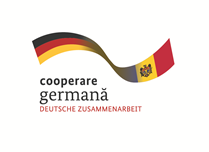 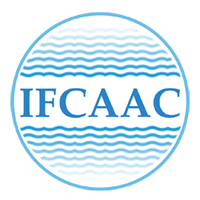 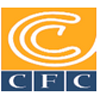 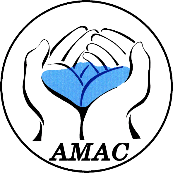 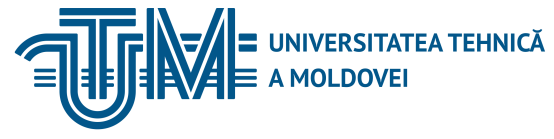 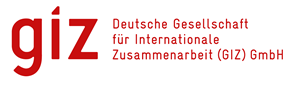 INSTITUTUL DE FORMARE CONTINUĂ ÎN DOMENIUL ALIMENTĂRII CU APĂ ŞI CANALIZĂRII
PENTRU MEMBRII ASOCIAȚIEI „MOLDOVA APĂ-CANAL”
Целью настоящего Протокола является содействие на всех соответствующих национальных уровнях, а также в трансграничном и международном контексте защиту здоровья и благополучия человека как индивидуально, так и коллективно путем совершенствования управления водными ресурсами, включая охрану водных экосистем.
Протокол предусматривает новые понятия, а некоторые из них указаны следующим образом:
связанные с водой заболевания означают любое значительное неблагоприятное воздействие на здоровье человека, такое как: смерть, инвалидность, болезни или другие проявления, прямо или косвенно вызванные статусом любого вида воды или изменениями в его количестве и качестве;
питьевая вода означает воду, которая используется или предназначена для использования человеком для питья, приготовления пищи, личной гигиены или аналогичных целей;
«трансграничная вода» означает любую поверхностную или грунтовую воду, которые маркируют или пересекают границы, или пересекают границы между двумя или более государствами;
02/10/2018
Tamara Guvir
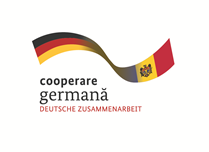 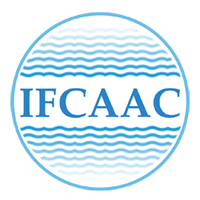 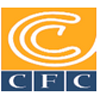 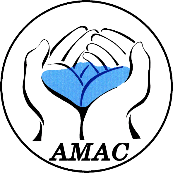 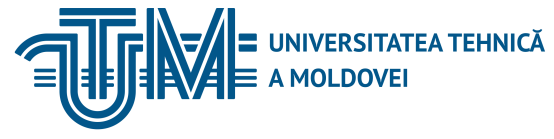 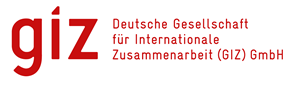 INSTITUTUL DE FORMARE CONTINUĂ ÎN DOMENIUL ALIMENTĂRII CU APĂ ŞI CANALIZĂRII
PENTRU MEMBRII ASOCIAȚIEI „MOLDOVA APĂ-CANAL”
продолжение
Трансграничное воздействие связанных с водой заболеваний означает любое значительное неблагоприятное воздействие на здоровье человека, такое как смерть, инвалидность, болезнь или другие проявления, происходящие в районе, находящемся под юрисдикцией Стороны Конвенции,
трансграничное воздействие означает любой значительный негативный экологический эффект, вызванным деятельностью человека и изменением качество трансграничных вод.
система управления водными ресурсами означает план развития, управления, защиты и / или использования вод в территориальной зоне или водоносных горизонтах, включая охрану их экосистем.
02/10/2018
Tamara Guvir
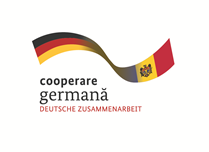 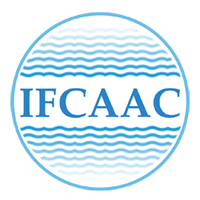 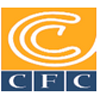 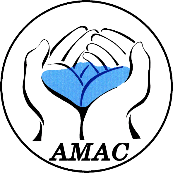 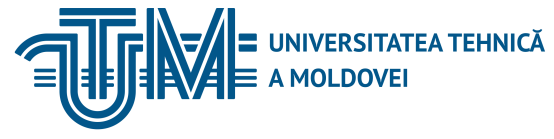 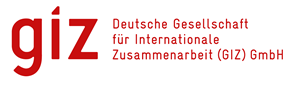 INSTITUTUL DE FORMARE CONTINUĂ ÎN DOMENIUL ALIMENTĂRII CU APĂ ŞI CANALIZĂRII
PENTRU MEMBRII ASOCIAȚIEI „MOLDOVA APĂ-CANAL”
продолжение
Цели нацелены на:
Контроль и сокращение заболеваний, связанных с водой, цели будут охватывать 16 областей Протокола, в том числе:
- качество распределяемой питьевой воды с учетом рекомендаций Всемирной организации здравоохранения по качеству питьевой воды;
- сокращение числа эпидемий, связанных с водой, и заболеваний, связанных с водой,
- увеличение доли населения, имеющего доступ к централизованной системе или другим средствам питьевого водоснабжения / санитарии / санитарии;
- Оценка уровней эффективности / Соответствующие меры
- Применять надлежащую практику для управления водоснабжением, питьевой воды  и санитарией.
02/10/2018
Tamara Guvir
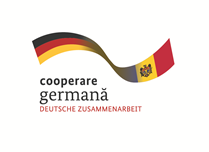 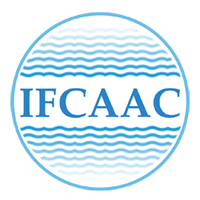 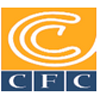 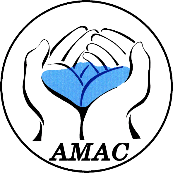 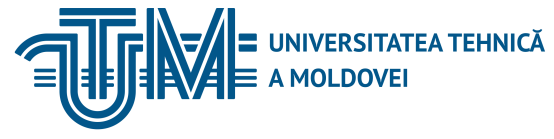 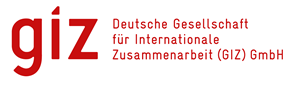 INSTITUTUL DE FORMARE CONTINUĂ ÎN DOMENIUL ALIMENTĂRII CU APĂ ŞI CANALIZĂRII
PENTRU MEMBRII ASOCIAȚIEI „MOLDOVA APĂ-CANAL”
Случайные сбросы:
настоящим Протоколом охватывает Неочищенные сточные воды  после  затоплении, сточные воды из систем сбора сточных вод и сброса их в водоемы,;
- качество сточных вод, сброшенные из очистных сооружений;
- хранение или повторное использование осадков из централизованных канализационных систем или других санитарно-технических сооружений и качество используемой орошаемой воды,
- качество воды, используемой в качестве источников питьевой воды, которые обычно используются для купания или аквакультуры, а также для производства или сбора моллюсков;
02/10/2018
Tamara Guvir
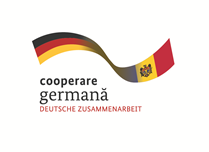 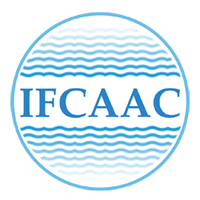 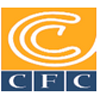 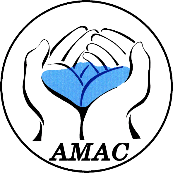 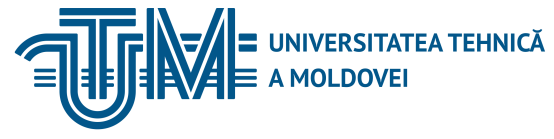 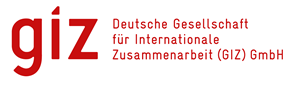 INSTITUTUL DE FORMARE CONTINUĂ ÎN DOMENIUL ALIMENTĂRII CU APĂ ŞI CANALIZĂRII
PENTRU MEMBRII ASOCIAȚIEI „MOLDOVA APĂ-CANAL”
;
продолжение
- применение передового опыта по управлению закрытыми водными ваннами;
- идентификация и восстановление загрязненных земель, которые оказывают неблагоприятное воздействие на воды;
- эффективность систем управления и защиты водных ресурсов,
- применение передовых методов контроля за загрязнением любого вида в источнике;
- публикация информации о качестве питьевой воды и других вод,
Стороны будут устанавливать целевые показатели для Протокола.
.
02/10/2018
Tamara Guvir
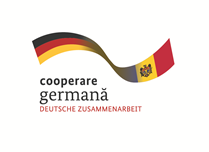 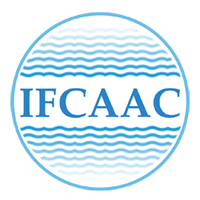 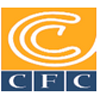 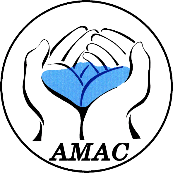 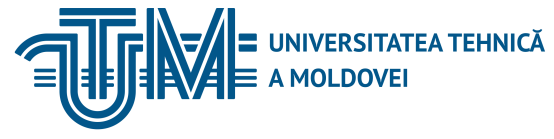 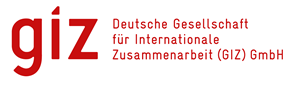 INSTITUTUL DE FORMARE CONTINUĂ ÎN DOMENIUL ALIMENTĂRII CU APĂ ŞI CANALIZĂRII
PENTRU MEMBRII ASOCIAȚIEI „MOLDOVA APĂ-CANAL”
Регулирование сектора ВК на национальном уровне
;
.
Региональные док-ты
Национальное зак-ство
Районные док-ты
02/10/2018
Tamara Guvir
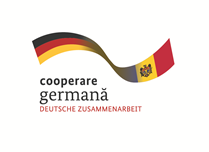 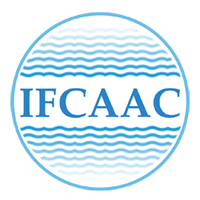 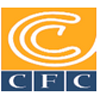 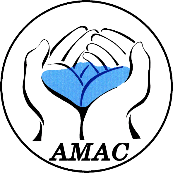 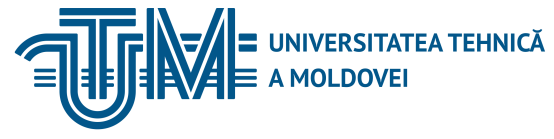 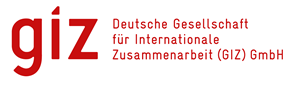 INSTITUTUL DE FORMARE CONTINUĂ ÎN DOMENIUL ALIMENTĂRII CU APĂ ŞI CANALIZĂRII
PENTRU MEMBRII ASOCIAȚIEI „MOLDOVA APĂ-CANAL”
Закон 1515 от 16.06.1993 о защите окружающей среды;  http://lex.justice.md/index.php?action=view&view=doc&lang=1&id=311604,                             
Закон 272 «Вода» от 23.12.2011;  http://lex.justice.md/md/ 342978,
Закон №. 3 Кодекс О недрах от 02.02.2009; lex.justice.md/md/331271, 
Закон № 86 от 29.05.2014 об оценке воздействия на окружающую среду, lex.justice.md/md/353608,
 Закон №. 11 из 02.03.2017 по стратегической экологической оценке, http // lex.justice.md / index.php? Action = view & view = doc. 
Закон № 851 от 29 мая 1996 года об экологической экспертизе, http://lex.justice.md/index.php?action=view&view=doc&lang=1&id=311519,
Национальное законодательство, регулирующее охрану / использование водных ресурсов
02/10/2018
Tamara Guvir
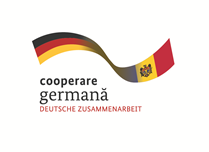 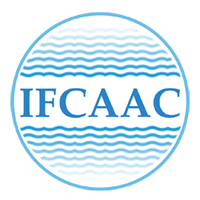 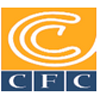 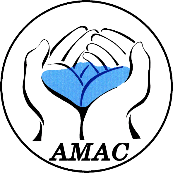 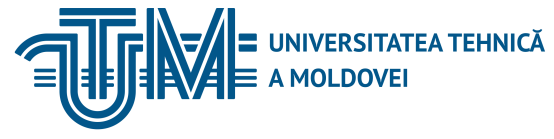 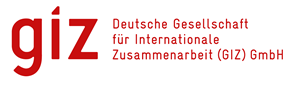 INSTITUTUL DE FORMARE CONTINUĂ ÎN DOMENIUL ALIMENTĂRII CU APĂ ŞI CANALIZĂRII
PENTRU MEMBRII ASOCIAȚIEI „MOLDOVA APĂ-CANAL”
Закон №. 1540 от 25.02.1998 г. о plate за загрязнением окружающей среды /http://lex.justice.md/index.php?action=view&view=doc&lang=1&id=311615
Закон № 404 от 27.04.1995 г. «О защите вод и речных бассейнов»,
     http://lex.justice.md/index.php?action=view&view=doc&lang=1&id=311668
Национальное законодательство, регулирующее охрану / использование водных ресурсов
02/10/2018
Tamara Guvir
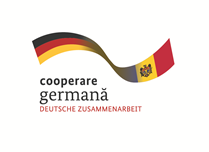 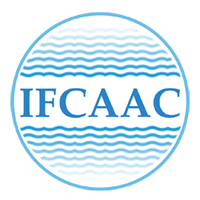 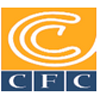 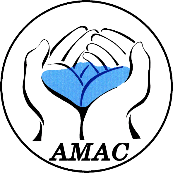 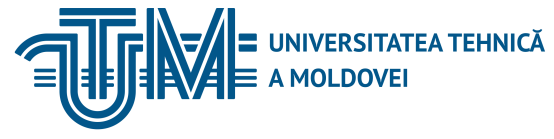 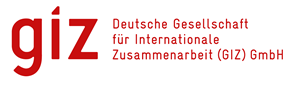 INSTITUTUL DE FORMARE CONTINUĂ ÎN DOMENIUL ALIMENTĂRII CU APĂ ŞI CANALIZĂRII
PENTRU MEMBRII ASOCIAȚIEI „MOLDOVA APĂ-CANAL”
Закон 1515 об
  охране окружающей среды
Закон  устанавливает основную правовую основу для разработки специальных нормативных актов и инструкций по конкретным вопросам в области охраны окружающей среды, с тем чтобы:
обеспечить каждому человеку права на здоровую и эстетически приятную окружающую среду;
получить более широкий спектр использования природных ресурсов без превышения допустимых пределов;
защита экологических факторов, действия, которые дерегулируют экологический баланс;
восстановление экосистем и их компонентов, затронутых антропогенной активностью или стихийными бедствиями.
02/10/2018
Tamara Guvir
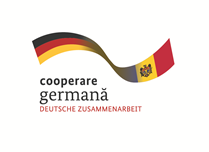 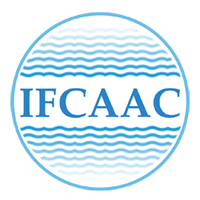 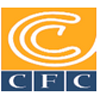 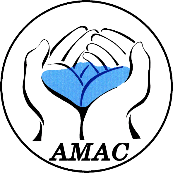 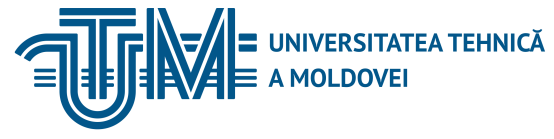 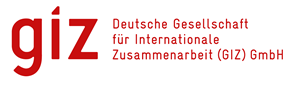 INSTITUTUL DE FORMARE CONTINUĂ ÎN DOMENIUL ALIMENTĂRII CU APĂ ŞI CANALIZĂRII
PENTRU MEMBRII ASOCIAȚIEI „MOLDOVA APĂ-CANAL”
Закон 1515 об
  охране окружающей среды
Статья 3. Основные принципы охраны окружающей среды:
  обязательство обеспечить соблюдение законодательства об охране окружающей среды, соблюдение стандартов, норм и ограничений использования природных ресурсов;
ответственность всех физических и юридических лиц за ущерб окружающей среде; предотвращение, ограничение, борьба с загрязнением, такое как восстановление ущерба, причиненного окружающей среде физическими и юридическими лицами, принявшими ущерб;
  планирование, проектирование, размещение и ввод в эксплуатацию социально-экономических целей, реализация запланированных программ и мероприятий, которые могут оказать влияние на окружающую среду;
уважение договоров и межгосударственных и международных соглашений.
02/10/2018
Tamara Guvir
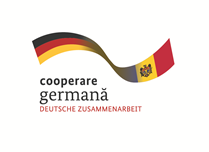 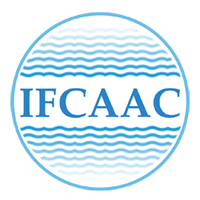 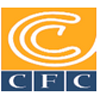 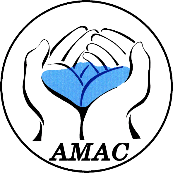 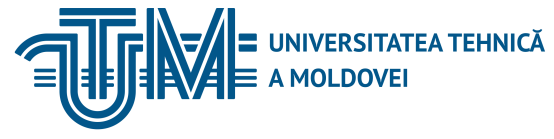 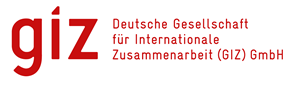 INSTITUTUL DE FORMARE CONTINUĂ ÎN DOMENIUL ALIMENTĂRII CU APĂ ŞI CANALIZĂRII
PENTRU MEMBRII ASOCIAȚIEI „MOLDOVA APĂ-CANAL”
Закон 1515 об
  охране окружающей среды
Закон предусматривает компетенции Парламенту РМ, Правительства, ЦОВ и МОВ.
 Статья 10 – МОВ совместно с органами окружающей среды и здоровья :
обеспечивает сохранение здоровой окружающей среды и рациональное использование природных ресурсов, осуществляет постоянный контроль за соблюдением законодательства об охране окружающей среды;
утверждает пределы использования природных ресурсов, пределы выбросов и вредные выбросы в окружающую среду, за исключением тех, которые превышают территорию коммуны (деревни); пределы шумового загрязнения; пределы хранения для производственных и бытовых отходов;
•    обеспечивает строительство и эксплуатацию очистных сооружений сточных      вод в соответствии с установленными стандартами сточных вод;
02/10/2018
Tamara Guvir
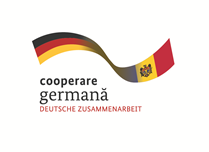 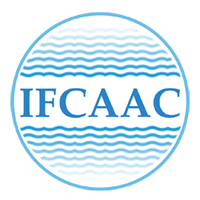 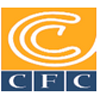 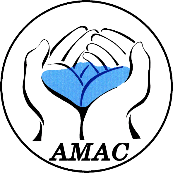 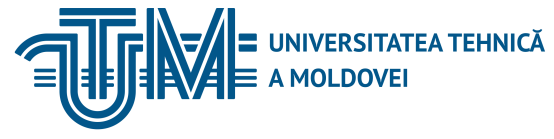 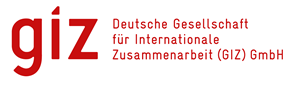 INSTITUTUL DE FORMARE CONTINUĂ ÎN DOMENIUL ALIMENTĂRII CU APĂ ŞI CANALIZĂRII
PENTRU MEMBRII ASOCIAȚIEI „MOLDOVA APĂ-CANAL”
Закон 1515 об
  охране окружающей среды
Статья 21 предусматривает необходимость проведения Оценки воздействия на окружающую среду (ОВОС).
  Оценка воздействия на окружающую среду и государственная экологическая экспертиза представляют собой механизмы защиты окружающей среды, осуществляемые на начальных этапах планирования деятельности, с тем чтобы:
- предварительное определение прямых или косвенных последствий, которые могут иметь некоторые государственные или частные проекты;
- предотвращать и минимизировать воздействие на окружающую среду и здоровье населения путем разработки мер по охране окружающей среды;
- разработка и обеспечение четкой нормативно-правовой базы.
02/10/2018
Tamara Guvir
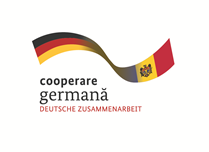 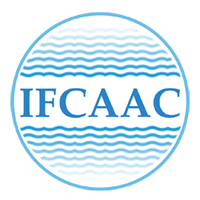 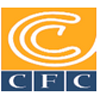 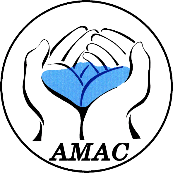 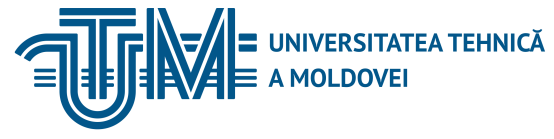 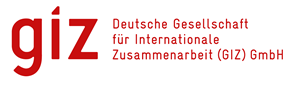 INSTITUTUL DE FORMARE CONTINUĂ ÎN DOMENIUL ALIMENTĂRII CU APĂ ŞI CANALIZĂRII
PENTRU MEMBRII ASOCIAȚIEI „MOLDOVA APĂ-CANAL”
Закон 1515 об
  охране окружающей среды
. Статья 291. Агентство по охране окружающей среды стремится обеспечить осуществление экологической политики.
Закон предусматривает основные функции Агентства по охране окружающей среды, в том числе:
обеспечивает реализацию документов государственной политики и природоохранного законодательства на национальном и местном уровнях;
регулирует и санкционирует деятельность, оказывающую воздействие на окружающую среду;
контролирует качество экологических факторов
- мониторинг загрязнения воздуха, геологический мониторинг, мониторинг загрязнения окружающей среды);
02/10/2018
Tamara Guvir
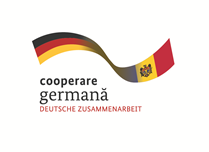 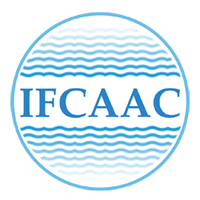 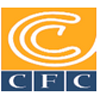 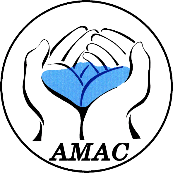 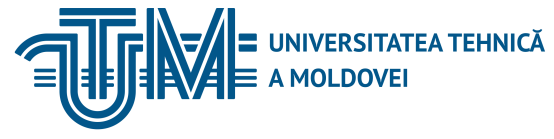 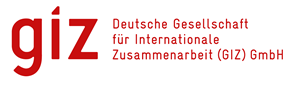 INSTITUTUL DE FORMARE CONTINUĂ ÎN DOMENIUL ALIMENTĂRII CU APĂ ŞI CANALIZĂRII
PENTRU MEMBRII ASOCIAȚIEI „MOLDOVA APĂ-CANAL”
Закон 1515 об
  охране окружающей среды
Статья 30 предусматривает право на здоровую окружающую среду, которая обеспечивает в соответствии с действующим законодательством следующее:
полный, оперативный и свободный доступ к информации о состоянии окружающей среды и состоянии здоровья населения;
  право ассоциировать в организациях, партиях, движениях, ассоциациях по охране окружающей среды, присоединиться к существующим / участвовать в обсуждении проектов законов, различных экономических программ, которые прямо или косвенно направлены на защиту окружающей среды;
право проводить национальные и местные референдумы по основным экологическим вопросам;
Статья 32 устанавливает права и обязанности экономических агентов
02/10/2018
Tamara Guvir
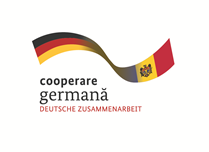 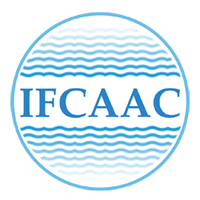 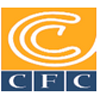 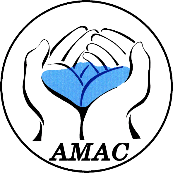 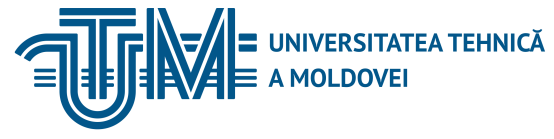 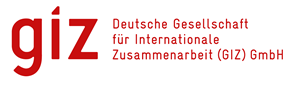 INSTITUTUL DE FORMARE CONTINUĂ ÎN DOMENIUL ALIMENTĂRII CU APĂ ŞI CANALIZĂRII
PENTRU MEMBRII ASOCIAȚIEI „MOLDOVA APĂ-CANAL”
Закон 1515 об
  охране окружающей среды
Закон предусматривает правила защиты почвы, воды, воздуха, биоразнообразия, управления отходами
Статья 83 предусматривает организацию Государственного экологического фонда с целью финансирования программ в области охраны окружающей среды в различных областях, в том числе:
  политики и управления в области охраны окружающей среды;
  защита и управление водными ресурсами;
  обеспечение доступа населения к качественной питьевой воде и санитарии;
   охрана почвенных ресурсов;
   мониторинг качества окружающей среды;
смягчение и адаптация к изменению климата;
  экологическая безопасность;
02/10/2018
Tamara Guvir
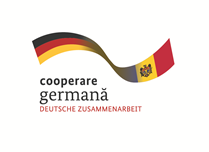 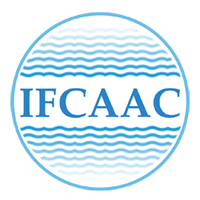 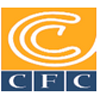 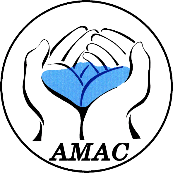 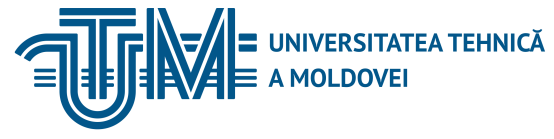 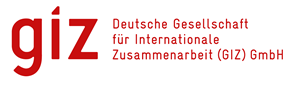 INSTITUTUL DE FORMARE CONTINUĂ ÎN DOMENIUL ALIMENTĂRII CU APĂ ŞI CANALIZĂRII
PENTRU MEMBRII ASOCIAȚIEI „MOLDOVA APĂ-CANAL”
Закон 86 об оценке воздействия на окружающую среду
Закон гармонирует:
   Директива 2011/92 / ЕС Европейского парламента и Совета от 13 декабря 2011 года об оценке воздействия определенных государственных и частных проектов на окружающую среду;
   Конвенция об оценке воздействия на окружающую среду в трансграничных контекстных зонах (Эспо / Финляндия / 25 февраля 1991 года), РМ, принятая Решением Парламента №. 1546-XII от 23.06.9
Целью Закона является создание правовой основы для функционирования механизма оценки воздействия на окружающую среду в государственных и частных проектах
02/10/2018
Tamara Guvir
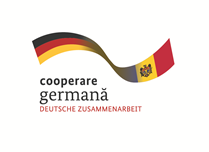 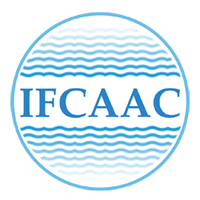 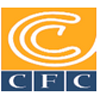 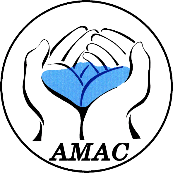 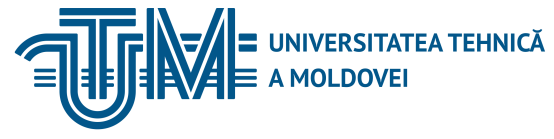 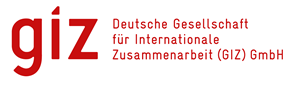 INSTITUTUL DE FORMARE CONTINUĂ ÎN DOMENIUL ALIMENTĂRII CU APĂ ŞI CANALIZĂRII
PENTRU MEMBRII ASOCIAȚIEI „MOLDOVA APĂ-CANAL”
Закон 86 об оценке воздействия на окружающую среду
Основные принципы ОВОС:
   принцип превентивной деятельности;
   принцип полной информации;
   принцип прозрачности и доступности;
   принцип участия / принцип предосторожности;
    принцип загрязнитель платит
  Некоторые области применения ОВОС:
   прямые и косвенные последствия планируемой деятельности для населения и экологической безопасности;
02/10/2018
Tamara Guvir
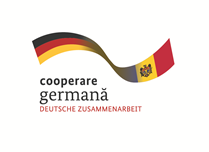 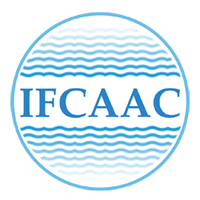 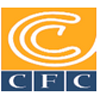 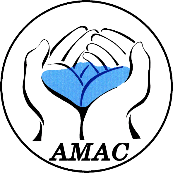 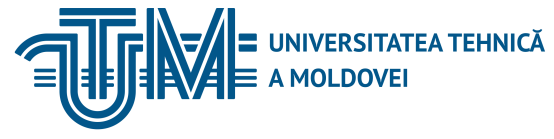 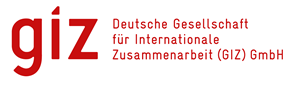 INSTITUTUL DE FORMARE CONTINUĂ ÎN DOMENIUL ALIMENTĂRII CU APĂ ŞI CANALIZĂRII
PENTRU MEMBRII ASOCIAȚIEI „MOLDOVA APĂ-CANAL”
Закон 86 об оценке воздействия на окружающую среду
Закон предусматривает трансграничную ОВОС для деятельности, указанной в пунктах 1-16 Приложения №. 1, и на национальном уровне для мероприятий, указанных в пунктах 17-24 этого Приложения.
ОВОС для мероприятий, перечисленных в Приложении №. 2, осуществляется на основании заключения, выданного компетентным органом, в соответствии со ст. 9 и 10.?
Для мероприятий, указанных в Приложении №. 2, а также для любых других видов деятельности, для которых установлено, что оценка воздействия на окружающую среду не требуется, выносится решение или заключение экологической экспертизы.
02/10/2018
Tamara Guvir
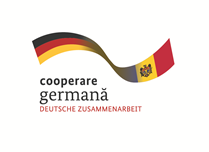 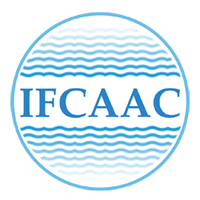 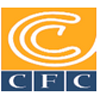 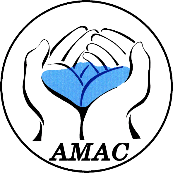 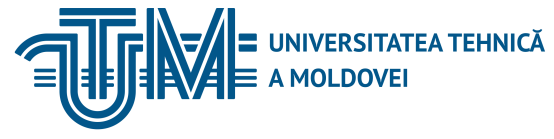 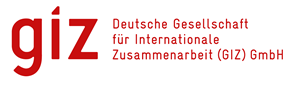 INSTITUTUL DE FORMARE CONTINUĂ ÎN DOMENIUL ALIMENTĂRII CU APĂ ŞI CANALIZĂRII
PENTRU MEMBRII ASOCIAȚIEI „MOLDOVA APĂ-CANAL”
Закон 86 об оценке воздействия на окружающую среду
Статья 6.  предусматривает , что деятельность по оценке воздействия на окружающую среду является обязательной для инициатора.
 Закон предусматривает процедуры и условия (этапы) документации по ОВОС, координацию, консультации, информацию общественности, получение Решения и Уведомление об экологическом соглашении.
02/10/2018
Tamara Guvir
Закон об ОВОС  86 от 25.05 2014
Этапы ОВОС
Инициатор
Док. ОВОС
Решение
Запрос
Ст. 9 EP
Заключение
Ст.20/21 ОВОС
Ст.19  P
Програмы
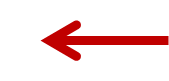 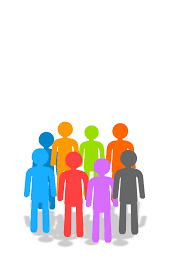 МОВ
Док. ОВОС
Природо-охраное разрешение
Ст.22
Информирование
02/10/2018
Centrul de management al deşeurilor periculoase
Закон об ОВОС  86 от 25.05 2014
Оценка воздействия на окружающую среду
AE
Качество среды
ОВОС
Мероприятия
Воздействие
Мониторинг
План действий
Источник загрязнения
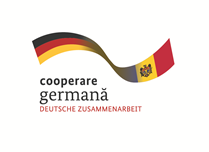 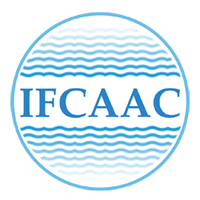 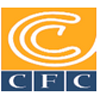 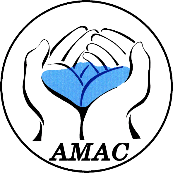 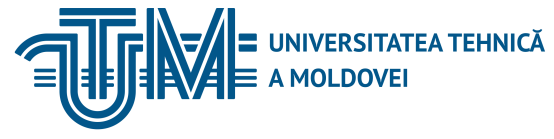 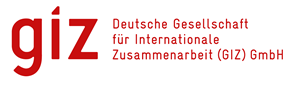 INSTITUTUL DE FORMARE CONTINUĂ ÎN DOMENIUL ALIMENTĂRII CU APĂ ŞI CANALIZĂRII
PENTRU MEMBRII ASOCIAȚIEI „MOLDOVA APĂ-CANAL”
Цель ЭЭ:
  принятие обоснованных решений и утверждение актов, которые предусматривают использование природных ресурсов и природоохранных мер и его компонентов;
  предотвращать или минимизировать возможное прямое, косвенное или кумулятивное воздействие объектов окружающей среды и экономической деятельности, предусмотренных;
  поддержание экологического баланса, генетического фонда и биоразнообразия, создание оптимальных условий жизни для людей;
  соотношение социально-экономического развития с возможностями экосистем.
Экологическая экспертиза осуществляется Агентством по охране окружающей среды / общественными объединениями
Закон  nr.851 об экологической экспертизе
02/10/2018
Tamara Guvir
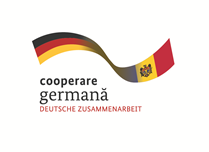 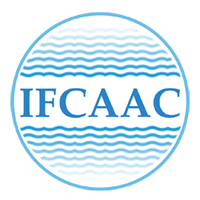 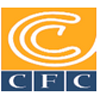 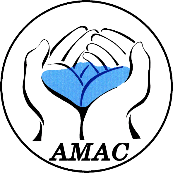 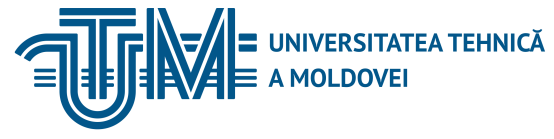 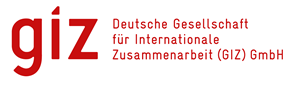 INSTITUTUL DE FORMARE CONTINUĂ ÎN DOMENIUL ALIMENTĂRII CU APĂ ŞI CANALIZĂRII
PENTRU MEMBRII ASOCIAȚIEI „MOLDOVA APĂ-CANAL”
Закон  nr.851 об экологической экспертизе
Основными задачами системы государственной экологической экспертизы являются:

обеспечение экологической экспертизы проектов законодательных актов, проектной документации и других материалов;

обеспечение правильного применения бенефициарами и исполнителями проектной документации положений законодательных актов и других действующих нормативных актов, а также норм и инструкций на местах;
02/10/2018
Tamara Guvir
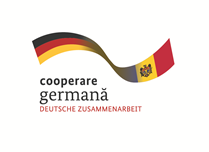 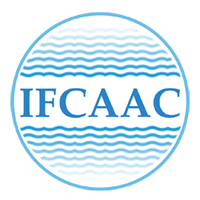 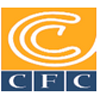 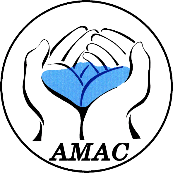 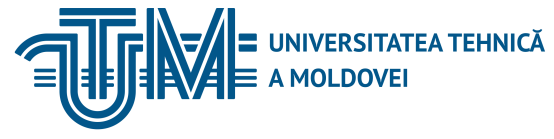 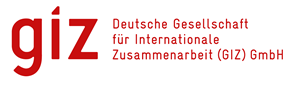 INSTITUTUL DE FORMARE CONTINUĂ ÎN DOMENIUL ALIMENTĂRII CU APĂ ŞI CANALIZĂRII
PENTRU MEMBRII ASOCIAȚIEI „MOLDOVA APĂ-CANAL”
Закон № 851 об экологической экспертизе
Ct. 5 предусматривает основные принципы экологической экспертизы.
обязательное выполнение государственной экологической экспертизы до принятия законодательных / нормативных актов, которые могут оказать влияние на окружающую среду;
комплексное понимание влияния экономической деятельности на окружающую среду;
научное обоснование, объективность и законность мнений ЭО;
В статье 6 предусматривается, что государственная экологическая экспертиза проводится для предполагаемых экономических объектов и видов деятельности, которые не подвергались оценке воздействия на окружающую среду.
02/10/2018
Tamara Guvir
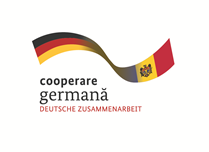 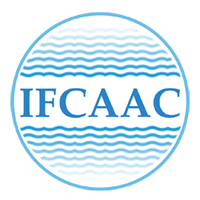 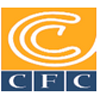 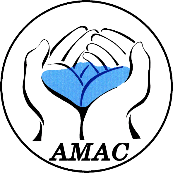 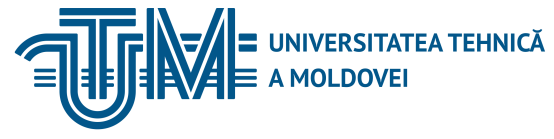 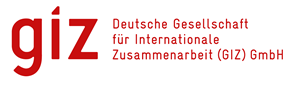 INSTITUTUL DE FORMARE CONTINUĂ ÎN DOMENIUL ALIMENTĂRII CU APĂ ŞI CANALIZĂRII
PENTRU MEMBRII ASOCIAȚIEI „MOLDOVA APĂ-CANAL”
Закон № 851 об экологической экспертизе
Закон предусматривает организацию системы экологической экспертизы, которая создается органом выдачи и его территориальными подразделениями.
Важно! Государственная экологическая экспертиза проектов законодательных актов и других нормативных актов, предусмотренных в статье 6, и проектной документации для сложных и потенциально опасных экономических объектов и видов деятельности осуществляется при содействии Совместной комиссии экологических экспертов
В статье 9 предусматривается организация и проведение общественной экологической экспертизы,
Статья 11 предусматривает права граждан и общественных объединений в области организации общественной экологической экспертизы.
02/10/2018
Tamara Guvir
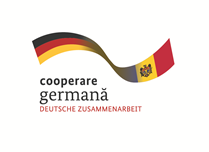 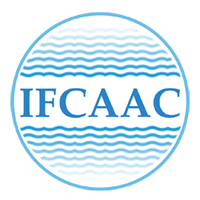 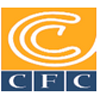 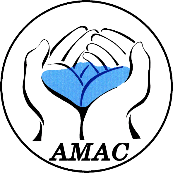 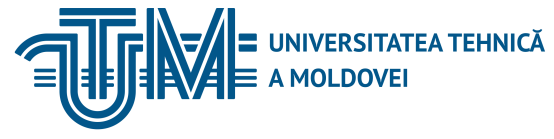 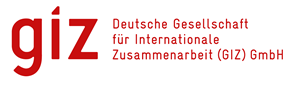 INSTITUTUL DE FORMARE CONTINUĂ ÎN DOMENIUL ALIMENTĂRII CU APĂ ŞI CANALIZĂRII
PENTRU MEMBRII ASOCIAȚIEI „MOLDOVA APĂ-CANAL”
Закон № 851 об экологической экспертизе
Статья 13 предусматривает условия для отказа в регистрации заявки на проведение экологической экспертизы.
общественная экологическая экспертиза была проведена дважды ранее, и в проекте не были внесены существенные изменения;
намеревается провести экспертизу проектной документации на объекты, связанные с государственной безопасностью и / или информацией, составляющей государственную, коммерческую и / или другую тайну, охраняемую законом;
статус общественного объединения не предусматривает такой вид деятельности;
Art.14. Мнение экологической экологической экспертизы является рекомендацией
02/10/2018
Tamara Guvir
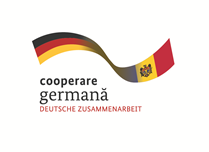 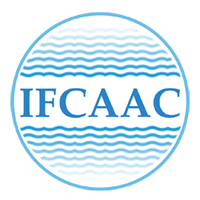 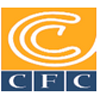 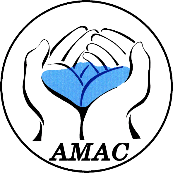 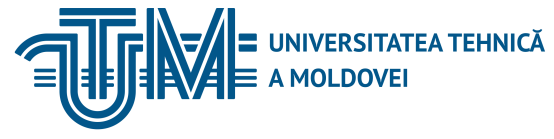 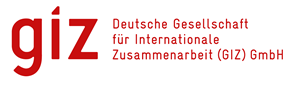 INSTITUTUL DE FORMARE CONTINUĂ ÎN DOMENIUL ALIMENTĂRII CU APĂ ŞI CANALIZĂRII
PENTRU MEMBRII ASOCIAȚIEI „MOLDOVA APĂ-CANAL”
Закон № 851 об экологической экспертизе
ОРГАНИЗАЦИЯ ГОСУДАРСТВЕННОЙ ЭКОЛОГИЧЕСКОЙ ЭКСПЕРТИЗЫ
Оплата за ЭЭ
Процесс проведения ЭЭ.
Представление док. Прилож.1
Рассмотрение док.
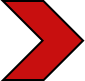 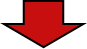 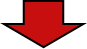 Проверка степени точности,
применяя законод.требования
Запрос, проекты, изыскания
закдючения
02/10/2018
Tamara Guvir
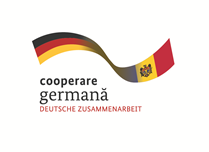 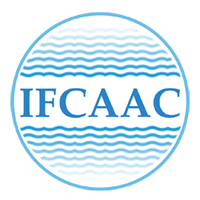 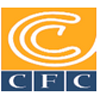 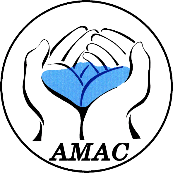 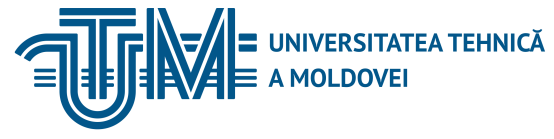 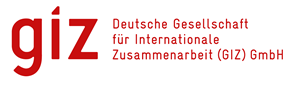 INSTITUTUL DE FORMARE CONTINUĂ ÎN DOMENIUL ALIMENTĂRII CU APĂ ŞI CANALIZĂRII
PENTRU MEMBRII ASOCIAȚIEI „MOLDOVA APĂ-CANAL”
Закон № 851 об экологической экспертизе
Приложение 1/   Прилож.2
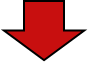 Содержание заключения ЭЭ
Область инфраст-руктуры
Область агрикултуры и аквакул.
02/10/2018
Tamara Guvir
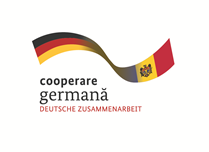 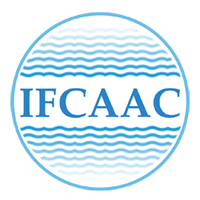 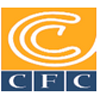 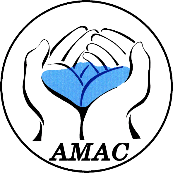 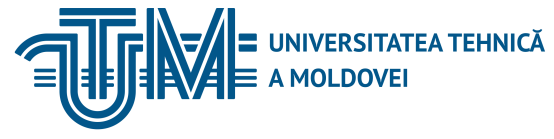 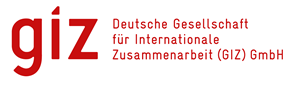 INSTITUTUL DE FORMARE CONTINUĂ ÎN DOMENIUL ALIMENTĂRII CU APĂ ŞI CANALIZĂRII
PENTRU MEMBRII ASOCIAȚIEI „MOLDOVA APĂ-CANAL”
Закон № 851 об экологической экспертизе
02/10/2018
Tamara Guvir
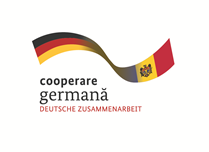 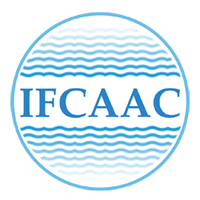 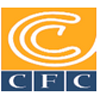 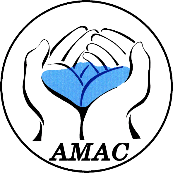 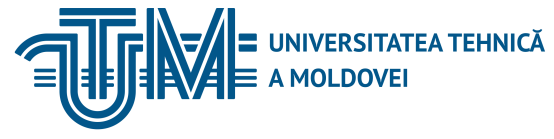 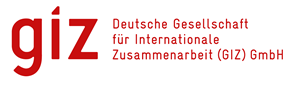 INSTITUTUL DE FORMARE CONTINUĂ ÎN DOMENIUL ALIMENTĂRII CU APĂ ŞI CANALIZĂRII
PENTRU MEMBRII ASOCIAȚIEI „MOLDOVA APĂ-CANAL”
Закон № 851 об экологической экспертизе
02/10/2018
Tamara Guvir
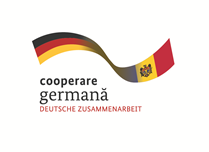 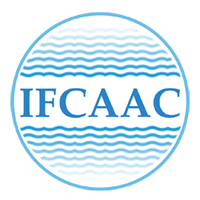 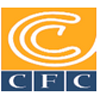 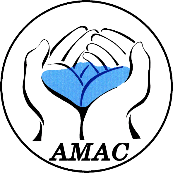 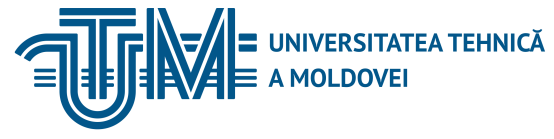 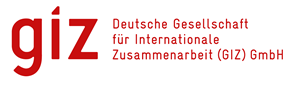 INSTITUTUL DE FORMARE CONTINUĂ ÎN DOMENIUL ALIMENTĂRII CU APĂ ŞI CANALIZĂRII
PENTRU MEMBRII ASOCIAȚIEI „MOLDOVA APĂ-CANAL”
Закон № 1540
О плате  за загрязнение
Закон направлен на:

создание системы экономической деятельности, в которой неудобно наносить ущерб окружающей среде;
  стимулирование строительства и эксплуатации систем улавливания и нейтрализации загрязняющих веществ, сбор, переработка и уничтожение отходов, а также внедрение экологически чистых технологий, осуществление других мер, направленных на сокращение объема выбросов (сбросов) загрязняющих веществ в окружающую среду и сокращение производственных отходов и упаковочные отходы;
формирование экологических фондов для финансирования деятельности, направленной на повышение качества
02/10/2018
Tamara Guvir
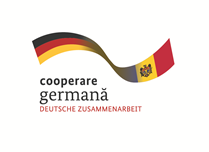 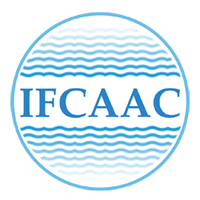 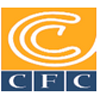 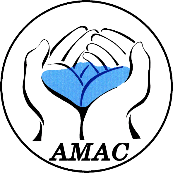 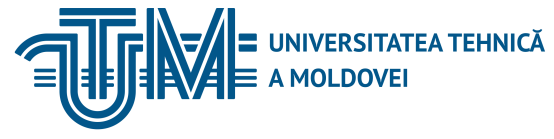 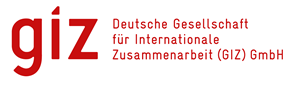 INSTITUTUL DE FORMARE CONTINUĂ ÎN DOMENIUL ALIMENTĂRII CU APĂ ŞI CANALIZĂRII
PENTRU MEMBRII ASOCIAȚIEI „MOLDOVA APĂ-CANAL”
Закон № 1540
О плате за загрязнении
Нормативы  оплаты загрязнения окружающей среды устанавливаются Парламентом.
Статья 6 предусматривает, что оплата выбросов загрязняющих веществ в атмосферный воздух стационарных источников взимается с субъектов, которые признают:
выбросы загрязняющих веществ в установленных пределах;
выбросы загрязняющих веществ, превышающие установленные нормы.
Нормы и метод расчета платежа, упомянутого в пункте (1), изложены в Приложении 2.
Статья 9 предусматривает сброс загрязняющих веществ сточных вод в водные объекты и канализационные системы от субъектов, которые допускают: сбросы загрязняющих веществ в пределах и за пределами нормативных пределов.
02/10/2018
Tamara Guvir
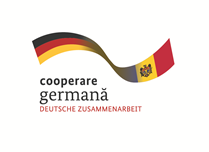 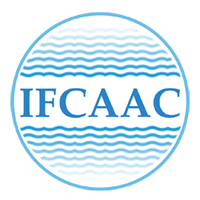 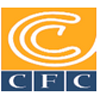 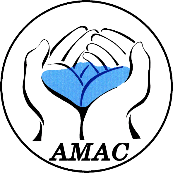 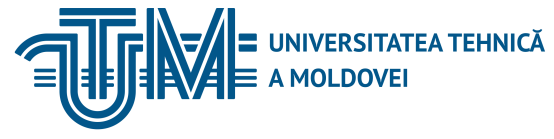 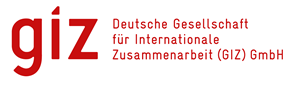 INSTITUTUL DE FORMARE CONTINUĂ ÎN DOMENIUL ALIMENTĂRII CU APĂ ŞI CANALIZĂRII
PENTRU MEMBRII ASOCIAȚIEI „MOLDOVA APĂ-CANAL”
Закон № 1540
О плате за загрязнение
Плата за сброс загрязняющих веществ в приемные резервуары, поля фильтрации, каналы дренажа для зверобоя воспринимается субъектами, которые допускают такие выбросы во весь объем сбросов воды.
 
Ответственность субъектов за правильность исчисления и полноту оплаты в установленные сроки платежей за загрязнение окружающей среды, а также исполнение принудительных мер регулируются Налоговым кодексом и другими законодательными актами.
? Функции регистрации обязательств и отслеживания задолженности по платежам и налога за загрязнение окружающей среды, изложенные в ст. 6, 9, осуществляются Государственной налоговой службой.
02/10/2018
Tamara Guvir
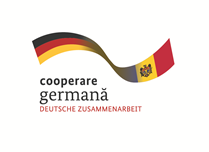 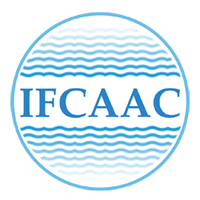 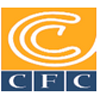 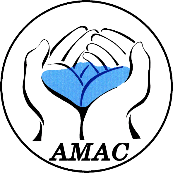 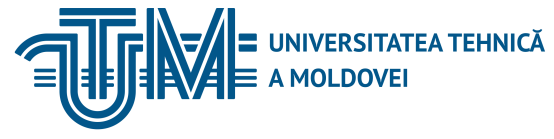 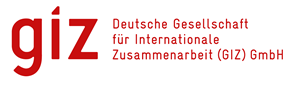 INSTITUTUL DE FORMARE CONTINUĂ ÎN DOMENIUL ALIMENTĂRII CU APĂ ŞI CANALIZĂRII
PENTRU MEMBRII ASOCIAȚIEI „MOLDOVA APĂ-CANAL”
Закон № 1540
О плате за загрязнение
Объектами, подлежащими вниманию, являются те, которые в процессе использования вызывают загрязнение окружающей среды, выделяют загрязняющие вещества и могут храниться как производственные отходы. С переходом на SFS этот вид налога не изменился. Таким образом, экологический налог включает в себя те же виды платежей:
Плата за выбросы загрязняющих веществ в стационарные источники,
Плата за выбросы загрязняющих веществ,
Плата за хранение производственных отходов,
Оплата товаров, которые вызывают загрязнение окружающей среды во время использования..
02/10/2018
Tamara Guvir
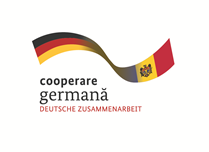 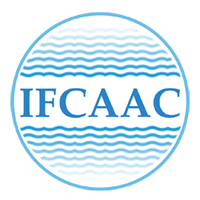 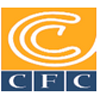 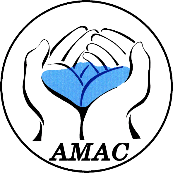 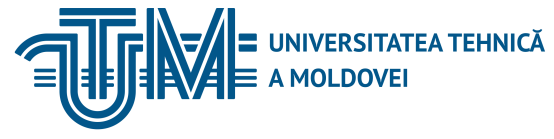 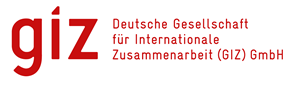 INSTITUTUL DE FORMARE CONTINUĂ ÎN DOMENIUL ALIMENTĂRII CU APĂ ŞI CANALIZĂRII
PENTRU MEMBRII ASOCIAȚIEI „MOLDOVA APĂ-CANAL”
Закон № 1540
О плате за загрязнение
Важно! с передачей экологического налога при администрировании налоговых плательщиков, обязано представлять в ГНС соответствующие заявления ежемесячно до  25-е число месяца, следующего за месяцем управления.

В то же время ГНС сообщает, что обобщенная основа налоговой практики дополняется новой главой: «Налог за загрязнение окружающей среды».
02/10/2018
Tamara Guvir
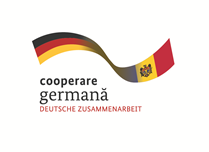 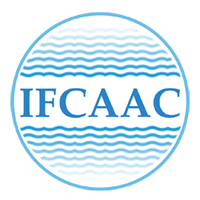 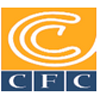 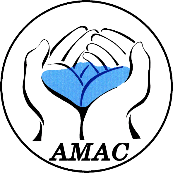 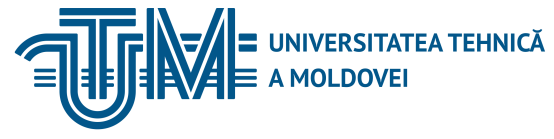 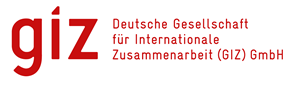 INSTITUTUL DE FORMARE CONTINUĂ ÎN DOMENIUL ALIMENTĂRII CU APĂ ŞI CANALIZĂRII
PENTRU MEMBRII ASOCIAȚIEI „MOLDOVA APĂ-CANAL”
Закон о воде №. 272
  в 2011 году
Закон гармонизирует:
Частично Директива №. 91/271 / ЕЕС от 21 мая 1991 года об обработке городских сточных вод и
Директива 91/766 / ЕЕС от 12 декабря 1991 года, касающаяся защиты вод от загрязнения, вызванного нитратами из сельскохозяйственных источников,
Директивы Европейского парламента и Совета: нет. 2000/60 / ЕС от 23 октября 2000 года, устанавливающий рамки для действий Сообщества в области водных ресурсов; номер. 2006/7 / ЕС от 15 февраля 2006 года, касающийся управления качеством воды для купания; ном. 2007/60 / EC от 23 октября 2007 года об оценке и управлении рисками, связанными с наводнениями; нет. 2008/105 / ЕС от 16 декабря 2008 года о стандартах качества окружающей среды в области водной политики.
02/10/2018
Tamara Guvir
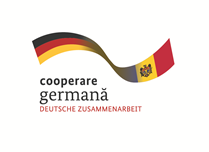 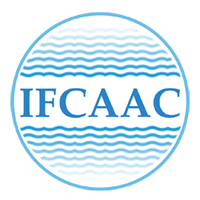 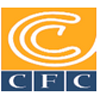 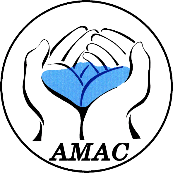 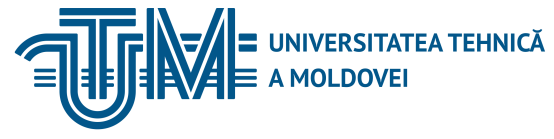 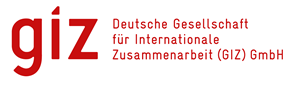 INSTITUTUL DE FORMARE CONTINUĂ ÎN DOMENIUL ALIMENTĂRII CU APĂ ŞI CANALIZĂRII
PENTRU MEMBRII ASOCIAȚIEI „MOLDOVA APĂ-CANAL”
Закон о воде №. 272
  в 2011 году
Целью закона 
является регулирование отношений в области использования и охраны водных ресурсов от загрязнения и истощения и защиты от разрушительных воздействий воды в процессе их управления.
Цели закона.
Достижение хорошего состояния воды,
Обеспечение защиты от разрушительных воздействий воды,
Усиление степени
02/10/2018
Tamara Guvir
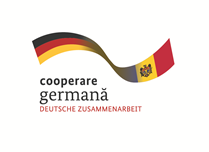 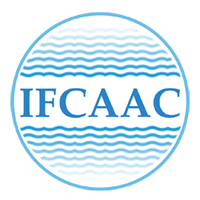 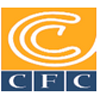 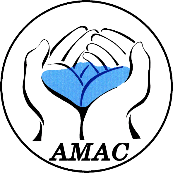 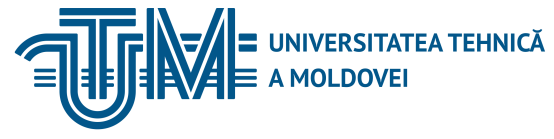 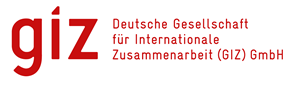 INSTITUTUL DE FORMARE CONTINUĂ ÎN DOMENIUL ALIMENTĂRII CU APĂ ŞI CANALIZĂRII
PENTRU MEMBRII ASOCIAȚIEI „MOLDOVA APĂ-CANAL”
В законодательстве предусматривается  выявление, разграничение и классифицирование водных объектов
Для идентификации и классификации водных объектов следует учитывать типологию водного объекта и водный статус, в том числе:
для поверхностных вод - биологические, гидроморфологические и физико-химические параметры;
  для грунтовых вод - количественных и химических параметров. Результаты идентификации, делимитации и классификации водных объектов регистрируются в водном кадастре.
Закон о воде №. 272
  в 2011 году
Legea apelor nr. 272  din 2011
02/10/2018
Tamara Guvir
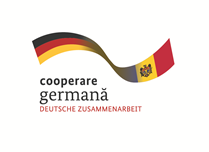 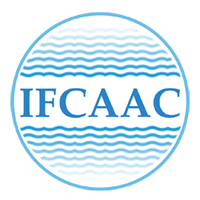 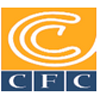 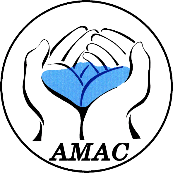 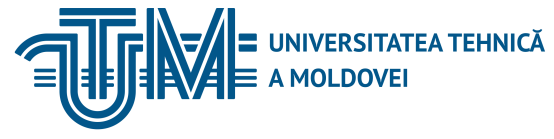 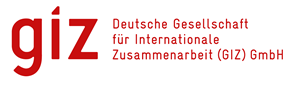 INSTITUTUL DE FORMARE CONTINUĂ ÎN DOMENIUL ALIMENTĂRII CU APĂ ŞI CANALIZĂRII
PENTRU MEMBRII ASOCIAȚIEI „MOLDOVA APĂ-CANAL”
продолжение
Закон устанавливает права собственности на воду и права собственности на имущество.
Право служить в предоставлении государственных услуг / Право на обслуживание мониторинга водных ресурсов
Закон предусматривает приоритеты водопользования.
В законе определяется общее использование воды и специальное использование воды. Департамент специального использования воды получают по разрешению на управление водными ресурсами, выданному в соответствии с положениями настоящего закона.
Legea apelor nr. 272  din 2011
Закон о воде №. 272
  в 2011 году
02/10/2018
Tamara Guvir
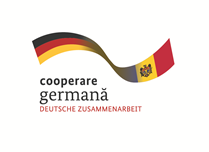 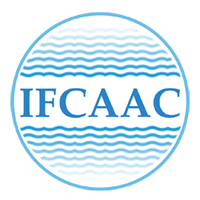 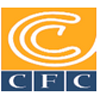 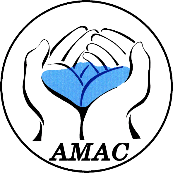 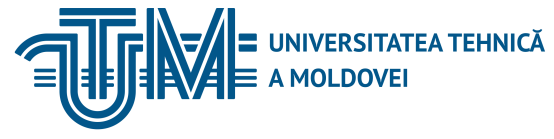 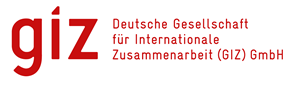 INSTITUTUL DE FORMARE CONTINUĂ ÎN DOMENIUL ALIMENTĂRII CU APĂ ŞI CANALIZĂRII
PENTRU MEMBRII ASOCIAȚIEI „MOLDOVA APĂ-CANAL”
Закон предусматривает способы выдачи разрешения на управление водными ресурсами. Концессия водных тел, сооружений и гидротехнических сооружений /
Закон предусматривает структуру и содержание Регистра вод.
Закон определяет территориально-бассейновые районы в бассейнах Дуная и Днестра. Дунай состоит из речных систем, включая реку Дунай и суббассейны рек Прут, Кахул, Ялпуг и Киргиз-Читай
Территориально-бассейновый район Днестра - бассейн реки Днестр и небольшие речные бассейны, прилегающие к нему и с целью его управления - Алькалия, Хагигер, Сарата, Коглик, которые впадают в Черное море
.
Legea apelor nr. 272  din 2011
Закон о воде №. 272
  в 2011 году
02/10/2018
Tamara Guvir
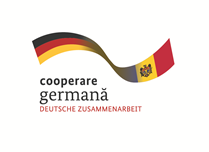 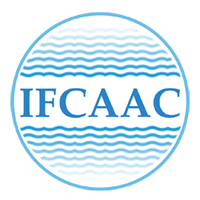 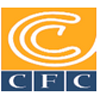 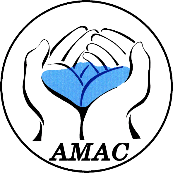 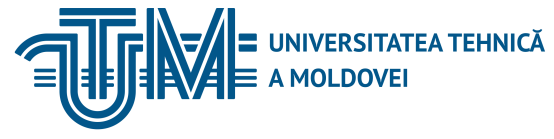 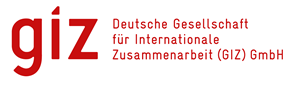 INSTITUTUL DE FORMARE CONTINUĂ ÎN DOMENIUL ALIMENTĂRII CU APĂ ŞI CANALIZĂRII
PENTRU MEMBRII ASOCIAȚIEI „MOLDOVA APĂ-CANAL”
Экологические и социально-экономические цели по управлению водными ресурсами: целевым для всех водных тел  является «хороший экологический статус поверхностных вод», включая «хороший экологический статус» и «хороший химический статус», а также для искусственных водных тел сильно измененный - это «хороший экологический потенциал» и «хороший химический статус».
Целевой статус для всех подземных вод - «хорошее состояние грунтовых вод», включая «хороший химический статус» и «количественный статус».
Legea apelor nr. 272  din 2011
Закон о воде №. 272
  в 2011 году
02/10/2018
Tamara Guvir
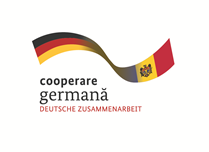 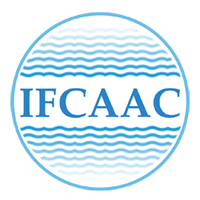 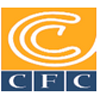 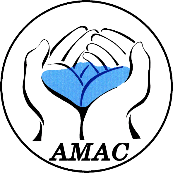 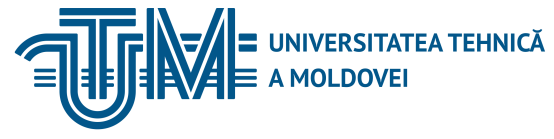 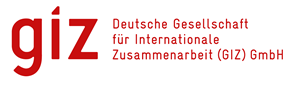 INSTITUTUL DE FORMARE CONTINUĂ ÎN DOMENIUL ALIMENTĂRII CU APĂ ŞI CANALIZĂRII
PENTRU MEMBRII ASOCIAȚIEI „MOLDOVA APĂ-CANAL”
Для выполнения национальной политики управления водными ресурсами в территориальных и бассейновых районах Дуная и Приднестровья программы управления территориально-бассейновым регионом  разрабатываются и утверждаются один раз в шесть лет.
Показатели качества природной воды, установленные для соответствующих классов качества, охватывают аспекты охраны окружающей среды и водопользования и служат для планирования и проверки реального состояния водных объектов в соответствии с Положением о процедурах идентификации, классификация водных тел.
Водоохранные зоны и полосы установлены для целей защиты вод.
Legea apelor nr. 272  din 2011
Закон о воде №. 272
  в 2011 году
02/10/2018
Tamara Guvir
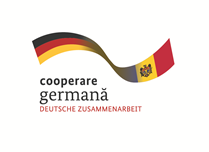 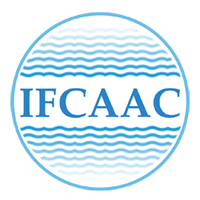 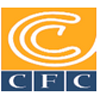 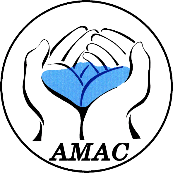 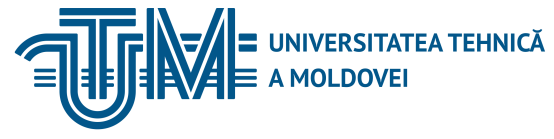 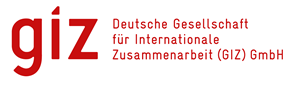 INSTITUTUL DE FORMARE CONTINUĂ ÎN DOMENIUL ALIMENTĂRII CU APĂ ŞI CANALIZĂRII
PENTRU MEMBRII ASOCIAȚIEI „MOLDOVA APĂ-CANAL”
Legea apelor nr. 272  din 2011
Закон о воде №. 272
  в 2011 году
В целях последовательной и всесторонней оценки состояния водных тел и охраняемых территорий разрабатываются и принимаются планы и программы  действий по управлению, а также оценка эффективности их осуществления, Программы мониторинга состояния воды, в том числе: 1) для поверхностных вод: 2) для подземных вод 3) для охраняемых территорий - параметры, установленные по их планированию.

 Национальная сеть мониторинга водных ресурсов: станции, пункты наблюдения и автономные установки, обеспечивающие гидрологическую, гидрогеологическую и метеорологическую информацию, связанную с управлением водными ресурсами.
02/10/2018
Tamara Guvir
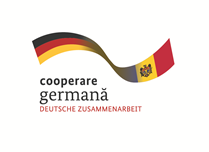 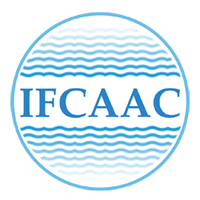 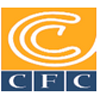 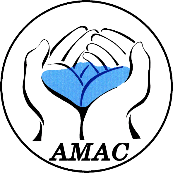 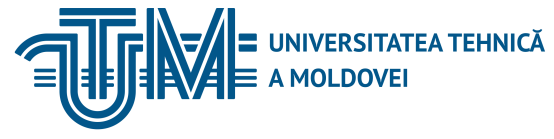 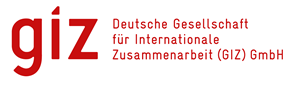 INSTITUTUL DE FORMARE CONTINUĂ ÎN DOMENIUL ALIMENTĂRII CU APĂ ŞI CANALIZĂRII
PENTRU MEMBRII ASOCIAȚIEI „MOLDOVA APĂ-CANAL”
Закон о воде №. 272
  в 2011 году
Закон устанавливает организацию управления водными ресурсами.
 
По направлениям управления территориально-бассейнового района Днестра;
  и управление бассейном бассейна Дуная и управление бассейновым комитетом.

Фонд управления водными ресурсами создан для финансирования деятельности в области управления водными ресурсами.

Средства в Фонде управления водными ресурсами поступают от оплаты за водопользование; оплата за аренду и уступку водных активов и финансовых ресурсов государственной собственности, выделенных из государственного государственного бюджета для реализации национальных, региональных программ.
02/10/2018
Tamara Guvir
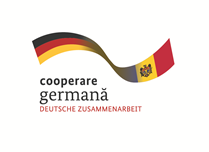 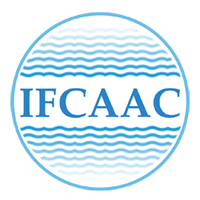 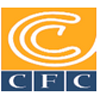 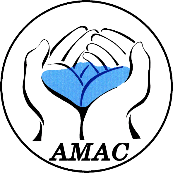 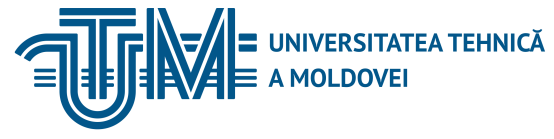 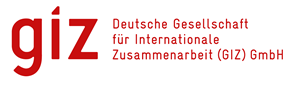 INSTITUTUL DE FORMARE CONTINUĂ ÎN DOMENIUL ALIMENTĂRII CU APĂ ŞI CANALIZĂRII
PENTRU MEMBRII ASOCIAȚIEI „MOLDOVA APĂ-CANAL”
Кодекс о недрах nr.3  от 02.02.2009
Цель закона: регулирование горнодобывающих отношений с целью обеспечения рационального и комплексного использования недр  для удовлетворения потребностей минерального сырья и других потребностей народного хозяйства, защиты недр, безопасности работ по недропользованию,
Закон предусматривает 14 глав и 84 статьи. Некоторые принципы, включенные в главы закона, включают статьи, которые обеспечивают:
- обеспечение рационального, сложного и безобидного использования недр / обеспечения защиты недр и окружающей среды / обеспечения слияния национальных и региональных / юридических и физических интересов при использовании недр;
02/10/2018
Tamara Guvir
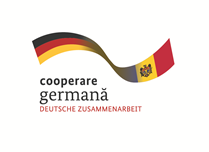 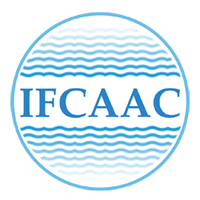 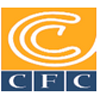 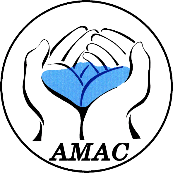 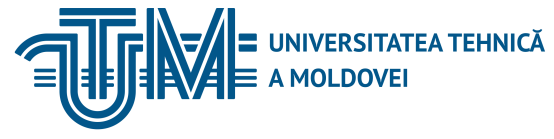 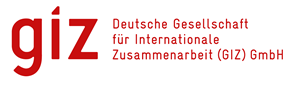 INSTITUTUL DE FORMARE CONTINUĂ ÎN DOMENIUL ALIMENTĂRII CU APĂ ŞI CANALIZĂRII
PENTRU MEMBRII ASOCIAȚIEI „MOLDOVA APĂ-CANAL”
Кодекс о недрах nr.3  от 02.02.2009
Статья 5. Участниками горнодобывающих отношений являются: государственные, государственные, административно-территориальные единицы, юридические и физические лица, а также иностранные лица.
Юридические и физические лица, получившие право пользования подземными секторами, приобретают статус бенефициаров недр.
Стю.6. сектора недр  не могут быть выданы в использование. Богатство любого рода секторов недр , включая полезные минеральные вещества, содержащиеся в нем, и его подземные пространства являются единственным объектом государственного имущества.
02/10/2018
Tamara Guvir
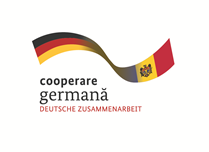 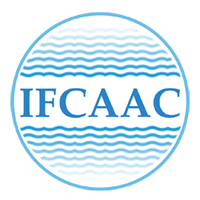 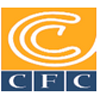 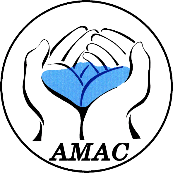 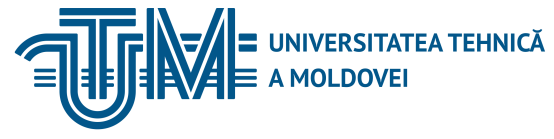 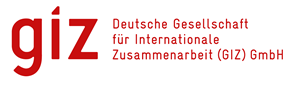 INSTITUTUL DE FORMARE CONTINUĂ ÎN DOMENIUL ALIMENTĂRII CU APĂ ŞI CANALIZĂRII
PENTRU MEMBRII ASOCIAȚIEI „MOLDOVA APĂ-CANAL”
Кодекс о недрах nr.3  от 02.02.2009
Статья 7. Государственный фонд недр и Государственный фонд.
Государственный фонд по учету минеральных отходов включает все месторождения с оценками промышленных запасов полезных ископаемых. Государственный фонд месторождений полезных ископаемых входит в состав Государственного фонда недр.
Подбаза Республики Молдова является государственным фондом недр и управляется АГМР.
Государственное управление использованием подвала осуществляется Правительством, МСХРРЭ, АГМР.
02/10/2018
Tamara Guvir
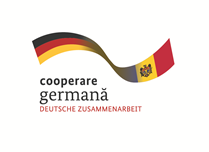 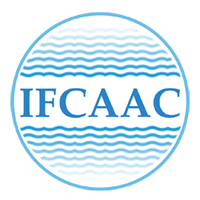 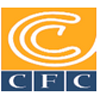 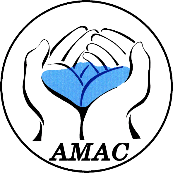 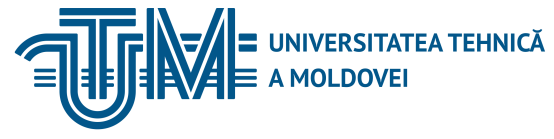 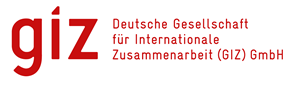 INSTITUTUL DE FORMARE CONTINUĂ ÎN DOMENIUL ALIMENTĂRII CU APĂ ŞI CANALIZĂRII
PENTRU MEMBRII ASOCIAȚIEI „MOLDOVA APĂ-CANAL”
Кодекс о недрах nr.3  от 02.02.2009
Статья 9 Компетенция Правительства:
установление управления Государственным фондом недр как объекта государственной собственности;
утверждение тарифов и временных правил для геологоразведочных работ, финансируемых из государственного бюджета;
утверждение государственных программ геологических исследований недр с целью расширения базы минерального сырья
  создание Государственного фонда информации, использования и охраны недр, разработка и утверждение соответствующих стандартов, норм и правил;
02/10/2018
Tamara Guvir
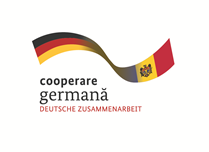 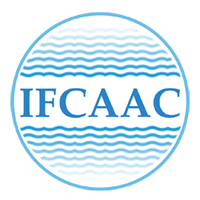 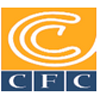 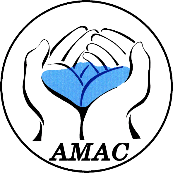 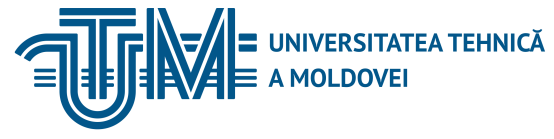 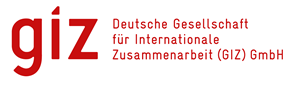 INSTITUTUL DE FORMARE CONTINUĂ ÎN DOMENIUL ALIMENTĂRII CU APĂ ŞI CANALIZĂRII
PENTRU MEMBRII ASOCIAȚIEI „MOLDOVA APĂ-CANAL”
Кодекс о недрах nr.3  от 02.02.2009
Статья 10. Компетенция Министерство сельского хозяйства, регионального развития и окружающей среды также ссылается на разработку и продвижение государственной политики в отношении использования и охраны недр
Статья 11. обеспечивает компетенцию Агентства по геологии и минеральным ресурсам, которая ориентирована на:
области исследований и использования подвала (разработка государственных программ геологических исследований подземного мониторинга подземных сооружений, ведение Государственного фонда недропользования):
 область надзора за добычей полезных ископаемых (экспертиза, кадастр, другие)
02/10/2018
Tamara Guvir
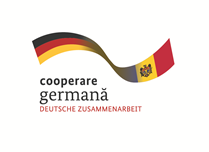 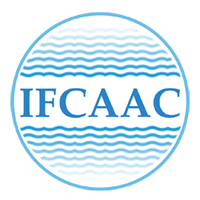 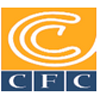 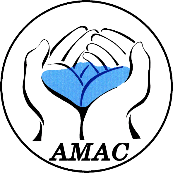 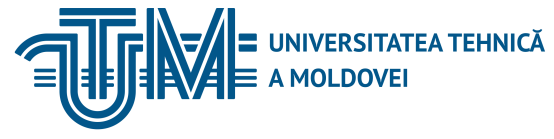 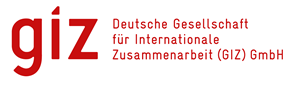 INSTITUTUL DE FORMARE CONTINUĂ ÎN DOMENIUL ALIMENTĂRII CU APĂ ŞI CANALIZĂRII
PENTRU MEMBRII ASOCIAȚIEI „MOLDOVA APĂ-CANAL”
Кодекс о недрах nr.3  от 02.02.2009
Статья 12. Компетенция МОВ в области использования и защиты подвала
относится к:
координированию передачи земли государственного имущества административно-территориальной единицы для проведения геологических исследований и эксплуатации месторождений полезных минеральных веществ;
Участие  в разработке программ расширения и рационального использования минерально-сырьевой базы на местном уровне и принимать меры для их реализации; 
Статья 14 предусматривает несколько видов использования, включая:
  геологические исследования, извлечение полезных минеральных веществ, в том числе грунтовых и природных целебных ресурсов; 
Ст.15. Условия использования недр , добычи Подземных вод  – до  25лет
02/10/2018
Tamara Guvir
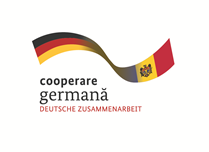 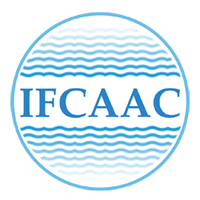 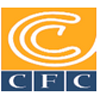 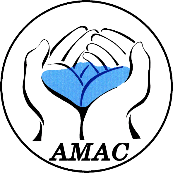 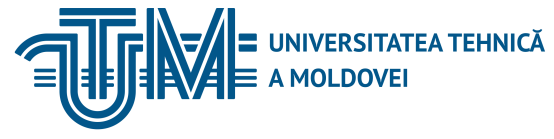 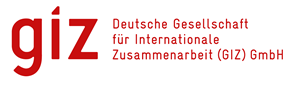 INSTITUTUL DE FORMARE CONTINUĂ ÎN DOMENIUL ALIMENTĂRII CU APĂ ŞI CANALIZĂRII
PENTRU MEMBRII ASOCIAȚIEI „MOLDOVA APĂ-CANAL”
Кодекс о недрах nr.3  от 02.02.2009
Статья 22. Геологические и горные периметры. Подземные участки предназначены для использования в качестве геологического или горного периметра.
Статья 32. предусматривает, что использование сектора обуви может быть ограничено, приостановлено или прекращено в различных случаях, включая истечение срока действия контракта на использование сектора обуви,
Статья 38. предусматривает, что бенефициары суб-базы имеют право использовать недропользователи, назначенные в соответствии с целями и условиями договора;
Статья 51. предусматривает, что Государственный фонд вспомогательной информации является составной частью Государственного архивного фонда и находится в ведении АГМР
02/10/2018
Tamara Guvir
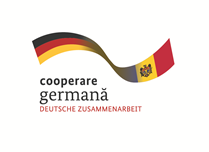 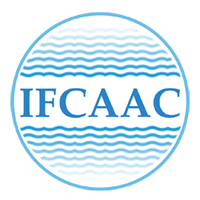 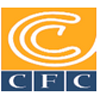 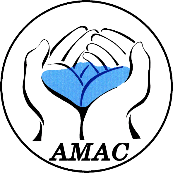 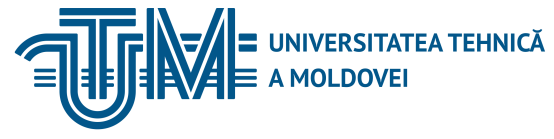 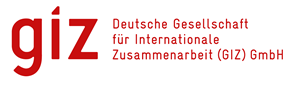 INSTITUTUL DE FORMARE CONTINUĂ ÎN DOMENIUL ALIMENTĂRII CU APĂ ŞI CANALIZĂRII
PENTRU MEMBRII ASOCIAȚIEI „MOLDOVA APĂ-CANAL”
Кодекс о недрах nr.3  от 02.02.2009
Art.52. предусматривает необходимость проведения геологической экспертизы для деятельности по недропользованию.

Статья 53 предусматривает необходимость сохранения Государственного кадастра недр-  AГМР.

Строительство и / или эксплуатация подземных водозаборов осуществляется на основе проекта с мерами, касающимися организации и организации санитарно-защитных зон, использование недр оплачивается.
02/10/2018
Tamara Guvir
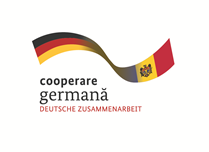 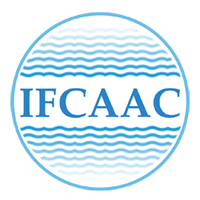 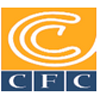 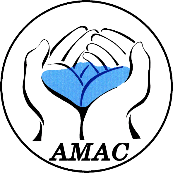 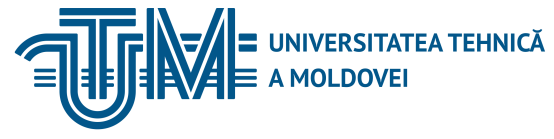 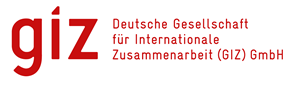 INSTITUTUL DE FORMARE CONTINUĂ ÎN DOMENIUL ALIMENTĂRII CU APĂ ŞI CANALIZĂRII
PENTRU MEMBRII ASOCIAȚIEI „MOLDOVA APĂ-CANAL”
Закон № 11 от 02.03.2017 о стратегической экологической оценке
Закон гармонизирует:
Директива 2001/42 / ЕС об оценке последствий определенных планов и программ для окружающей среды от 27 июня 2001 года; Протокол по стратегической экологической оценке к Конвенции Эспо об оценке воздействия на окружающую среду;
Цель и предмет закона:
Создание правовой основы для проведения стратегической экологической оценки для обеспечения высокого уровня охраны окружающей среды, смягчения негативных последствий планов и программ для окружающей среды,
02/10/2018
Tamara Guvir
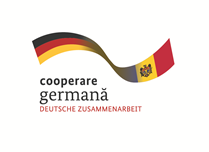 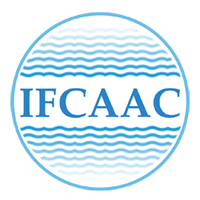 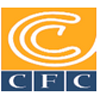 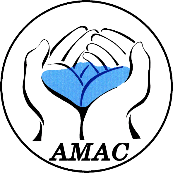 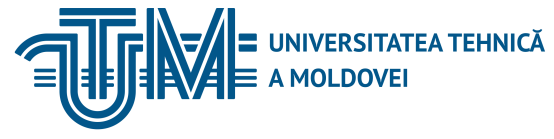 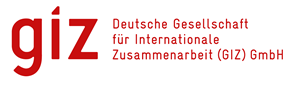 INSTITUTUL DE FORMARE CONTINUĂ ÎN DOMENIUL ALIMENTĂRII CU APĂ ŞI CANALIZĂRII
PENTRU MEMBRII ASOCIAȚIEI „MOLDOVA APĂ-CANAL”
Закон № 11 от 02.03.2017 о стратегической экологической оценке
ЭСО должна выполняться для планов, в соответствии с которыми осуществляются проекты и виды деятельности, перечисленные в Приложениях 1 и 2. 1 и 2 Закона №. 86/2014 по ОВОС.
Затраты на проведение стратегической экологической оценки несет инициатор:
Структура ESM
Отчет
СЭО. Прил.2
Предварит. оценка
Области применения  отчета СЭО Прил.1
Заключение
Консультирование Отчета
Заключ.
02/10/2018
Tamara Guvir
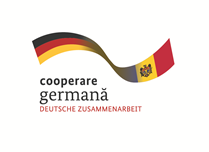 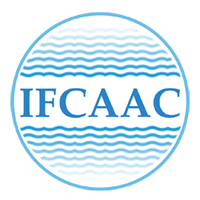 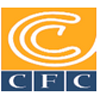 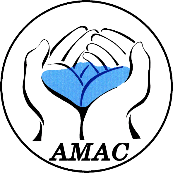 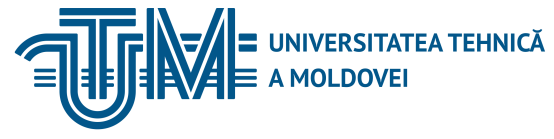 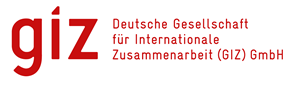 INSTITUTUL DE FORMARE CONTINUĂ ÎN DOMENIUL ALIMENTĂRII CU APĂ ŞI CANALIZĂRII
PENTRU MEMBRII ASOCIAȚIEI „MOLDOVA APĂ-CANAL”
Закон № 11 от 02.03.2017 о стратегической экологической оценке
Приложения к закону:
 Приложении 1 приведены критерии для определения потребности в оценке? стратегические планы и программы в области охраны окружающей среды, включая степень, в которой программа устанавливает рамки для проектов или других видов деятельности с точки зрения местоположения, вида деятельности, размера, условий эксплуатации или распределения ресурсов,
Приложение 2 содержит Рамочное содержание отчета о стратегической экологической оценке, включая резюме содержания, основные цели плана или программы, соответствующие аспекты текущего состояния окружающей среды, экологические характеристики районов
02/10/2018
Tamara Guvir
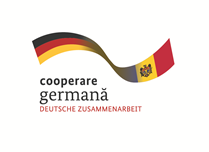 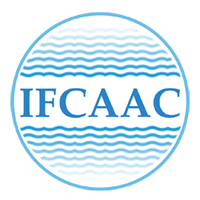 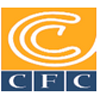 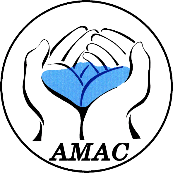 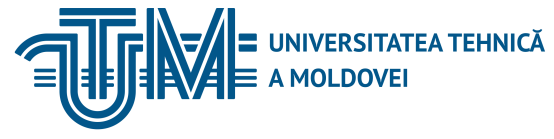 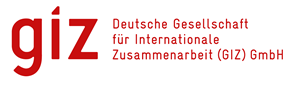 INSTITUTUL DE FORMARE CONTINUĂ ÎN DOMENIUL ALIMENTĂRII CU APĂ ŞI CANALIZĂRII
PENTRU MEMBRII ASOCIAȚIEI „MOLDOVA APĂ-CANAL”
Закон № 11 от 02.03.2017 о стратегической экологической оценке
Глава IV Закона предусматривает вопросы, связанные с утверждением Программного плана (статья 14)
В статье 15 предусматривается, что инициатор должен осуществлять Мониторинг планов и программ.
  Согласно закону:
  Инициатор контролирует значительные экологические последствия, в том числе в отношении здоровья населения, реализации плана или программы
Инициатор должен представить результаты мониторинга компетентному органу и опубликовать его на своем официальном веб-сайте.
02/10/2018
Tamara Guvir
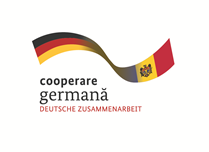 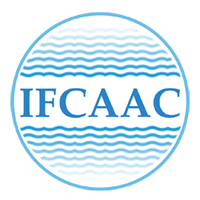 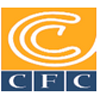 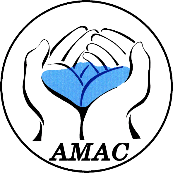 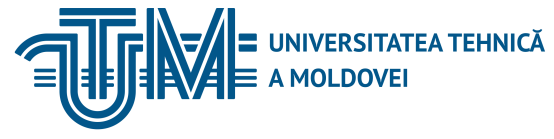 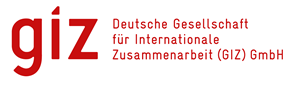 INSTITUTUL DE FORMARE CONTINUĂ ÎN DOMENIUL ALIMENTĂRII CU APĂ ŞI CANALIZĂRII
PENTRU MEMBRII ASOCIAȚIEI „MOLDOVA APĂ-CANAL”
Закон 440 от 27.04.1995 о защите водоохранных зон и полос
Цель Закона: регулирование способа создания водных и прибрежных полос и полос, режим их использования.
В статьях 3 и 4 закона предусматриваются зоны защиты и прибрежные полосы рек:
Глава II закона устанавливает размеры этих районов и прибрежных полос.
Статья 11 Закона предусматривает границы водоохраных зон и полос, которые обозначены на земле лесными занавесками, дорогами, анти эрозионными гидротехническими сооружениями и обычно сливаются с плантациями, строительством.
02/10/2018
Tamara Guvir
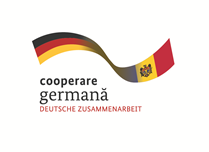 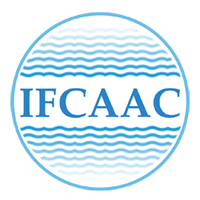 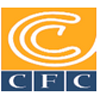 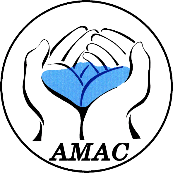 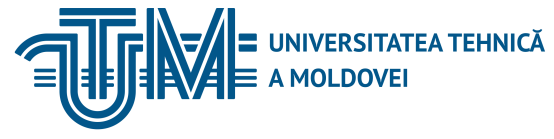 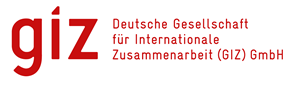 INSTITUTUL DE FORMARE CONTINUĂ ÎN DOMENIUL ALIMENTĂRII CU APĂ ŞI CANALIZĂRII
PENTRU MEMBRII ASOCIAȚIEI „MOLDOVA APĂ-CANAL”
Закон 440 от 27.04.1995 о защите водоохранных зон и полос
Статьи 12 и 15 Закона предусматривают использование территорий в прибрежных зонах и полосах и ограничение экономической деятельности в ней.
Статья 18 предусматривает контроль за созданием и развития  водоохранных зон и полос, и использование их территории
Оперативный контроль за созданием иблагоустройством водоохранных зон и полос, формирование лесных завес в водоохранных зонах рек и водоемов, а также соблюдение режима экономической деятельности в них осуществляются МОВ и МСХРРЭ.
02/10/2018
Tamara Guvir
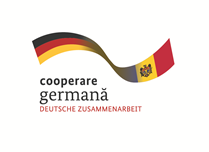 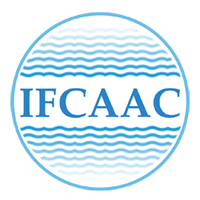 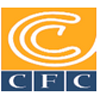 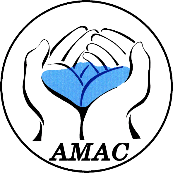 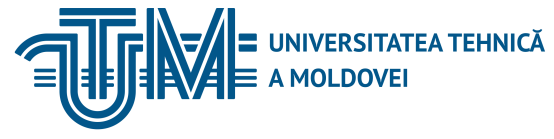 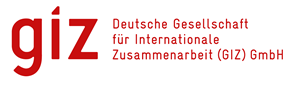 INSTITUTUL DE FORMARE CONTINUĂ ÎN DOMENIUL ALIMENTĂRII CU APĂ ŞI CANALIZĂRII
PENTRU MEMBRII ASOCIAȚIEI „MOLDOVA APĂ-CANAL”
Стратегии в области охраны и использования водных ресурсов
Экологическая стратегия на 2014-2023 годы, ПП 301 2014 года,
http://lex.justice.md/index.php?action=view&view=doc&lang=1&id=352740,
Стратегия водоснабжения и канализации, HG 191 2013 года, 
Национальная стратегия регионального развития 2016-2020 гг., Утвержденная Законом № 239 от 13 октября 2016 года;
http://lex.justice.md/index.php?action=view&view=doc&lang=1&id=368696
02/10/2018
Tamara Guvir
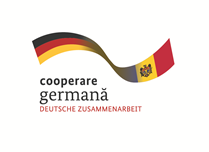 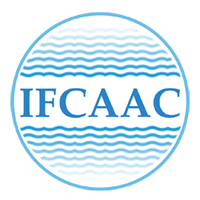 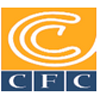 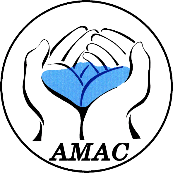 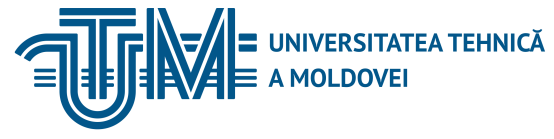 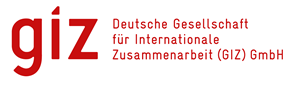 INSTITUTUL DE FORMARE CONTINUĂ ÎN DOMENIUL ALIMENTĂRII CU APĂ ŞI CANALIZĂRII
PENTRU MEMBRII ASOCIAȚIEI „MOLDOVA APĂ-CANAL”
Экологическая стратегия на 2014-2023 годы, ПП 301 2014 года
Концепция Стратегии основана на реформе, осуществляемой в секторе охраны окружающей среды, с тем чтобы в соответствии с требованиями ЕС была создана институциональная, административная и экологическая система управления, обеспечивающая экологическую устойчивость и повышение качества экологических факторов.
Цель Стратегии - гарантировать населению Республики Молдова право на незагрязненную и здоровую устойчивую окружающую среду в гармонии с экономическим развитием и социальным обеспечением.
Общая цель Стратегии - создать эффективную систему экологического менеджмента, которая поможет улучшить качество экологических факторов и обеспечить право на чистую, здоровую и устойчивую природную среду.
02/10/2018
Tamara Guvir
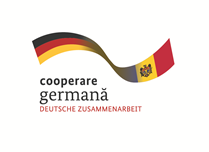 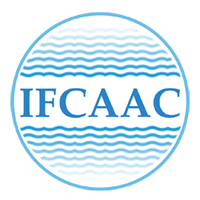 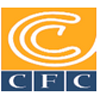 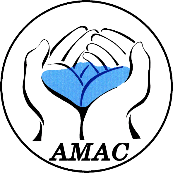 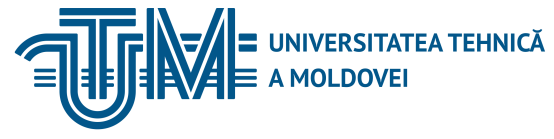 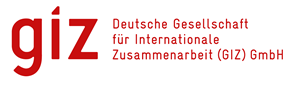 INSTITUTUL DE FORMARE CONTINUĂ ÎN DOMENIUL ALIMENTĂRII CU APĂ ŞI CANALIZĂRII
PENTRU MEMBRII ASOCIAȚIEI „MOLDOVA APĂ-CANAL”
Некоторые конкретные цели:
создание интегрированного мониторинга и системы контроля качества окружающей среды;
обеспечение рационального использования, охраны и сохранения природных ресурсов путем: 
улучшение качества не менее 50% поверхностных вод и внедрение системы управления речным бассейном; 
- обеспечение доступа примерно 80% населения к системам и услугам водоснабжения примерно к 2023 году и около 65% - в канализационные системы и услуги;
Экологическая стратегия на 2014-2023 годы, ПП 301 2014 года
02/10/2018
Tamara Guvir
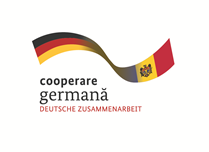 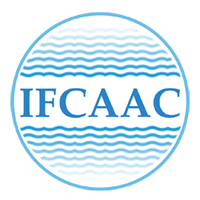 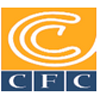 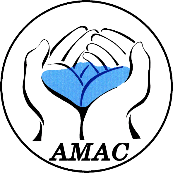 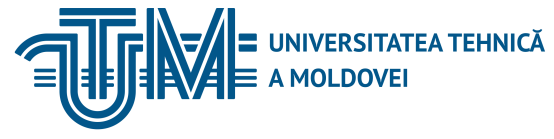 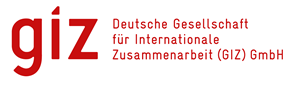 INSTITUTUL DE FORMARE CONTINUĂ ÎN DOMENIUL ALIMENTĂRII CU APĂ ŞI CANALIZĂRII
PENTRU MEMBRII ASOCIAȚIEI „MOLDOVA APĂ-CANAL”
Нормативные национальные акты по охране и использованию водных ресурсов
HG 373/2018 от 24.04.2018 по Национальному регистру
выбросы и перенос загрязняющих веществ,
http://lex.justice.md/index.php?action=view&view=doc&lang=1&id=375165
HG. 1063 от 16.09.2016 г. об утверждении Национальной программы по осуществлению Протокола и здравоохранения в области водных ресурсов,
http://lex.justice.md/index.php?action=view&view=doc&lang=1&id=366749
HG 807 от 16.10.2013 для утверждения Положения об использовании воды от накопления воды для нужд общины, орошения и рыбоводства,
http://lex.justice.md/index.php?action=view&view=doc&lang=1&id=349955
HG Nr. 763 от 23.09.2013 о регулировании водного кадастра.
http://lex.justice.md/md/349739/
02/10/2018
Tamara Guvir
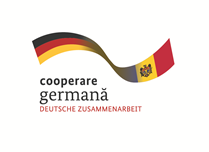 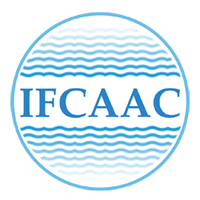 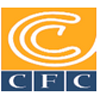 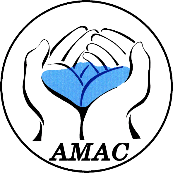 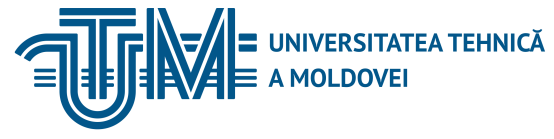 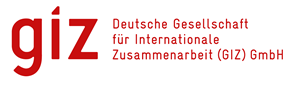 INSTITUTUL DE FORMARE CONTINUĂ ÎN DOMENIUL ALIMENTĂRII CU APĂ ŞI CANALIZĂRII
PENTRU MEMBRII ASOCIAȚIEI „MOLDOVA APĂ-CANAL”
Нормативные национальные акты по охране и использованию водных ресурсов
ПП 890 от 12.11.2013 для утверждения Положения о требованиях к качеству окружающей среды для поверхностных вод,
http://lex.justice.md/index.php?action=view&view=doc&lang=1&id=350355
ПП Nr. 775 от 04.10.2013 о границах районов бассейнов и суббассейнов и специальных карт, в которых они определены. http://lex.justice.md/index.php?action=view&view=doc&lang=1&id=349824
ПП 932 din 29.11.2013 для утверждения Положения о систематическом мониторинге и регистрации состояния поверхностных и подземных вод
http://lex.justice.md/index.php?action=view&view=doc&lang=1&id=350467
02/10/2018
Tamara Guvir
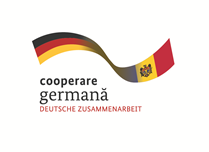 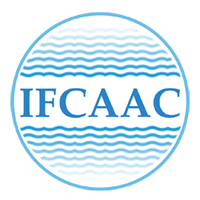 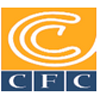 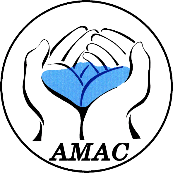 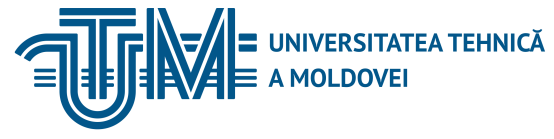 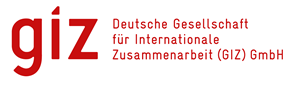 INSTITUTUL DE FORMARE CONTINUĂ ÎN DOMENIUL ALIMENTĂRII CU APĂ ŞI CANALIZĂRII
PENTRU MEMBRII ASOCIAȚIEI „MOLDOVA APĂ-CANAL”
Нормативные национальные акты по охране и использованию водных ресурсов
ПП 836 от 29.10.2013 для утверждения Положения о предотвращении загрязнения воды от сельскохозяйственной деятельности,
http://lex.justice.md/index.php?action=view&view=doc&lang=1&id=350141,

  ПП no. 949 от 25 ноября 2013 г. «Об утверждении Положения о санитарно-защитных зонах водозабора
http://lex.justice.md/index.php?action=view&view=doc&lang=1&id=350530б

ПП no. 894 от 12.11.2013 об организации и функционировании единого окна  для выдачи экологического разрешения для специального использования
http://lex.justice.md/index.php?action=view&view=doc&lang=1&id=350368
02/10/2018
Tamara Guvir
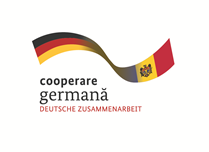 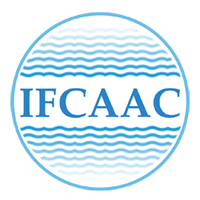 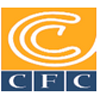 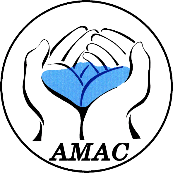 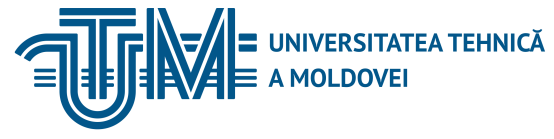 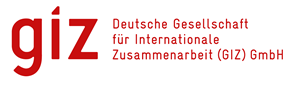 INSTITUTUL DE FORMARE CONTINUĂ ÎN DOMENIUL ALIMENTĂRII CU APĂ ŞI CANALIZĂRII
PENTRU MEMBRII ASOCIAȚIEI „MOLDOVA APĂ-CANAL”
Нормативные национальные акты по охране и использованию водных ресурсов
HG nr. 835 din 29.10.2013 „Pentru aprobarea Regulamentului privind evidenta şi raportarea apei folosite http://lex.justice.md/index.php?action=view&view=doc&lang=1&id=350127
02/10/2018
Tamara Guvir
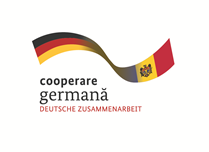 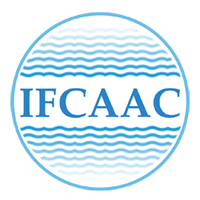 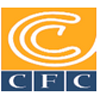 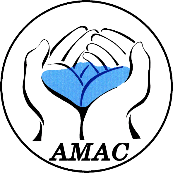 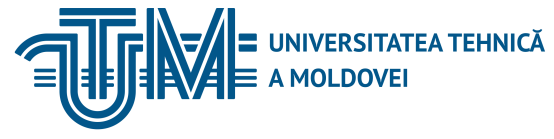 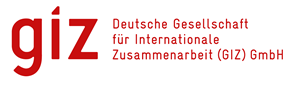 INSTITUTUL DE FORMARE CONTINUĂ ÎN DOMENIUL ALIMENTĂRII CU APĂ ŞI CANALIZĂRII
PENTRU MEMBRII ASOCIAȚIEI „MOLDOVA APĂ-CANAL”
HG 373/2018 от 24.04.2018 по Национальному регистру
выбросы и перенос загрязняющих веществ
HG разработан в соответствии со ст. 16 Закона №. 71-XVI от 22 марта 2007 года в отношении реестров, Закон №. 99 от 26 апреля 2013 года, ратифицировавшего Протокол о регистрах выбросов и переноса загрязнителей к Конвенции о доступе к информации, правосудию и участию общественности в природоохранных решениях и предусматривающий:

Создание Национального регистра выбросов и переноса загрязнителей с целью сбора и передачи выбросов загрязняющих веществ. - Техническая концепция автоматизированной информационной системы «Национальный регистр выбросов и переноса загрязнителей» утверждена в соответствии с Приложением №. 1;
 Положение о Национальном регистре выбросов и переноса загрязнителей в соответствии с Приложением №. 2.
02/10/2018
Tamara Guvir
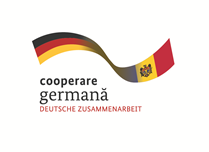 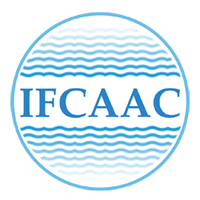 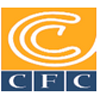 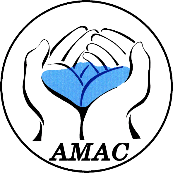 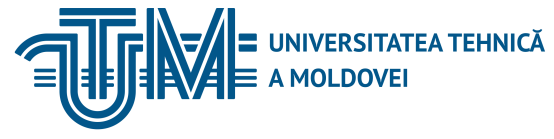 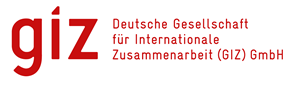 INSTITUTUL DE FORMARE CONTINUĂ ÎN DOMENIUL ALIMENTĂRII CU APĂ ŞI CANALIZĂRII
PENTRU MEMBRII ASOCIAȚIEI „MOLDOVA APĂ-CANAL”
HG 373/2018 от 24.04.2018 по Национальному регистру
выбросы и перенос загрязняющих веществ
Министерство сельского хозяйства, регионального развития и окружающей среды в рамках Управления по предотвращению загрязнения окружающей среды создаст и контролирует автоматизированную информационную систему «Национальный регистр выбросов и переноса загрязнителей».
Государственное предприятие «Специальный телекоммуникационный центр» будет предоставлять на контрактной основе управление и обслуживание Автоматизированной информационной системы «Национальный регистр выбросов и переноса загрязнителей».

Отчетность о выбросах и переносе загрязняющих веществ в Национальный регистр выбросов и переноса загрязнителей производится следующим образом:
02/10/2018
Tamara Guvir
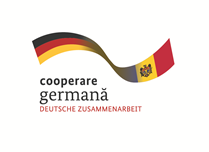 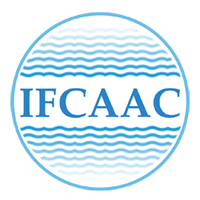 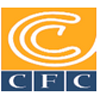 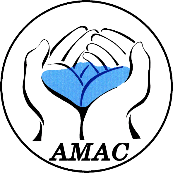 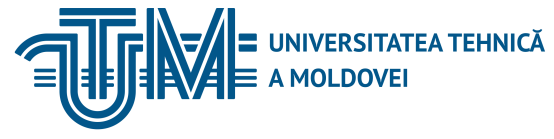 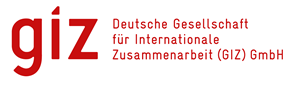 INSTITUTUL DE FORMARE CONTINUĂ ÎN DOMENIUL ALIMENTĂRII CU APĂ ŞI CANALIZĂRII
PENTRU MEMBRII ASOCIAȚIEI „MOLDOVA APĂ-CANAL”
HG 373/2018 от 24.04.2018 по Национальному регистру
выбросы и перенос загрязняющих веществ
Следующие загрязнители, перечисленные в Приложении 2, являются обязательными для отчетности: 1-14, 17-29, 34, 35, 37-39, 42-52, 54, 57, 61-65, 68, 70- 72, 74, 76, 79, 82, 83, 88, 90-98;
 - Начиная с 1 января 2023 года все сообщают о загрязняющих веществах, обязательных в соответствии с Приложением 2, в зависимости от разработки международных вычислительных методов, за исключением веществ, указанных в пункте 6?
  MСХРРЭ отвечает за исполнение этого решения.
02/10/2018
Tamara Guvir
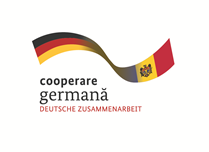 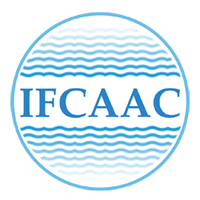 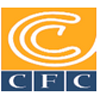 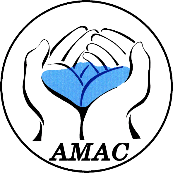 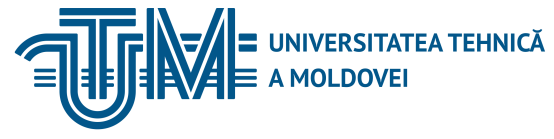 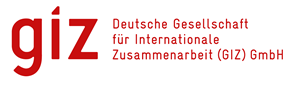 INSTITUTUL DE FORMARE CONTINUĂ ÎN DOMENIUL ALIMENTĂRII CU APĂ ŞI CANALIZĂRII
PENTRU MEMBRII ASOCIAȚIEI „MOLDOVA APĂ-CANAL”
HG 373/2018 от 24.04.2018 по Национальному регистру
выбросы и перенос загрязняющих веществ
Приложение 2 к  ПП по Регламенту по Национальному регистру выбросов и переноса загрязнителей
  Регламент устанавливает необходимые институциональные рамки для создания и регулирования Национального реестра выбросов и переноса загрязнителей

В главе II излагаются вопросы правоотношений в области создания и использования Национального реестра.

Владелец реестра -Государство

В качестве владельца Регистрации орган экологического специалиста назначается для проверки данных, переданных операторами.
02/10/2018
Tamara Guvir
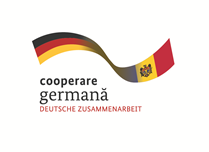 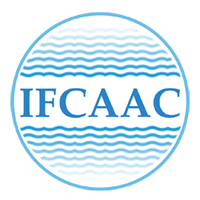 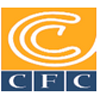 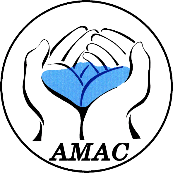 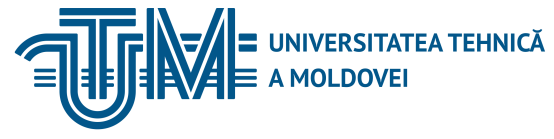 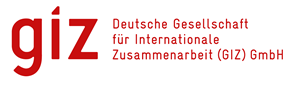 INSTITUTUL DE FORMARE CONTINUĂ ÎN DOMENIUL ALIMENTĂRII CU APĂ ŞI CANALIZĂRII
PENTRU MEMBRII ASOCIAȚIEI „MOLDOVA APĂ-CANAL”
HG 373/2018 от 24.04.2018 по Национальному регистру
выбросы и перенос загрязняющих веществ
Национальный реестр должен включать конкретную информацию о выбросах загрязняющих веществ в воздух, воду, почву и диффузные источники, а также о поставках отходов и загрязнителей из сточных вод за пределами территории, о которых сообщают операторы, осуществляющие одну или несколько видов деятельности, перечисленных в приложении нет. 1
Разд.В IV Постановлении оговаривается, что Операторы, выполняющие одну или несколько видов деятельности, перечисленных в Приложении № 1, ежегодно сообщают компетентному органу в соответствии с Приложением № 3 следующие данные:
- выбросы в атмосферу, воду или почву любого загрязняющего вещества, указанные в приложении №. 2;
за пределами площадки любые загрязняющие вещества, указанные в добавлении 2, через сточные воды, предназначенные для обработки.
02/10/2018
Tamara Guvir
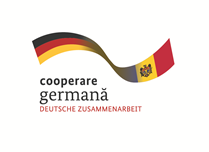 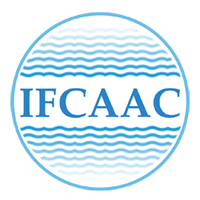 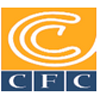 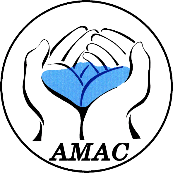 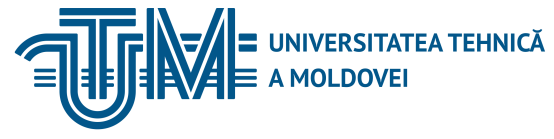 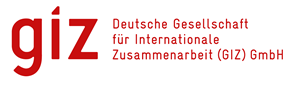 INSTITUTUL DE FORMARE CONTINUĂ ÎN DOMENIUL ALIMENTĂRII CU APĂ ŞI CANALIZĂRII
PENTRU MEMBRII ASOCIAȚIEI „MOLDOVA APĂ-CANAL”
HG 373/2018 от 24.04.2018 по Национальному регистру
выбросы и перенос загрязняющих веществ
Операторы должны передать компетентному органу отчет о выбросах к 31 мая 2018 года - за первый отчетный год и 2017 год, соответственно;
Cap. IV Положения предусматривают публичный доступ к информации и правосудию.
Cap. V предусматривает, что оператор через аккредитованные лаборатории в соответствии с законодательной базой обеспечивает мониторинг показателей выбросов и сбросов и показателей эффективности мер, применяемых в соответствии с Приложением 4.
Регламент включает 5 приложений, включая промышленные районы, загрязняющие вещества, требующие отчетности, формат отчетности, список методов измерения, уведомление о невозможности доступа и передачи данных в Секретариат.
02/10/2018
Tamara Guvir
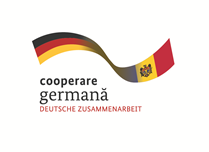 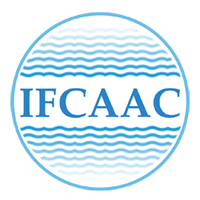 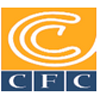 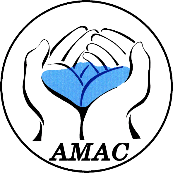 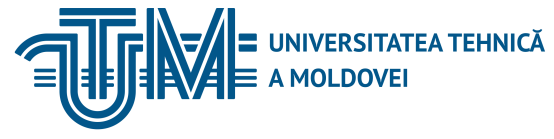 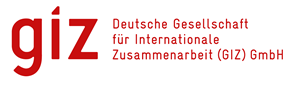 INSTITUTUL DE FORMARE CONTINUĂ ÎN DOMENIUL ALIMENTĂRII CU APĂ ŞI CANALIZĂRII
PENTRU MEMBRII ASOCIAȚIEI „MOLDOVA APĂ-CANAL”
HG. 1063 от 16.09.2016 об утверждении Национальной программы по осуществлению Протокола по водным ресурсам и здравоохранения
Общая цель Программы заключается в повышении качества жизни населения и обеспечении доступа к безопасной питьевой воде и улучшении санитарных условий путем планирования мер, необходимых для обеспечения достижения целевых показателей в Протоколе о водоснабжении и охране здоровья.

Целями этой Программы являются интеграция приоритетов в области водных ресурсов и здоровья в Протоколе в Республике Молдова с национальными процессами планирования действий в секторах, связанных с водами, охватываемыми Протоколом

Общая цель Программы заключается в достижении целевых показателей для Протокола для 20 доменов к 2025 году,
02/10/2018
Tamara Guvir
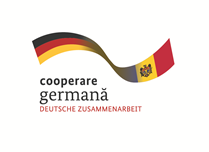 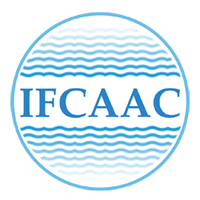 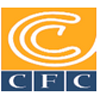 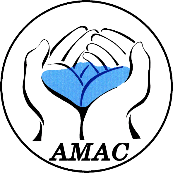 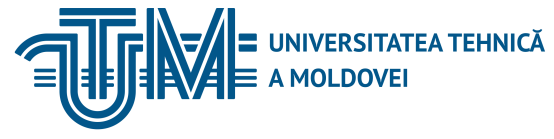 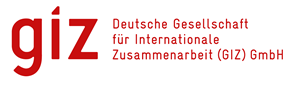 INSTITUTUL DE FORMARE CONTINUĂ ÎN DOMENIUL ALIMENTĂRII CU APĂ ŞI CANALIZĂRII
PENTRU MEMBRII ASOCIAȚIEI „MOLDOVA APĂ-CANAL”
HG. 1063 от 16.09.2016 об утверждении Национальной программы по осуществлению Протокола по воде и здоровья
Некоторые области, охватываемые Протоколом по охране вод
02/10/2018
Tamara Guvir
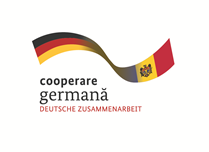 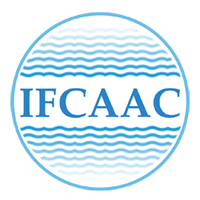 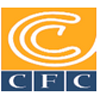 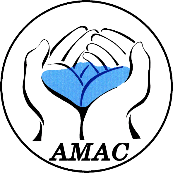 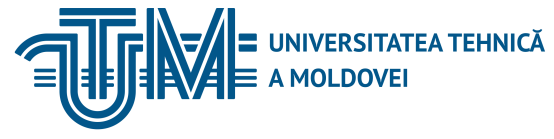 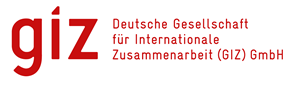 INSTITUTUL DE FORMARE CONTINUĂ ÎN DOMENIUL ALIMENTĂRII CU APĂ ŞI CANALIZĂRII
PENTRU MEMBRII ASOCIAȚIEI „MOLDOVA APĂ-CANAL”
HG 807 от 16.10.2013 для утверждения Положения об использовании воды из водных скоплений для нужд общины, орошения и рыбоводства
Постановление об использовании воды из водных скоплений для нужд общин, орошения и рыбоводства регулирует использование воды из водных скоплений,

Владельцы гидротехнических сооружений на водосборных участках обязаны:
безопасно эксплуатировать гидротехнические сооружения / следить за использованием воды пользователями / отметкой на суше границы прибрежной водозащитной полосы.

Особое использование оросительной и рыбоводческой воды основано на экологическом разрешении; ? Плата за водопользование изложена в Приложении №. 1 в Налоговый кодекс №. 67-XIII от 5 мая 2005 г.
.
02/10/2018
Tamara Guvir
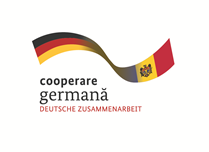 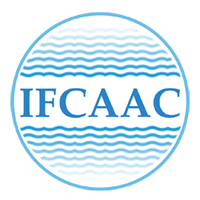 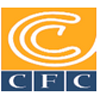 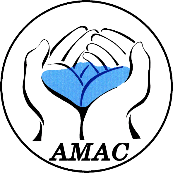 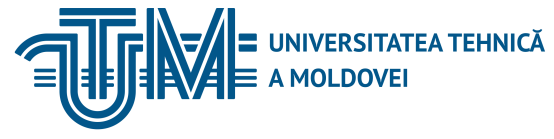 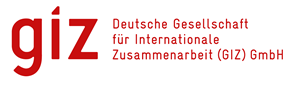 INSTITUTUL DE FORMARE CONTINUĂ ÎN DOMENIUL ALIMENTĂRII CU APĂ ŞI CANALIZĂRII
PENTRU MEMBRII ASOCIAȚIEI „MOLDOVA APĂ-CANAL”
HG 807 от 16.10.2013 для утверждения Положения об использовании воды из водных скоплений для нужд общины, орошения и рыбоводства
В правиле говорится, что использование воды для нужд сообщества относится к общему использованию и не нуждается в санкционировании и использовании бесплатно.
 
Использование оросительной воды осуществляется на основе экологического разрешения на специальное использование оросительной и рыбоводческой воды

Практика рыбоводства в водных скоплениях осуществляется в соответствии с положениями, предусмотренными в экологическом разрешении на специальное использование воды.
02/10/2018
Tamara Guvir
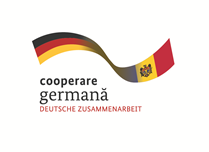 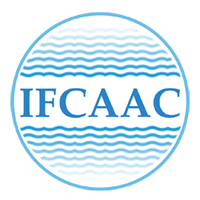 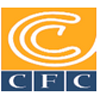 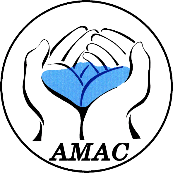 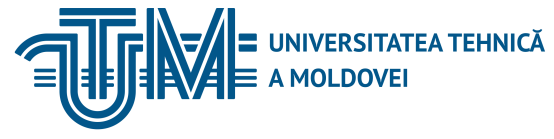 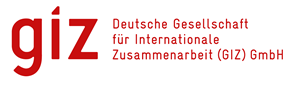 INSTITUTUL DE FORMARE CONTINUĂ ÎN DOMENIUL ALIMENTĂRII CU APĂ ŞI CANALIZĂRII
PENTRU MEMBRII ASOCIAȚIEI „MOLDOVA APĂ-CANAL”
Постановление Правительства № 932 от 29.11.2013 г. Постановление Правительства об утверждении Положения о системном мониторинге и бухгалтерском учете. состояние поверхности и грунтовых вод
Постановление частично переносит ст. 8 и Приложение V Директивы 2000'60'EC Европейского парламента и Совета от 23 октября 2000 года и устанавливает:

многолетняя сложная система количественной и качественной оценки поверхностных и подземных вод; с использованием процедур и технических мер для отбора проб, анализа и синтеза;

процедур, обязанностей и задач для разработки, обновления и осуществления программ мониторинга состояния поверхностных вод и подземных вод и их содержания.
02/10/2018
Tamara Guvir
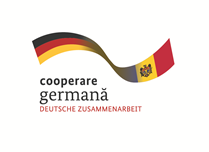 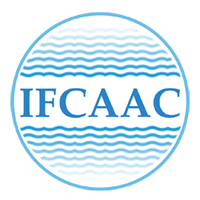 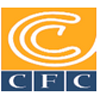 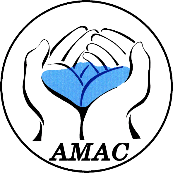 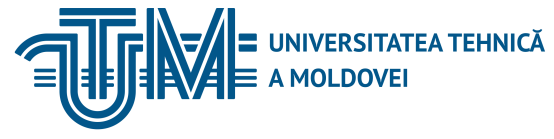 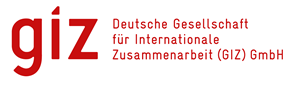 INSTITUTUL DE FORMARE CONTINUĂ ÎN DOMENIUL ALIMENTĂRII CU APĂ ŞI CANALIZĂRII
PENTRU MEMBRII ASOCIAȚIEI „MOLDOVA APĂ-CANAL”
Постановление Правительства № 932 от 29.11.2013 г. Постановление Правительства об утверждении Положения о системном мониторинге и бухгалтерском учете. состояние поверхности и грунтовых вод
Разд. II Положения предусматривается порядок проведения количественного мониторинга гидрологического режима рек Республики Молдова.

По данным Государственной гидрометеорологической службы, мониторинг осуществляется через стационарную сеть гидрологических станций.

Параметры, контролируемые для поверхностных вод, указаны в таблице 2 Приложения №. 1 к настоящим Правилам.
Частота мониторинга должна позволять оценивать экологический статус и качество поверхностных вод в каждом водоеме путем создания и поддержания достаточного количества контрольных точек.
02/10/2018
Tamara Guvir
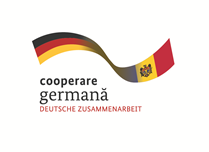 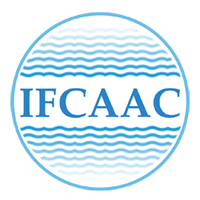 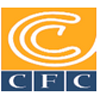 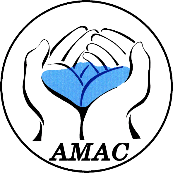 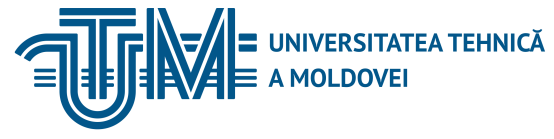 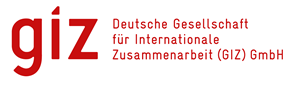 INSTITUTUL DE FORMARE CONTINUĂ ÎN DOMENIUL ALIMENTĂRII CU APĂ ŞI CANALIZĂRII
PENTRU MEMBRII ASOCIAȚIEI „MOLDOVA APĂ-CANAL”
Постановление Правительства № 932 от 29.11.2013 г. Постановление Правительства об утверждении Положения о системном мониторинге и бухгалтерском учете. состояние поверхности и грунтовых вод
Постановление предусматривает Сеть мониторинга поверхностных вод, указанную в главе 1 Приложения 1. III предусматривает мониторинг подземных вод.

Мониторинг подземных вод осуществляется в соответствии с научно-ориентированными программами мониторинга.

Параметры мониторинга для количественного мониторинга, параметры мониторинга включают: - уровень грунтовых вод в скважинах и разлив; ? - пьезометрическое давление в случае трансграничных грунтовых вод.
02/10/2018
Tamara Guvir
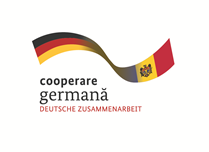 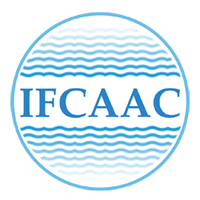 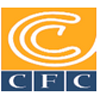 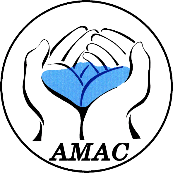 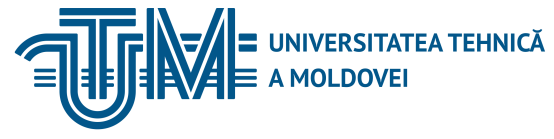 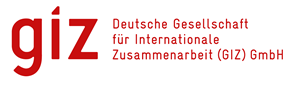 INSTITUTUL DE FORMARE CONTINUĂ ÎN DOMENIUL ALIMENTĂRII CU APĂ ŞI CANALIZĂRII
PENTRU MEMBRII ASOCIAȚIEI „MOLDOVA APĂ-CANAL”
Постановление Правительства № 932 от 29.11.2013 г. Постановление Правительства об утверждении Положения о системном мониторинге и бухгалтерском учете. состояние поверхности и грунтовых вод
Дополнительный мониторинг для оценки характеристик и классификации грунтовых вод может включать химические параметры и показатели, такие как температура, электропроводность и т. д.

Регулирование предусматривает мониторинг химического состояния грунтовых вод 
Для трансграничных объектов подземных вод сеть мониторинга и частота мониторинга должны быть достаточными для оценки трансграничного потока и направления подземных вод.
При мониторинге химического состояния грунтовых вод сеть мониторинга предназначена для обеспечения общего описания химического состояния подземных вод
02/10/2018
Tamara Guvir
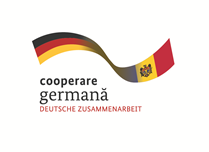 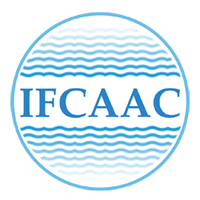 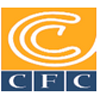 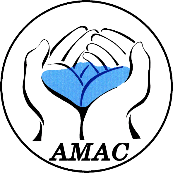 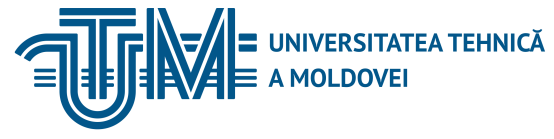 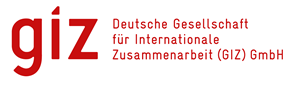 INSTITUTUL DE FORMARE CONTINUĂ ÎN DOMENIUL ALIMENTĂRII CU APĂ ŞI CANALIZĂRII
PENTRU MEMBRII ASOCIAȚIEI „MOLDOVA APĂ-CANAL”
HG 932 от 29.11.2013 Решение правительства об утверждении Положения о систематическом мониторинге и регистрации состояния поверхностных и подземных вод
Частота мониторинга должна позволять оценивать уровень грунтовых вод в каждом теле подземных вод. По меньшей мере 3 измерения должны проводиться через регулярные промежутки времени с учетом индивидуальных гидрогеологических характеристик каждого элемента подземных вод.

  Оперативный мониторинг включает в себя мониторинг всех параметров, перечисленных в разделе 2 этой главы.

Для получения полной и достоверной информации о состоянии воды и для облегчения мониторинга состояния водных ресурсов разрабатываются программы мониторинга поверхностных и подземных вод.
02/10/2018
Tamara Guvir
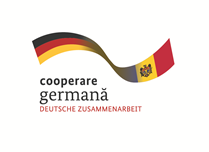 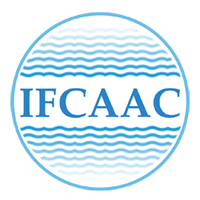 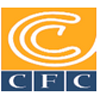 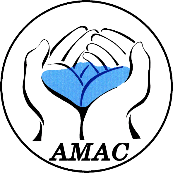 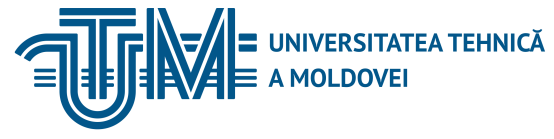 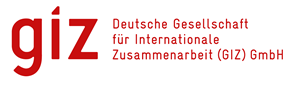 INSTITUTUL DE FORMARE CONTINUĂ ÎN DOMENIUL ALIMENTĂRII CU APĂ ŞI CANALIZĂRII
PENTRU MEMBRII ASOCIAȚIEI „MOLDOVA APĂ-CANAL”
HG 932 от 29.11.2013 Решение правительства об утверждении Положения о систематическом мониторинге и регистрации состояния поверхностных и подземных вод
Cap. IV предусматривает процедуры и меры, используемые для отбора проб, методов химического анализа, полевых и онлайновых измерений, подтвержденных и документированных в соответствии со стандартом SR EN ISO'CEI-17025 и другими эквивалентными стандартами,
Список стандартных методов для каждого оцениваемого параметра представлен в Приложении №. 1 к настоящим Правилам.

Согласно Приложению 1 для поверхностных вод имеется 53 контрольных точки

Согласно Приложению 2 проводится химический и количественный мониторинг, параметры являются наземными и химическими
02/10/2018
Tamara Guvir
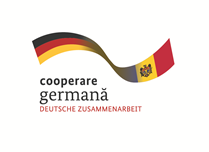 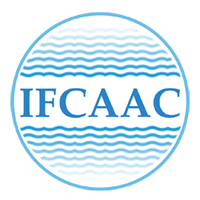 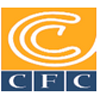 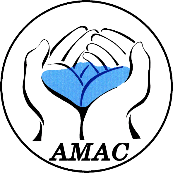 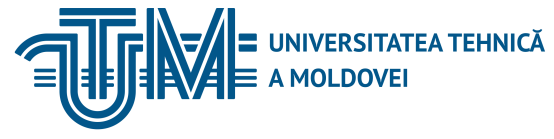 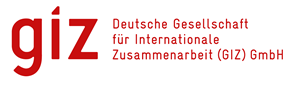 INSTITUTUL DE FORMARE CONTINUĂ ÎN DOMENIUL ALIMENTĂRII CU APĂ ŞI CANALIZĂRII
PENTRU MEMBRII ASOCIAȚIEI „MOLDOVA APĂ-CANAL”
HG Nr. 763 от 23.09.2013 о регулировании водного кадастра.
Постановление о водном кадастре устанавливает структуру и содержание кадастра.
Целью Кадастра является управление, защита и эффективное использование поверхностных и подземных вод на основе государственных доказательств кадастровых данных и предоставления МПУ, ЦПУ физическим и юридическим лицам, заинтересованным в кадастровой информации.
Кадастр относится к:
   Глава I. ПОВЕРХНОСТНЫЕ ВОДЫ, глава II. СУБТЕРНАТНЫЕ ВОДЫ, глава III. КАЧЕСТВО ВОДЫ, глава IV. ИСПОЛЬЗОВАНИЕ ВОДЫ, Глава V. ГИДРОТЕХНИЧЕСКОЕ СТРОИТЕЛЬСТВО, Глава VI. ЗЕМЛЯ ФОНДА ВОДЫ
02/10/2018
Tamara Guvir
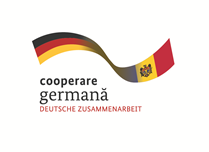 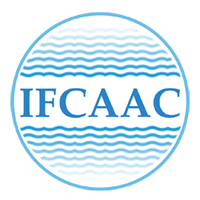 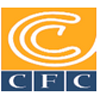 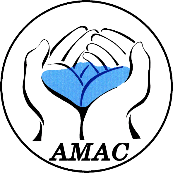 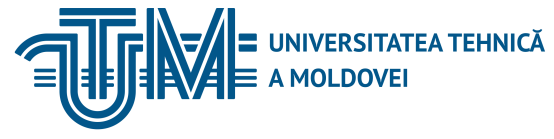 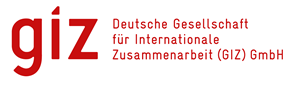 INSTITUTUL DE FORMARE CONTINUĂ ÎN DOMENIUL ALIMENTĂRII CU APĂ ŞI CANALIZĂRII
PENTRU MEMBRII ASOCIAȚIEI „MOLDOVA APĂ-CANAL”
HG 890 от 12.11.2013 для утверждения Положения о требованиях к качеству окружающей среды для поверхностных вод.
Регулирование требований к качеству окружающей среды для поверхностных вод переносит:
  частично  Приложение V и Приложение X к Директиве 2000/60 / ЕС и является необходимым инструментом для органов, ответственных за управление водными ресурсами и охраной окружающей среды, при качественной оценке водных ресурсов.

Регулирование устанавливает требования к качеству окружающей среды для поверхностных вод и способ классификации поверхностных вод в классах качества.
В Положении предусматривается классификация вод с учетом требований к качеству окружающей среды для поверхностных вод и водных объектов. Характеристика классов качества поверхностных вод.
02/10/2018
Tamara Guvir
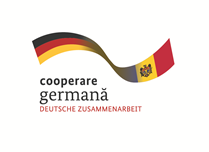 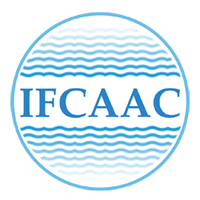 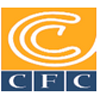 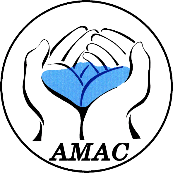 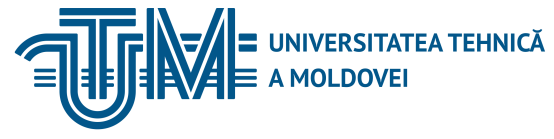 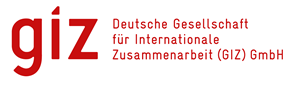 INSTITUTUL DE FORMARE CONTINUĂ ÎN DOMENIUL ALIMENTĂRII CU APĂ ŞI CANALIZĂRII
PENTRU MEMBRII ASOCIAȚIEI „MOLDOVA APĂ-CANAL”
HG 890 от 12.11.2013 для утверждения Положения о требованиях к качеству окружающей среды для поверхностных вод.
.
IV
Постановление предусматривает:
  Создание класса качества поверхностных вод;
  Требования к обзору для классов качества поверхностных вод
  Общественный доступ к информации о соблюдении требований к качеству поверхностных вод
Регламент включает 4 приложения:
Приложение 1 Требования к качеству окружающей среды для поверхностных вод;
Приложение 2 Оценки качества
Приложение 3 Ориентировочная релевантность параметров качества для специальных видов водопользования
Приложение 4 - Процентный расчет
02/10/2018
Tamara Guvir
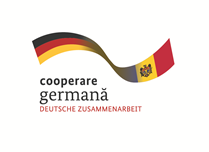 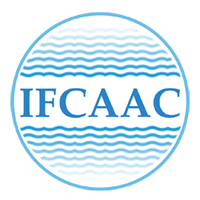 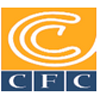 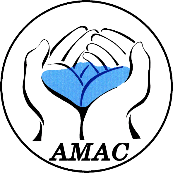 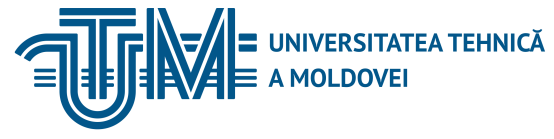 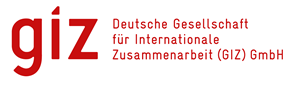 INSTITUTUL DE FORMARE CONTINUĂ ÎN DOMENIUL ALIMENTĂRII CU APĂ ŞI CANALIZĂRII
PENTRU MEMBRII ASOCIAȚIEI „MOLDOVA APĂ-CANAL”
HG 890 от 12.11.2013 для утверждения Положения о требованиях к качеству окружающей среды для поверхностных вод.
. 
.
02/10/2018
Tamara Guvir
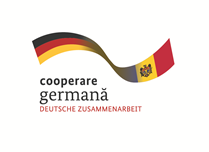 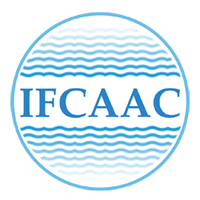 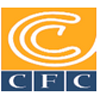 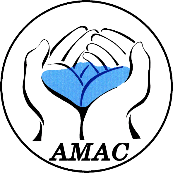 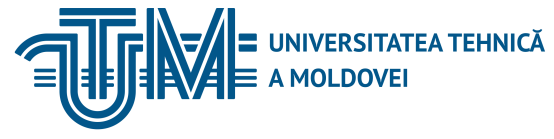 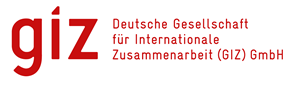 INSTITUTUL DE FORMARE CONTINUĂ ÎN DOMENIUL ALIMENTĂRII CU APĂ ŞI CANALIZĂRII
PENTRU MEMBRII ASOCIAȚIEI „MOLDOVA APĂ-CANAL”
ПП Nr. 775 от 04.10.2013 о границах гидрографических бассейновых округов и
 подбассейнов и специальных картах, на которых они определены
IV
ПП Nr. 775 от 04.10.2013 о границах бассейнов и суббассейнов и специальных карт, в которых они определены.

Регламент основан на ст. 5 Закона о воде №. 272 от 23 декабря 2011 года (Официальный вестник Республики Молдова, 2012 год, № 81, статья 264).

Регулирование включает границы районов речных бассейнов и особую карту, в которой они определены, согласно Приложению 1 и границам гидрографических подбассейнов и специальной карте, в которой они определены, согласно Приложению №. 2.
02/10/2018
Tamara Guvir
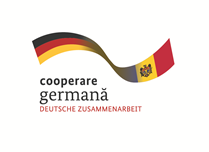 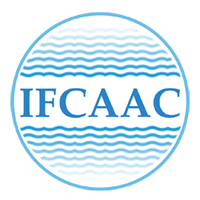 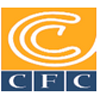 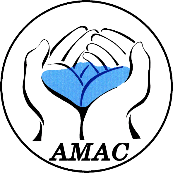 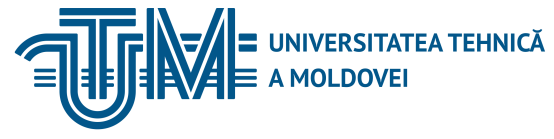 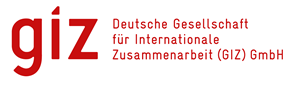 INSTITUTUL DE FORMARE CONTINUĂ ÎN DOMENIUL ALIMENTĂRII CU APĂ ŞI CANALIZĂRII
PENTRU MEMBRII ASOCIAȚIEI „MOLDOVA APĂ-CANAL”
ПП 836 от 29.10.2013 для утверждения Положения о предотвращении загрязнения воды от сельскохозяйственной деятельности
Постановление разработано на основании статьи 43 Закона №. 272 от 23.11.2013.
Постановление устанавливает, как идентифицировать загрязненные воды в сельскохозяйственной деятельности, а также выявлять и делимитировать уязвимые районы. В Регламенте также предусмотрена программа действий по предотвращению загрязнения воды сельскохозяйственной деятельностью и кодексами надлежащей сельскохозяйственной практики.
Что такое уязвимые районы - сельскохозяйственные угодья в стране, где дренаж диффундирует в загрязненное или загрязненное загрязнение нитратами и способствует загрязнению этих вод.
02/10/2018
Tamara Guvir
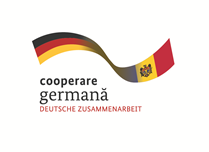 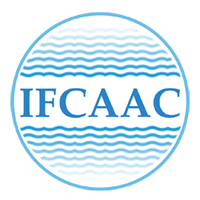 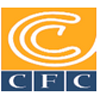 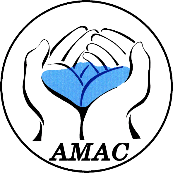 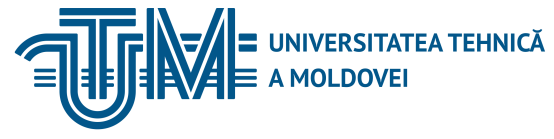 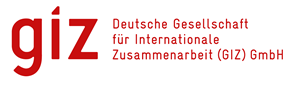 INSTITUTUL DE FORMARE CONTINUĂ ÎN DOMENIUL ALIMENTĂRII CU APĂ ŞI CANALIZĂRII
PENTRU MEMBRII ASOCIAȚIEI „MOLDOVA APĂ-CANAL”
ПП 836 от 29.10.2013 для утверждения Положения о предотвращении загрязнения воды от сельскохозяйственной деятельности
В разделе I и II правила предусматривают порядок идентификации и обозначения уязвимых зон. Загрязненные воды считаются поверхностными водами, если они содержат или могут содержать более 50 мг / л нитратов;

Указанные уязвимые зоны отражены в Плане управления районом бассейна, подготовленном в соответствии со ст. 19 Закона о воде.

Программа действий должна предусматривать следующее:
периоды, в которых запрещается использование определенных видов химических удобрений;
емкость контейнеров для хранения навоза;
ограничение использования почвы удобрениями,
02/10/2018
Tamara Guvir
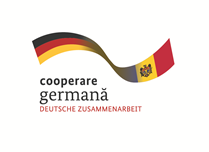 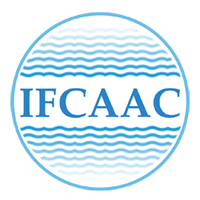 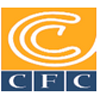 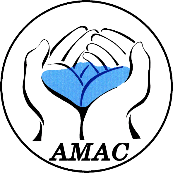 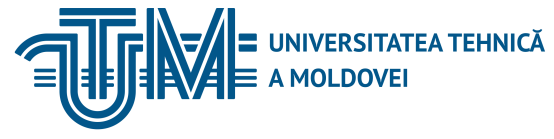 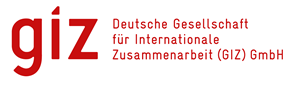 INSTITUTUL DE FORMARE CONTINUĂ ÎN DOMENIUL ALIMENTĂRII CU APĂ ŞI CANALIZĂRII
PENTRU MEMBRII ASOCIAȚIEI „MOLDOVA APĂ-CANAL”
ПП 836 от 29.10.2013 для утверждения Положения о предотвращении загрязнения воды от сельскохозяйственной деятельности
Раздел V Правил предусматривает:
  кодексы надлежащей сельскохозяйственной практики, которые будут осуществляться фермерами на добровольной основе;
  условия применения химических удобрений и навоза к почве, которые будут поддерживать потери питательных веществ в воде до приемлемого уровня;
управление землепользованием;

Раздел VI предусматривает меры по предотвращению загрязнения воды, в том числе:
принятие планов действий, направленных на снижение рисков и воздействие продуктов защиты растений на здоровье человека и окружающую среду;
обучение пользователей правильному использованию средств защиты растений;
02/10/2018
Tamara Guvir
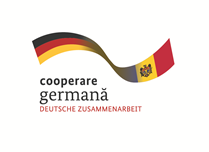 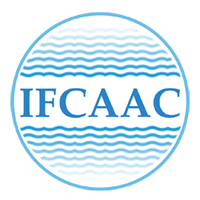 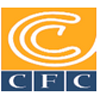 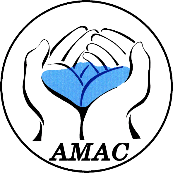 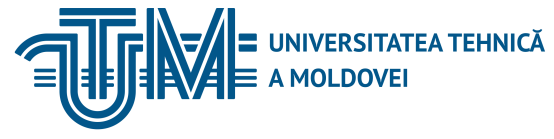 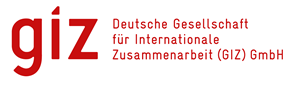 INSTITUTUL DE FORMARE CONTINUĂ ÎN DOMENIUL ALIMENTĂRII CU APĂ ŞI CANALIZĂRII
PENTRU MEMBRII ASOCIAȚIEI „MOLDOVA APĂ-CANAL”
ПП no. 949 от 25 ноября 2013 г. «Об утверждении Положения о санитарно-защитных зонах водозабора
Постановление предусматривает создание и эксплуатацию санитарно-защитных зон для приема поверхностных и подземных вод.

строго санитарно-защитная зона - земля, прилегающая к водопроводу, где запрещается любое место использования или деятельности, которое функционально не связано с обслуживанием объектов водоснабжения
     сдержанная санитарно-защитная зона - район вокруг санитарно-защитной зоны с суровым режимом,
санитарная зона защиты с режимом наблюдения - площадь между полями подачи и сброса на поверхности и / или подземных подземных вод через (источники), стоки и скважины и играет роль обеспечения защиты от загрязняющих веществ
02/10/2018
Tamara Guvir
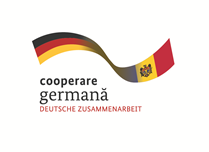 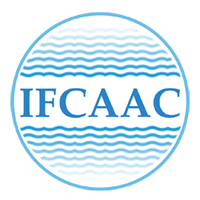 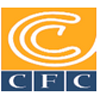 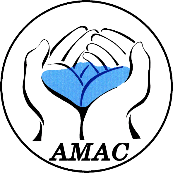 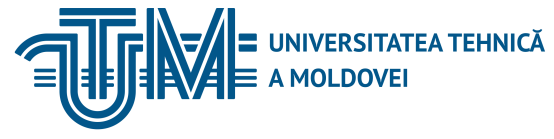 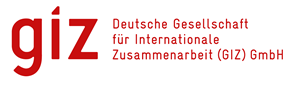 INSTITUTUL DE FORMARE CONTINUĂ ÎN DOMENIUL ALIMENTĂRII CU APĂ ŞI CANALIZĂRII
PENTRU MEMBRII ASOCIAȚIEI „MOLDOVA APĂ-CANAL”
ПП no. 949 от 25 ноября 2013 г. «Об утверждении Положения о санитарно-защитных зонах водозабора
Постановление предусматривает:

Монтаж и техническое обслуживание санитарно-защитной зоны по периметру I является обязанностью пользователя водозабора;

Планирование и поддержание санитарно-защитных зон для периметров II и III является обязанностью местных органов государственной власти;
 Установленные периметры зон санитарной защиты могут быть пересмотрены в случае изменений условий подачи воды.

В главе IV приведена процедура ограничения периметров зон санитарной защиты водозаборов,
02/10/2018
Tamara Guvir
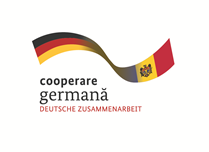 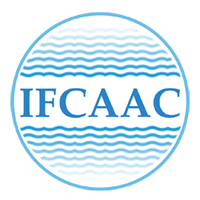 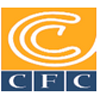 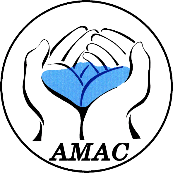 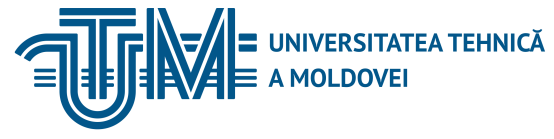 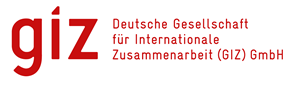 INSTITUTUL DE FORMARE CONTINUĂ ÎN DOMENIUL ALIMENTĂRII CU APĂ ŞI CANALIZĂRII
PENTRU MEMBRII ASOCIAȚIEI „MOLDOVA APĂ-CANAL”
ПП no. 949 от 25 ноября 2013 г. «Об утверждении Положения о санитарно-защитных зонах водозабора
Разд. V предусматривает разграничение периметров санитарно-защитных зон для подземных водозаборов,

для периметра I зоны санитарной охраны подземных вод, не менее 30 метров в диаметре от грунтового основания грунтовых вод и не менее 50 метров в случае подземных вод, которые недостаточно защищены от загрязнения, и им разрешено уменьшаться до 10 м, если слои хорошо защищены.

Периметр I санитарно-защитной зоны водопроводов из поверхностных источников устанавливается на основе источника воды, рельефа, направления ветра в пределах 100-200 м;
02/10/2018
Tamara Guvir
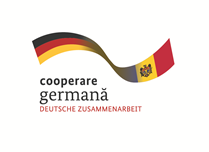 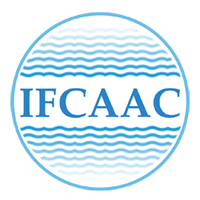 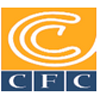 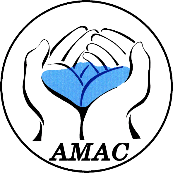 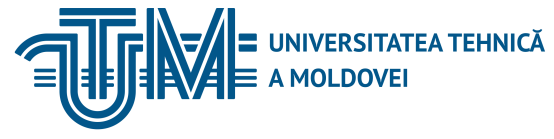 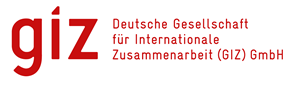 INSTITUTUL DE FORMARE CONTINUĂ ÎN DOMENIUL ALIMENTĂRII CU APĂ ŞI CANALIZĂRII
PENTRU MEMBRII ASOCIAȚIEI „MOLDOVA APĂ-CANAL”
ПП no. 949 от 25 ноября 2013 г. «Об утверждении Положения о санитарно-защитных зонах водозабора
Размеры периметра II в зависимости от хода воды, местоположения, направления ветра, рельефа будут определяться от 250 м от выхода до 3-5 км.
 
Пределы периметра III санитарно-защитной зоны входов поверхностных вод в потоке воды вверх и вниз по течению совпадают с пределами периметра II.

Cap. VII устанавливает санитарные требования к мероприятиям, осуществляемым в областях санитарной защиты,

В Приложении 1 указаны требования к проекту ZPS.
02/10/2018
Tamara Guvir
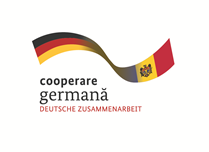 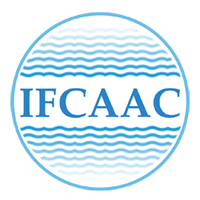 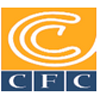 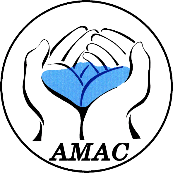 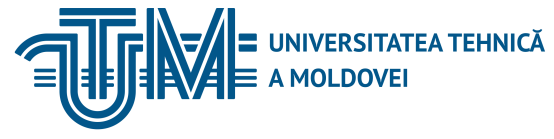 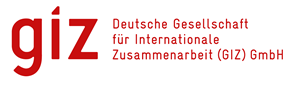 INSTITUTUL DE FORMARE CONTINUĂ ÎN DOMENIUL ALIMENTĂRII CU APĂ ŞI CANALIZĂRII
PENTRU MEMBRII ASOCIAȚIEI „MOLDOVA APĂ-CANAL”
ПП no. 894 от 12.11.2013 об организации и функционировании универсального магазина для экологического разрешения для специального использования
Основа  для разработки Положения являются Закон о воде №. 272 от 23 декабря 2011 года и другие действующие законы.

Постановление предусматривает организацию и функционирование единого контактного пункта в области разрешения на окружающую среду для специального использования воды.
Цель Регламента - рационализация и рационализация процедуры согласования и утверждения необходимых актов для разрешения на охрану окружающей среды для специального использования воды.
Единый магазин для экологического разрешения на специальное использование воды является общей платформой доступа и механизмом, который позволяет заявителю обратиться к одному государственному органу, который обязан обеспечить координацию условий для особого использования воды.
02/10/2018
Tamara Guvir
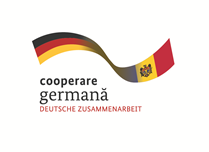 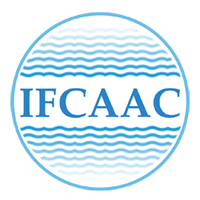 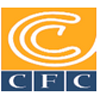 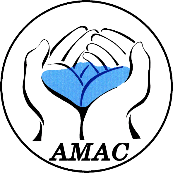 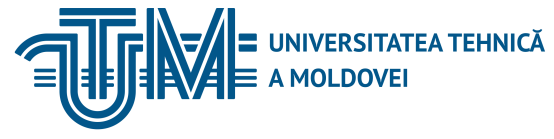 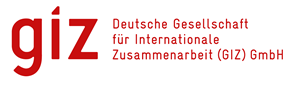 INSTITUTUL DE FORMARE CONTINUĂ ÎN DOMENIUL ALIMENTĂRII CU APĂ ŞI CANALIZĂRII
PENTRU MEMBRII ASOCIAȚIEI „MOLDOVA APĂ-CANAL”
ПП no. 894 от 12.11.2013 об организации и функционировании универсального магазина для экологического разрешения для специального использования
Положения настоящих Правил применяются ко всем видам специального водопользования, указанным в 23 Закона о воде.
,
Виды специального водопользования, необходимые документы для согласования условий для особого использования воды, а также органы, запрашивающие их через «Единое окно», изложены в приложении к настоящему Регламенту

В соответствии с Постановлением Министерство окружающей среды отвечает за создание и внедрение универсального магазина для разрешения на окружающую среду для специального использования воды.
02/10/2018
Tamara Guvir
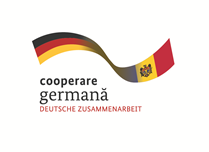 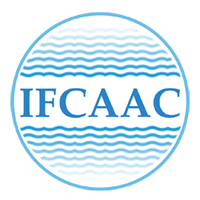 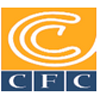 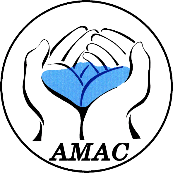 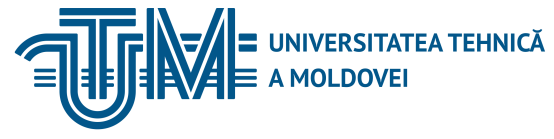 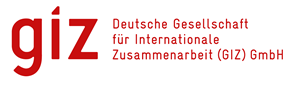 INSTITUTUL DE FORMARE CONTINUĂ ÎN DOMENIUL ALIMENTĂRII CU APĂ ŞI CANALIZĂRII
PENTRU MEMBRII ASOCIAȚIEI „MOLDOVA APĂ-CANAL”
ПП no. 894 от 12.11.2013 об организации и функционировании универсального магазина для экологического разрешения для специального использования
В главе II предусматривается организация деятельности One Stop Shop, которая включает в себя рассмотрение запроса на перенаправление его в CPA, ответственного за принятие решения и выдачу разрешения.
Приложение I к HG - Положение об организации и эксплуатации универсального магазина для разрешения на окружающую среду для специального использования воды
В Регламенте представлен перечень документов, необходимых для получения разрешения.
Приложение II к GD - Положение о Регистре экологической регистрации для специального использования воды,
Настоящий Регламент устанавливает структуру, содержание и способ сохранения Регистрации экологической авторизации для специального использования воды.
02/10/2018
Tamara Guvir
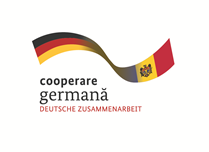 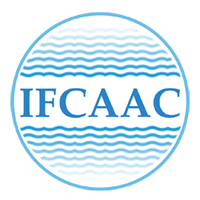 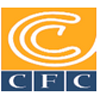 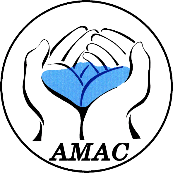 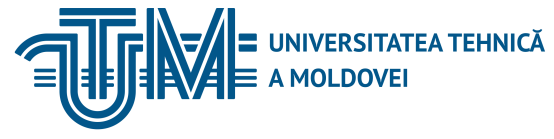 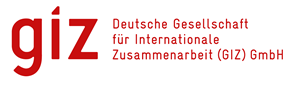 INSTITUTUL DE FORMARE CONTINUĂ ÎN DOMENIUL ALIMENTĂRII CU APĂ ŞI CANALIZĂRII
PENTRU MEMBRII ASOCIAȚIEI „MOLDOVA APĂ-CANAL”
ПП no. 894 от 12.11.2013 об организации и функционировании универсального магазина для экологического разрешения для специального использования
Постановление устанавливает структуру, содержание и способ хранения Регистрации экологической авторизации для специального использования воды
Регистр представляет собой уникальную систему записи информации, которая содержит данные о регистрации и регистрации экологических разрешений для специального использования воды.
Субъектами правовых отношений при создании Регистра являются:
- компетентный орган по выдаче экологических разрешений на специальное водопользование, регистратор Регистра / других учреждений;
заявитель на экологическое разрешение на специальное использование воды.
02/10/2018
Tamara Guvir
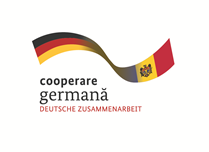 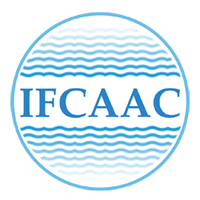 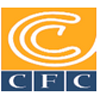 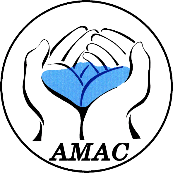 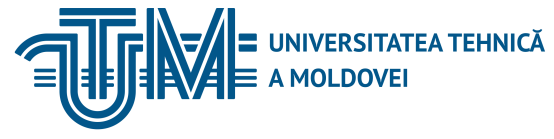 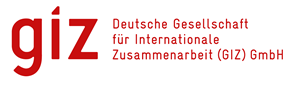 INSTITUTUL DE FORMARE CONTINUĂ ÎN DOMENIUL ALIMENTĂRII CU APĂ ŞI CANALIZĂRII
PENTRU MEMBRII ASOCIAȚIEI „MOLDOVA APĂ-CANAL”
ПП no. 894 от 12.11.2013 об организации и функционировании универсального магазина для экологического разрешения для специального использования
Министерство окружающей среды, по согласованию с соответствующим СПС, обеспечит выполнение положений Технической концепции Совместной экологической авторизационной платформы для специального использования воды.
Контроль за содержанием Реестра осуществляется в соответствии с Законом №. 71-XVI от 22 марта 2007 года о реестрах.

Приложение III ГР по ТЕХНИЧЕСКОЙ КОНЦЕПЦИИ Единой экологической разрешительной платформы для специального использования воды.
Концепция предусматривает создание единого окна для разрешения на охрану окружающей среды для специального использования воды в качестве платформы общего доступа и механизма, который позволит заявителю обратиться к одному государственному органу
02/10/2018
Tamara Guvir
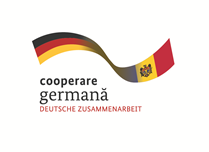 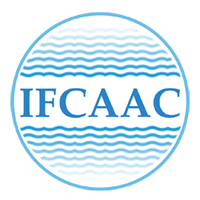 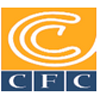 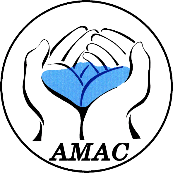 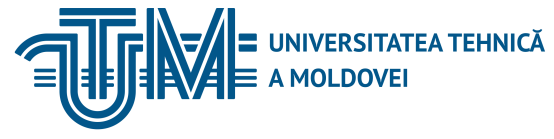 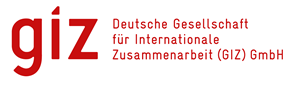 INSTITUTUL DE FORMARE CONTINUĂ ÎN DOMENIUL ALIMENTĂRII CU APĂ ŞI CANALIZĂRII
PENTRU MEMBRII ASOCIAȚIEI „MOLDOVA APĂ-CANAL”
ПП no. 894 от 12.11.2013 об организации и функционировании универсального магазина для экологического разрешения для специального использования
Государственный орган обеспечит координацию условий для специального использования воды со всеми компетентными органами и полномочиями в области водных ресурсов.

Разработка и внедрение такой информационной системы будет способствовать развитию институционального потенциала государственных органов, участвующих в процессе выдачи экологического разрешения

Бенефициарами общей платформы или публичной информации, предоставляемой ею, может быть APL APC, участвующая в процессе выдачи экологического разрешения на специальное использование воды, заявители для авторизации.
02/10/2018
Tamara Guvir
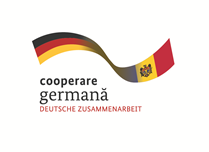 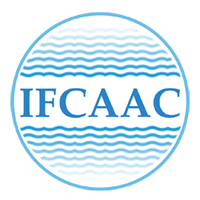 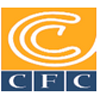 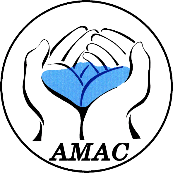 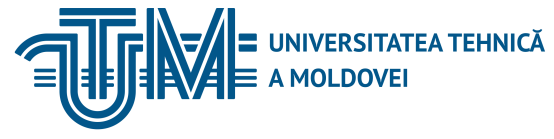 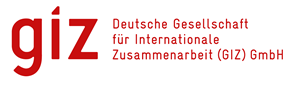 INSTITUTUL DE FORMARE CONTINUĂ ÎN DOMENIUL ALIMENTĂRII CU APĂ ŞI CANALIZĂRII
PENTRU MEMBRII ASOCIAȚIEI „MOLDOVA APĂ-CANAL”
ПП no. 894 от 12.11.2013 об организации и функционировании универсального магазина для экологического разрешения для специального использования
Цель планируемой информационной системы - обеспечить участников процесса выдачи экологического разрешения на специальное использование воды с помощью компьютерного механизма, который будет автоматизировать их деятельность для реализации правовой основы в области специального использования воды

Разрешение на улавливание воды из поверхностных и подземных источников воды для подачи воды, предназначенной для потребления человеком

Чтобы получить разрешение на улавливание воды из поверхностных и подземных источников воды для подачи воды, предназначенной для потребления человеком, заявитель должен приложить в файл набор документов:
02/10/2018
Tamara Guvir
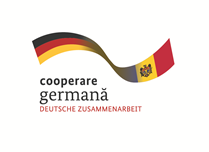 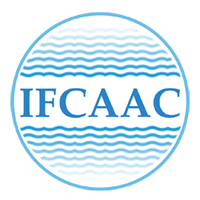 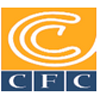 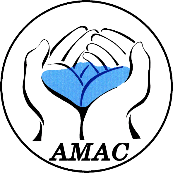 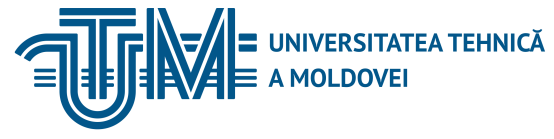 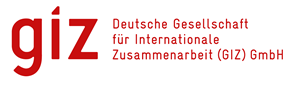 INSTITUTUL DE FORMARE CONTINUĂ ÎN DOMENIUL ALIMENTĂRII CU APĂ ŞI CANALIZĂRII
PENTRU MEMBRII ASOCIAȚIEI „MOLDOVA APĂ-CANAL”
ПП no. 835 от 29.10.2013 об принятии Положения об учете и отчетности используемой воды
В Регламенте учета воды и отчетности установлено, как регистрировать и сообщать воду, используемую водопользователями, действующими в соответствии с экологическим разрешением, для специального использования воды независимо от формы собственности и источника используемой воды.

Определение объема используемой воды производится в точках водопотребления, водозаборов и водозаборов, включая канализационные системы, а также в пунктах распределения воды другим водопользователям.
02/10/2018
Tamara Guvir
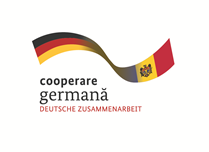 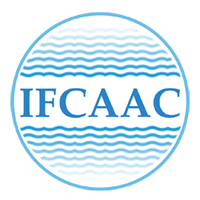 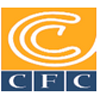 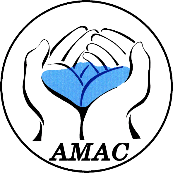 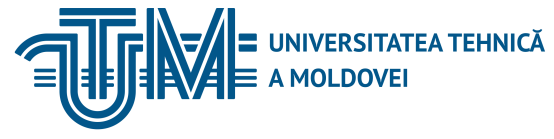 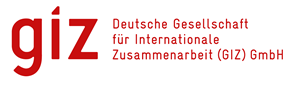 INSTITUTUL DE FORMARE CONTINUĂ ÎN DOMENIUL ALIMENTĂRII CU APĂ ŞI CANALIZĂRII
PENTRU MEMBRII ASOCIAȚIEI „MOLDOVA APĂ-CANAL”
ПП no. 835 от 29.10.2013 об принятии Положения об учете и отчетности используемой воды
Лабораторный контроль эвакуации сточных вод (плотность, точки сбора, типы и количества загрязняющих веществ, сброшенных вместе с сточными водами, а также методы их определения) осуществляется в соответствии с программой, разработанной водопользователем.
В разделе II приводятся данные о используемой воде с измерительными приборами - Приложение 1

Раздел III предусматривает метод записи косвенными методами - Приложение 2
В разделе IV приводятся данные о качестве сточных вод в соответствии с Приложением 3,
Данные, введенные в формы записи воды, в соответствии с Приложением №. 1-3 настоящего Положения, используются водопользователями для составления Годового отчета №. 1 - «Использование воды».
02/10/2018
Tamara Guvir
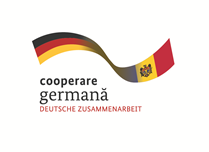 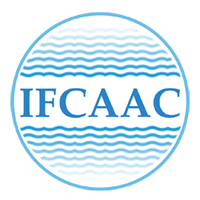 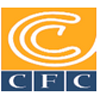 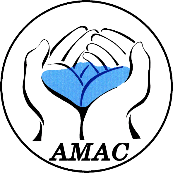 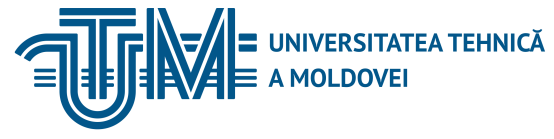 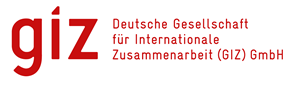 INSTITUTUL DE FORMARE CONTINUĂ ÎN DOMENIUL ALIMENTĂRII CU APĂ ŞI CANALIZĂRII
PENTRU MEMBRII ASOCIAȚIEI „MOLDOVA APĂ-CANAL”
Документы регулирующие Водный сектор на региональном уровне
Стратегия регионального развития для региона развития Северного и Южного регионов 2016 - 2020, утвержденная решениями Центра развития Севера и Юга 2016 года;
Региональные оперативные планы 2017-2020 гг. Для региона развития Северного и Южного регионов;
Региональные секторальные программы водоснабжения и канализации для Центра и Северного региона развития 2014 года.
02/10/2018
Tamara Guvir
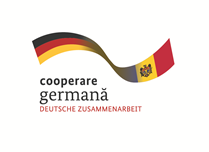 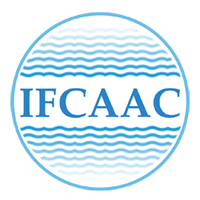 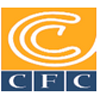 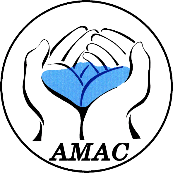 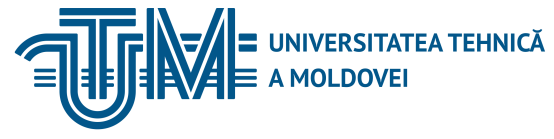 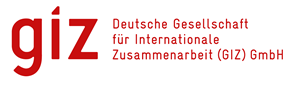 INSTITUTUL DE FORMARE CONTINUĂ ÎN DOMENIUL ALIMENTĂRII CU APĂ ŞI CANALIZĂRII
PENTRU MEMBRII ASOCIAȚIEI „MOLDOVA APĂ-CANAL”
Районный  уровень
Стратегии и планы социально-экономического развития - инструменты планирования действий в секторе  ВК.
В различных районах разрабатывается технико-экономические исследования, проекты, связанные с модернизацией местных государственных служб в секторе поставок ВК иВР.
В разных районах стратегии социально-экономического развития должны дополняться сектором ВиК и ВР.
Документы регулирующие Водный сектор на районном уровне
02/10/2018
Tamara Guvir
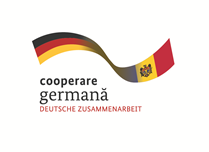 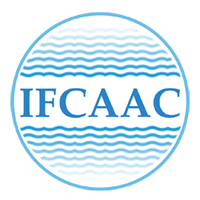 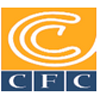 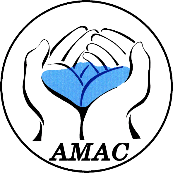 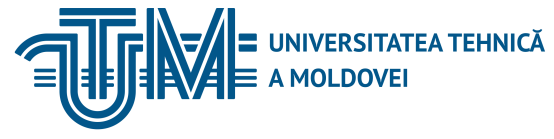 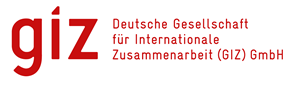 INSTITUTUL DE FORMARE CONTINUĂ ÎN DOMENIUL ALIMENTĂRII CU APĂ ŞI CANALIZĂRII
PENTRU MEMBRII ASOCIAȚIEI „MOLDOVA APĂ-CANAL”
Общие выводы
Для предотвращения загрязнения / чрезмерного использования водных ресурсов важно:
Обеспечение соблюдения законодательных и нормативных положений в области водных ресурсов;
Обеспечить строгий контроль за несанкционированным использованием водных бассейнов (искусственные озера и плотины
Обеспечение организации и управления землями в защитных зонах и русловых водах вод под управлением МПУ;
Обеспечить надлежащее управление очистными сооружениями / очисткой сырой воды, водозаборов,
Обеспечение рационального использования водных ресурсов;
Осуществление двусторонних соглашений с Украиной, Румынией для использования трансграничных вод
02/10/2018
Tamara Guvir
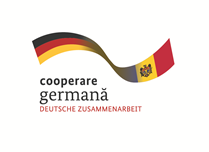 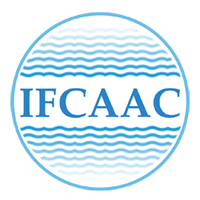 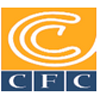 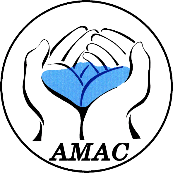 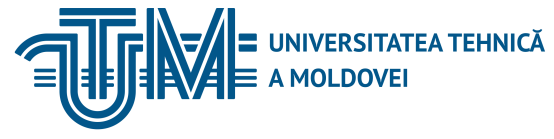 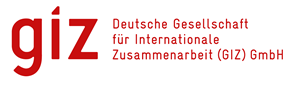 INSTITUTUL DE FORMARE CONTINUĂ ÎN DOMENIUL ALIMENTĂRII CU APĂ ŞI CANALIZĂRII
PENTRU MEMBRII ASOCIAȚIEI „MOLDOVA APĂ-CANAL”
Спасибо за внимание! 
Руснак Аркадие
 
E-mail: rusnac_arcadie@yahoo.com
Tel. mobil: +37369107307
www.ifcaac.amac.md 
ifcaac@fua.utm.md 
telefon: (022) 77-38 22
 
www.amac.md 
apacanal@yandex.ru  
telefon: (022) 28-84-33
In cooperare cu
Proiect co-finanțat de
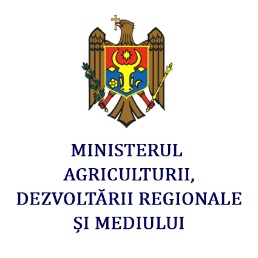 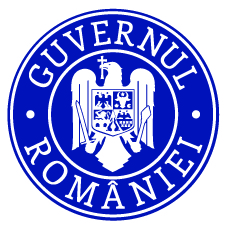 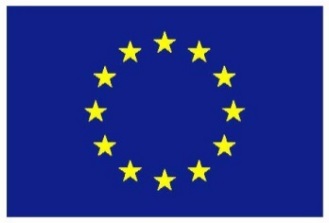 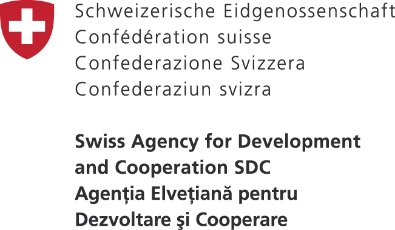 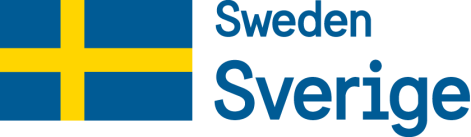 02/10/2018
XXX